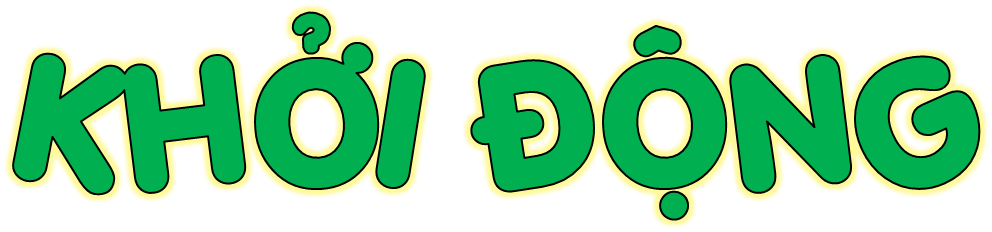 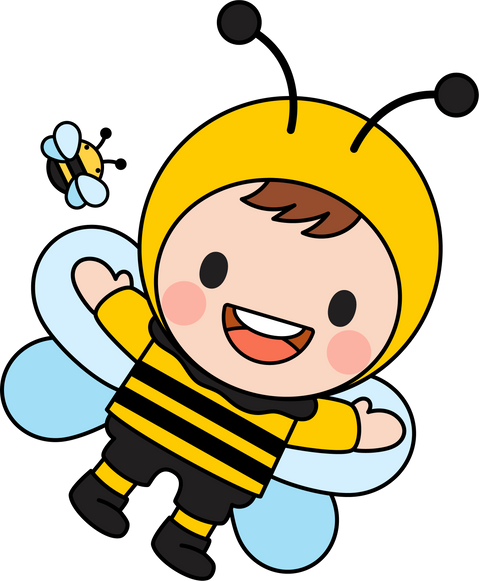 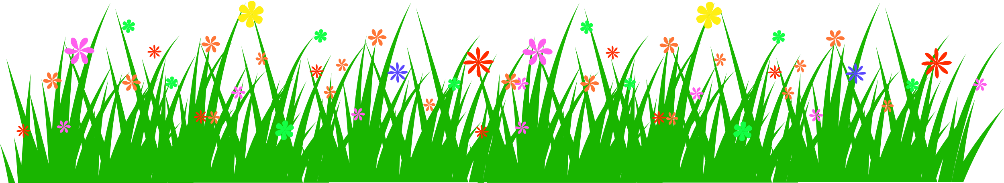 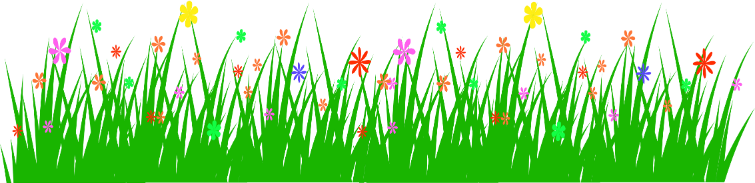 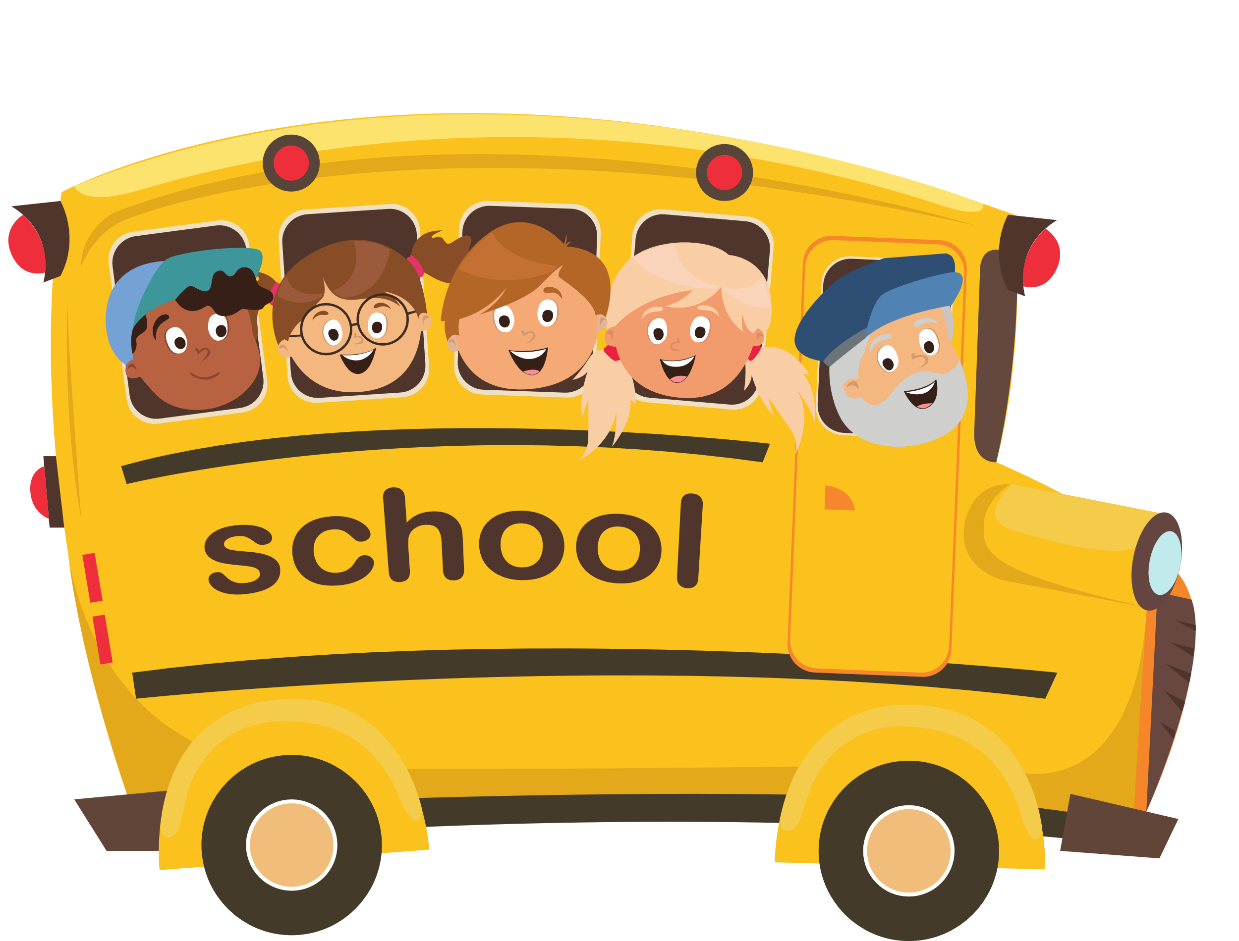 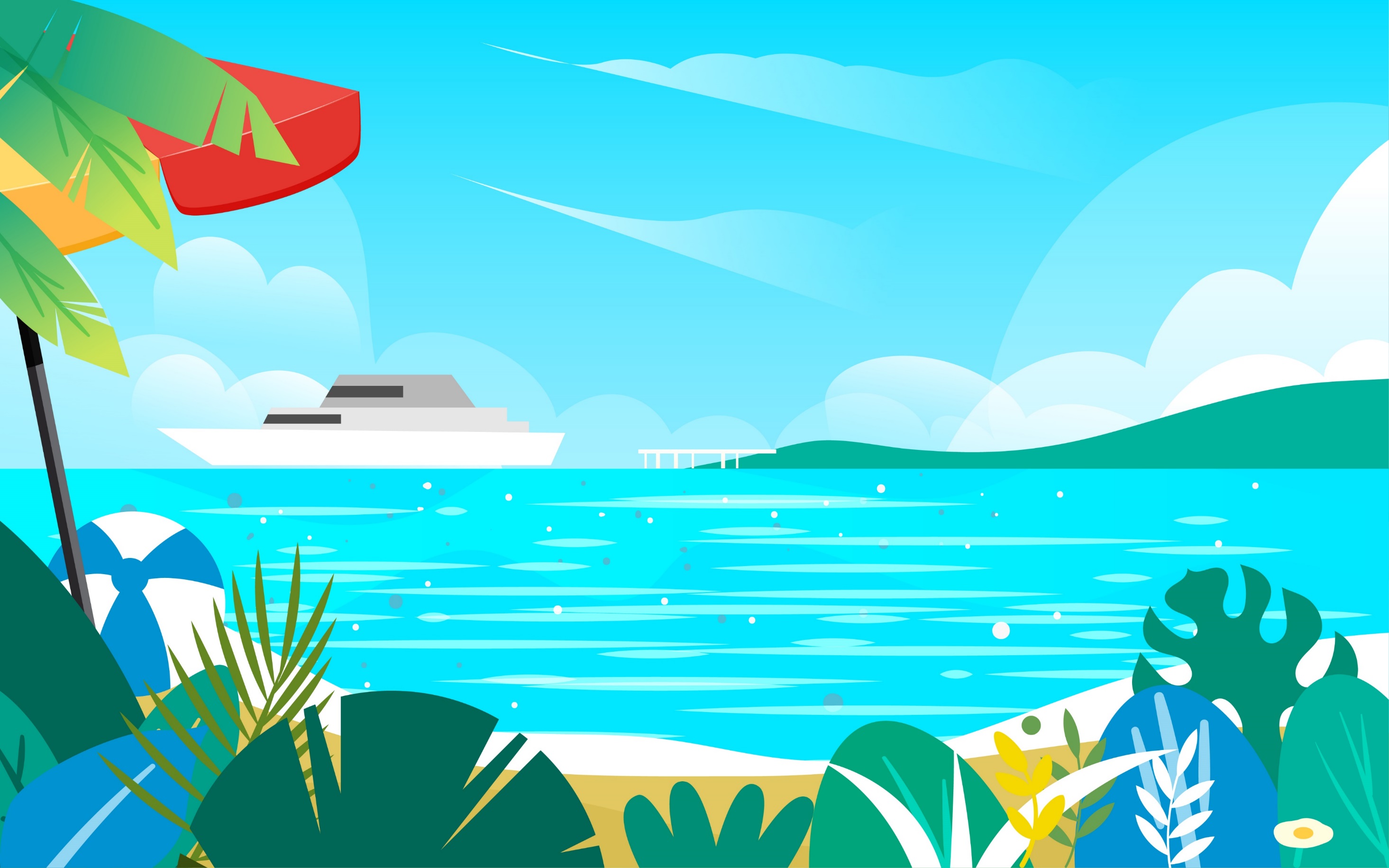 Kể về một hoạt động trải nghiệm em đã được tham gia ở trường. Sau trải nghiệm đó, em học thêm được điều gì?
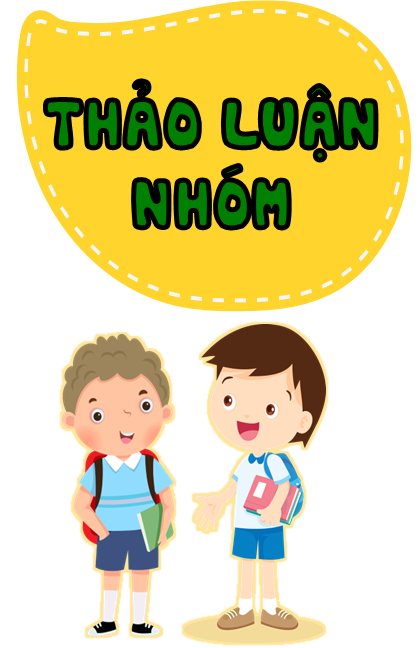 Một hoạt động trải nghiệm em đã được tham gia ở trường: Hội chợ quê Tết nguyên đán do trường em tổ chức cho học sinh toàn trường tham gia trước dịp Tết Âm lịch hàng năm.
Sau trải nghiệm đó, em học thêm được rất nhiều điều: những trò chơi dân gian thường được tổ chức vào ngày Tết (nhảy dây, múa sạp, ô ăn quan), các món ăn thường được dùng và cách làm các món ăn trong ngày Tết (gói bánh chưng, bánh dày).
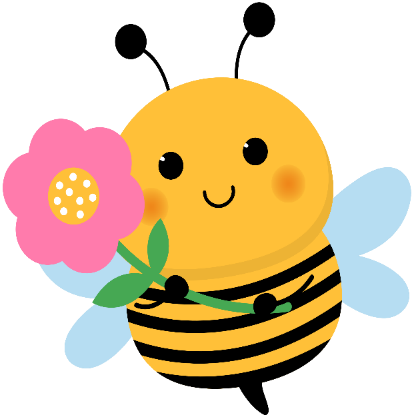 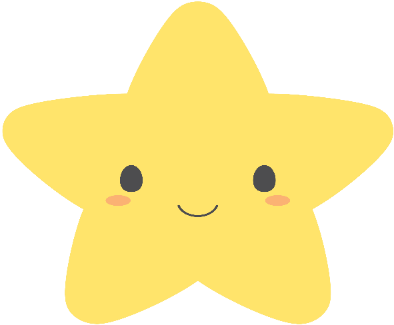 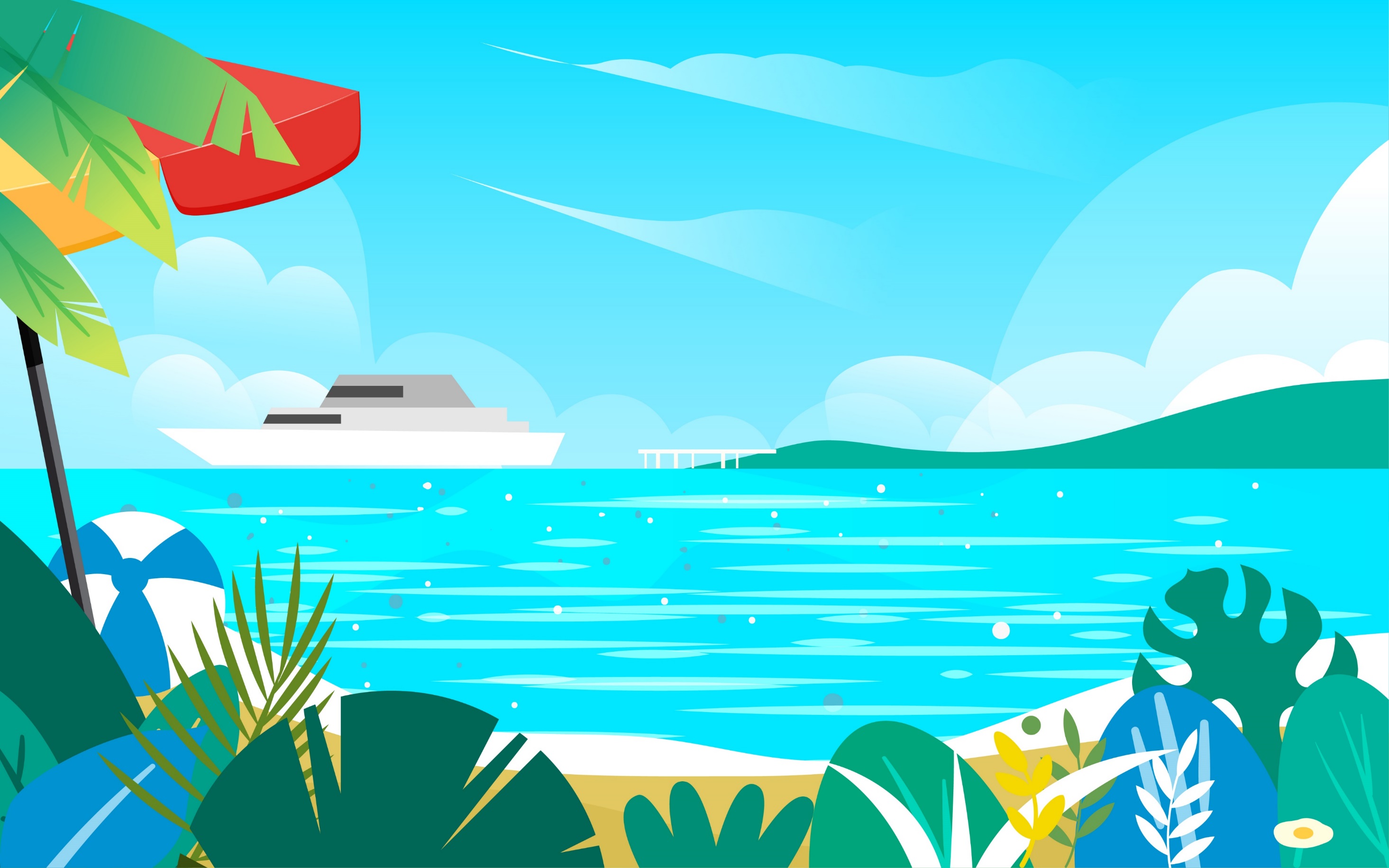 Thứ … ngày… tháng… năm
Thứ … ngày… tháng… năm
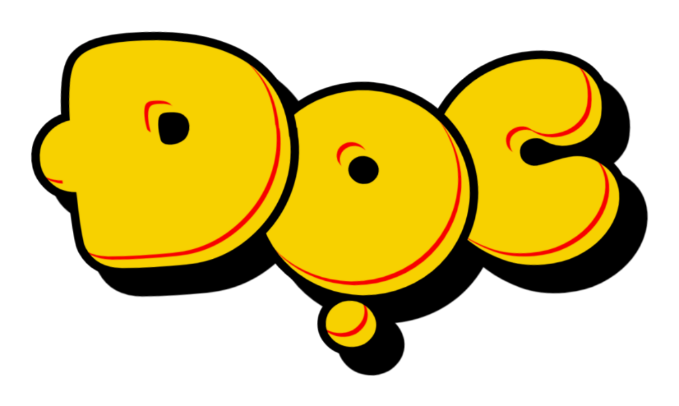 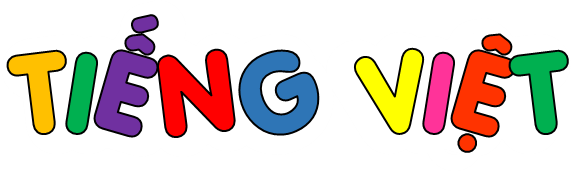 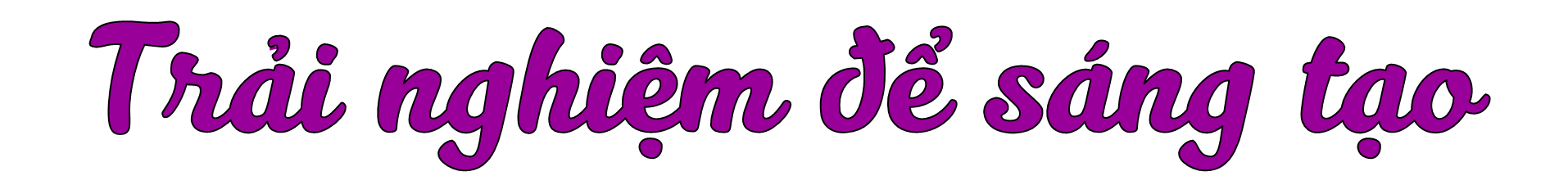 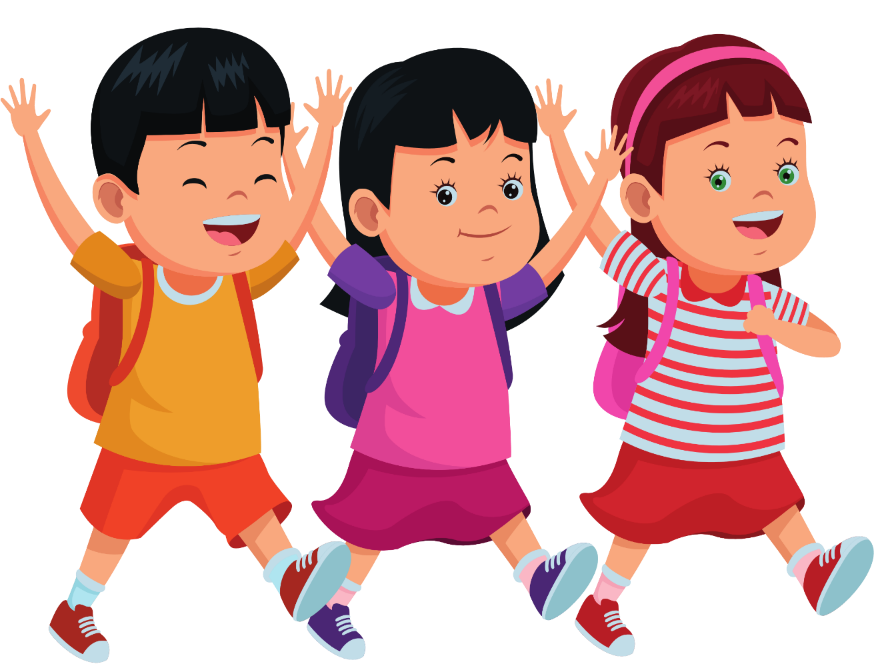 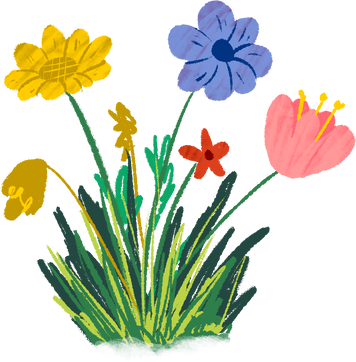 [Speaker Notes: Ai cũng có những trải nghiệm đáng nhớ. Nhờ trải nghiệm, chúng ta gắn bó hơn với bạn bè. Trải nghiệm còn giúp chúng ta nâng cao hiêu biết và sáng tạo không ngừng. Câu chuyện Trải nghiệm để sáng tạo kê về nhà văn An-đéc-xen sẽ nói rõ với chúng ta về giá trị đó của trải nghiệm.]
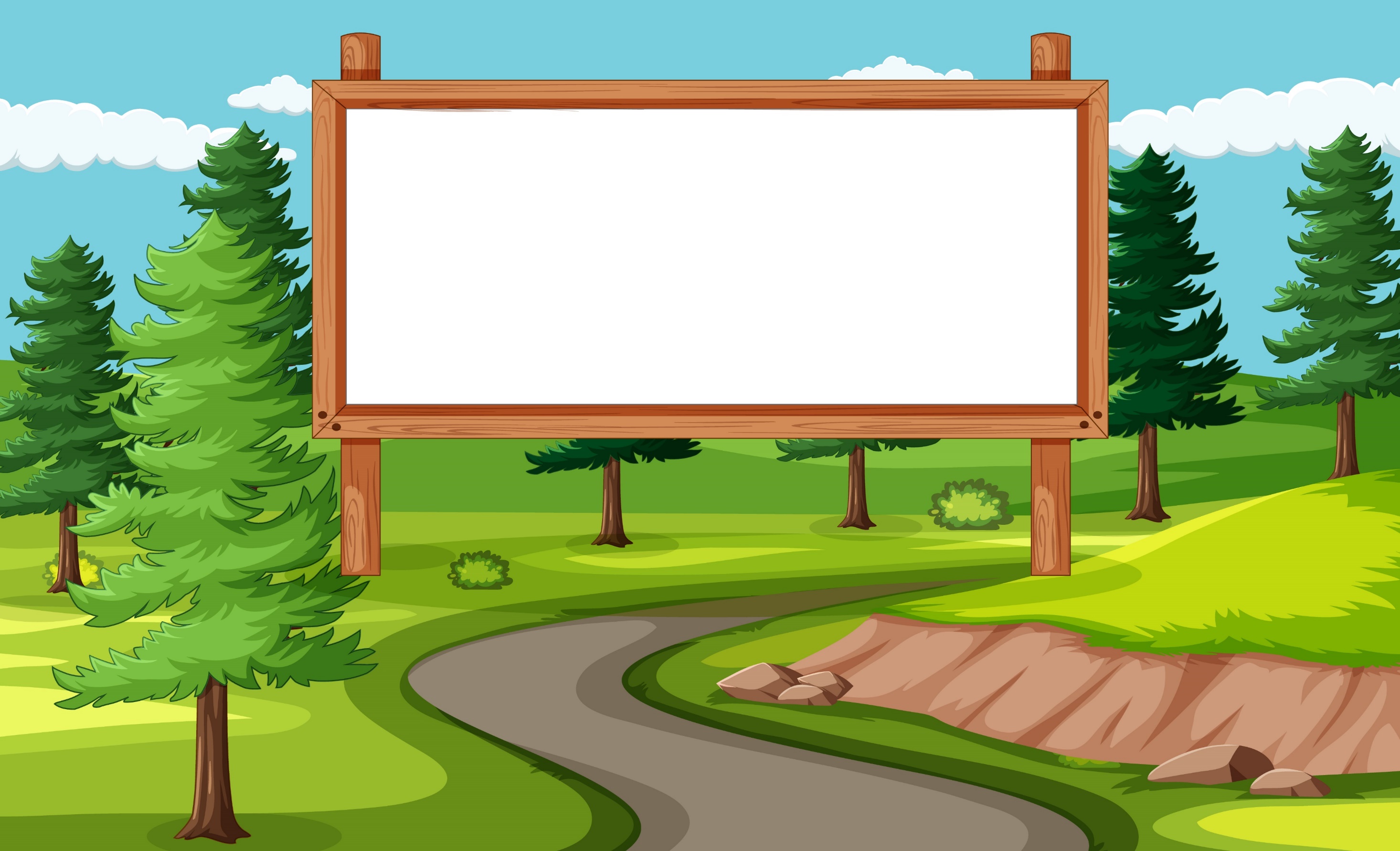 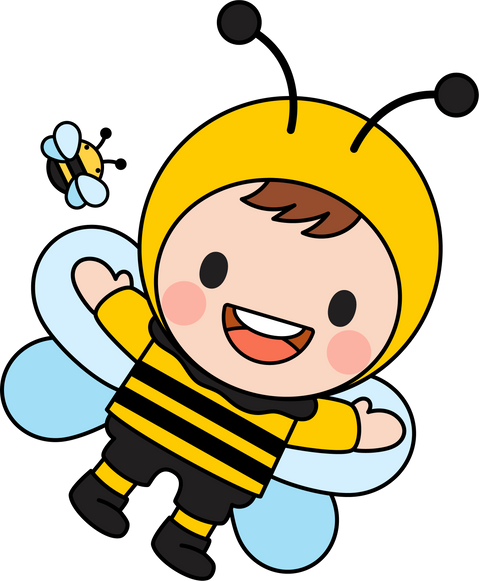 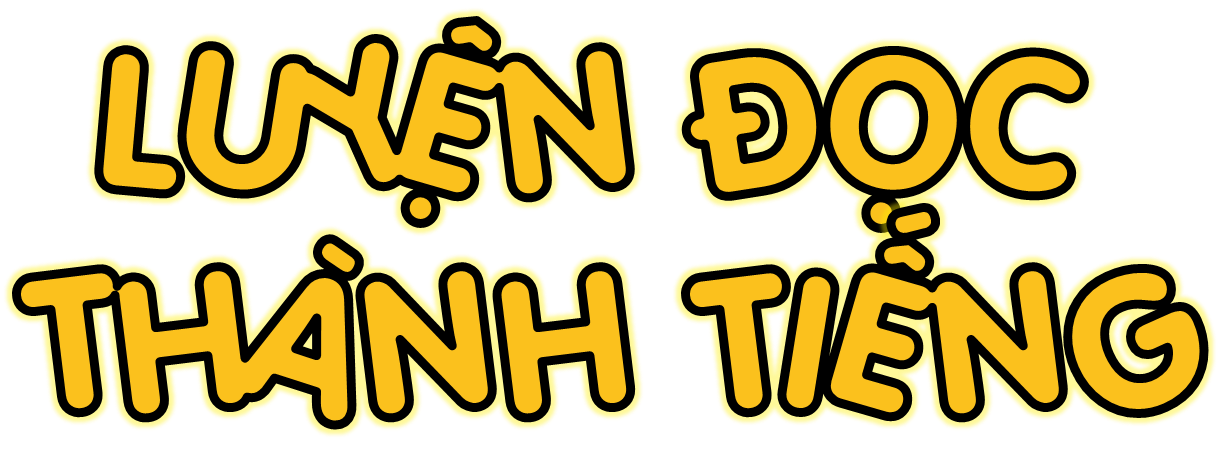 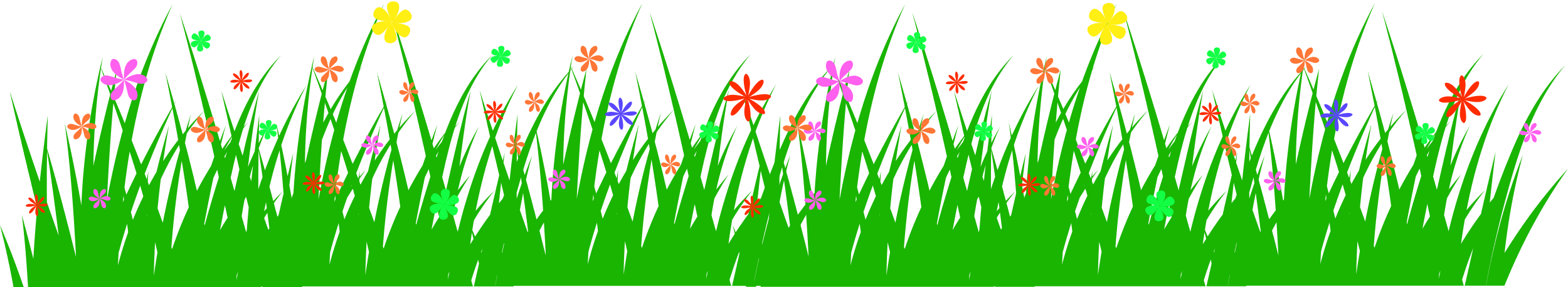 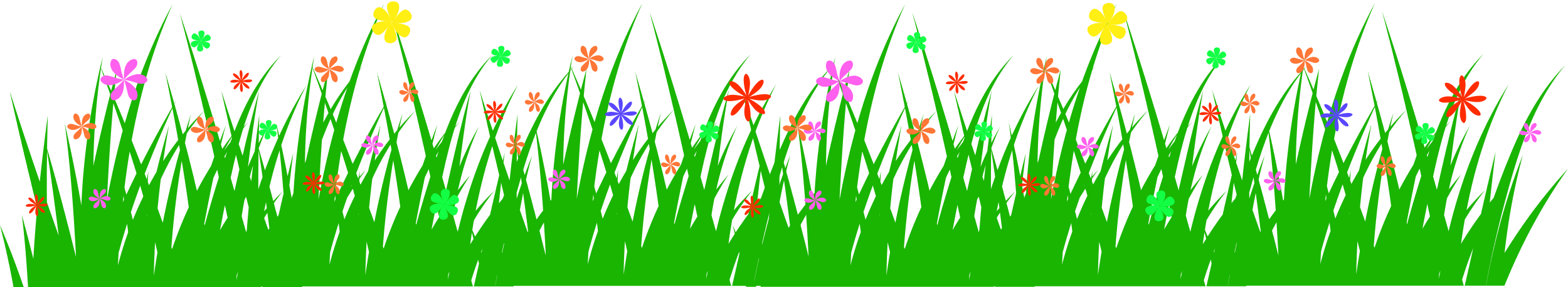 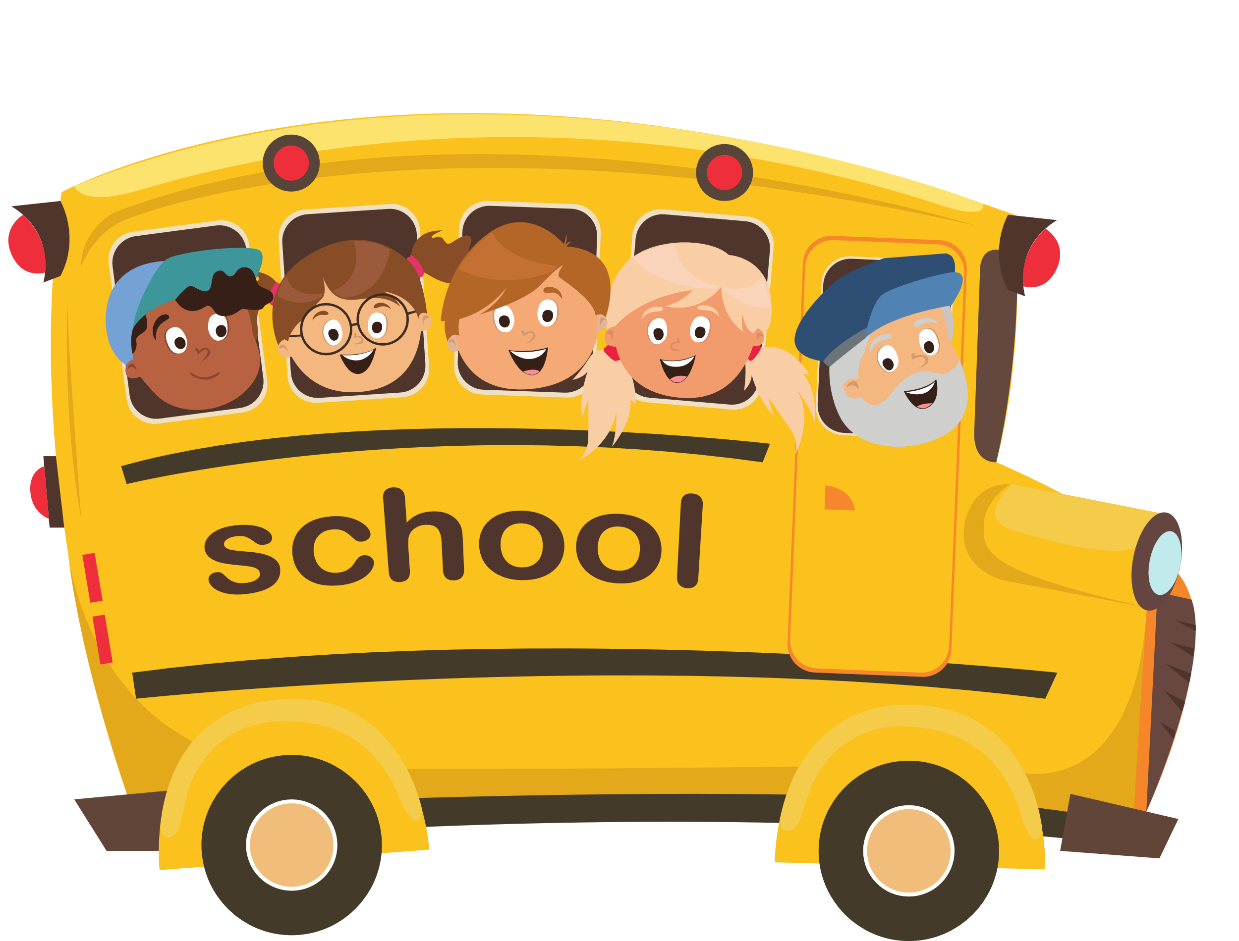 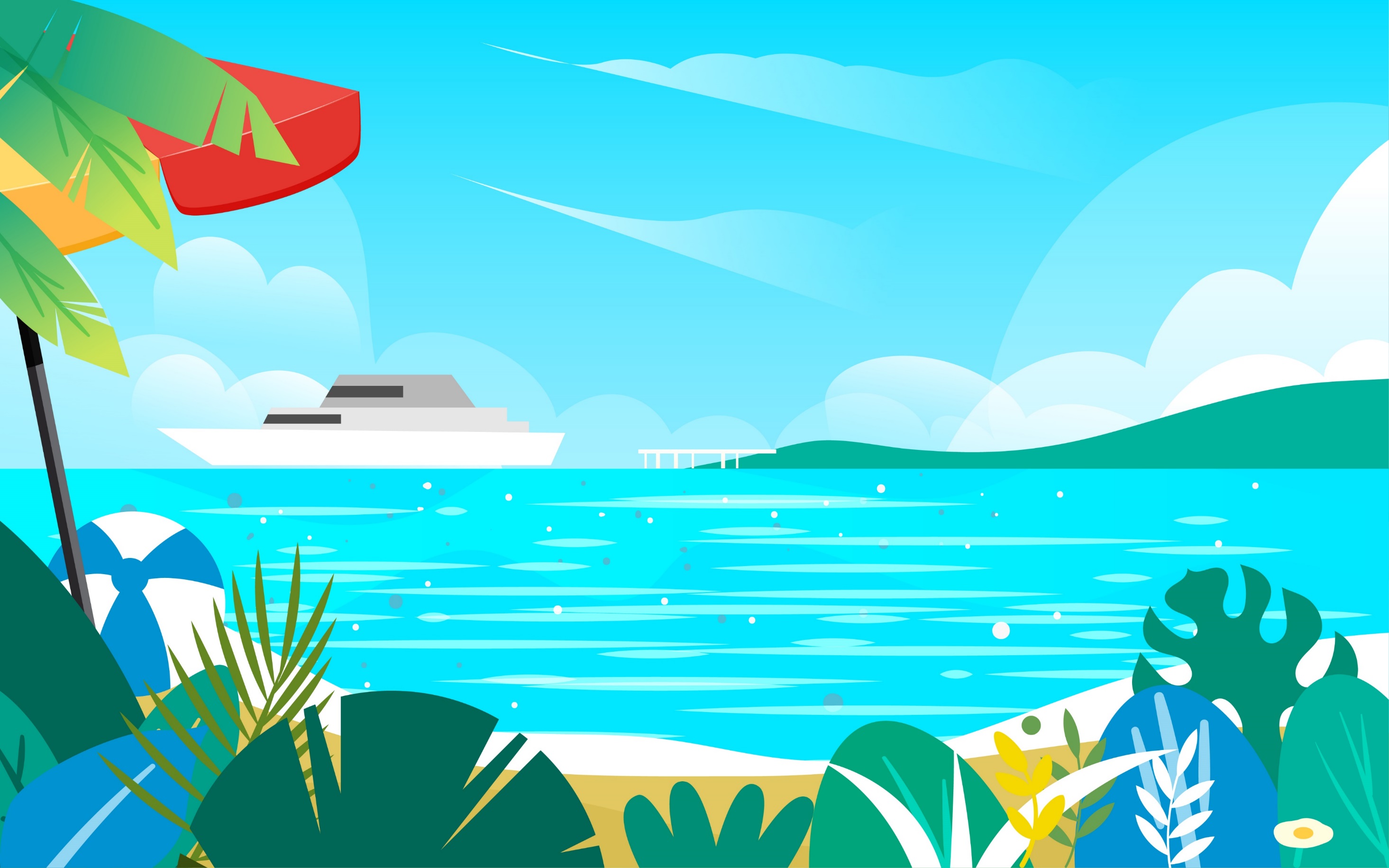 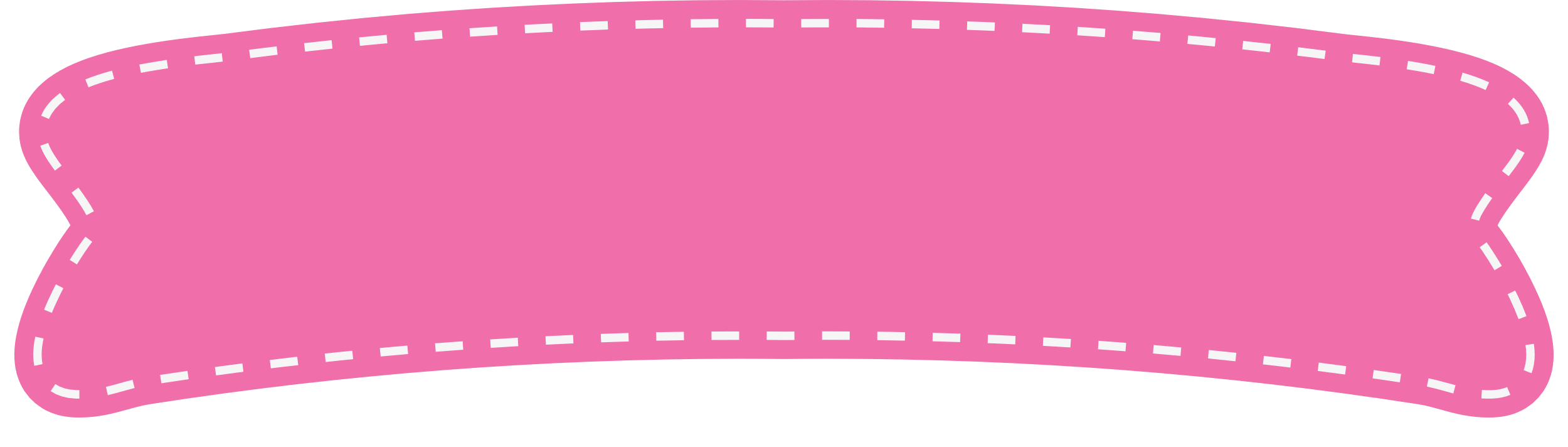 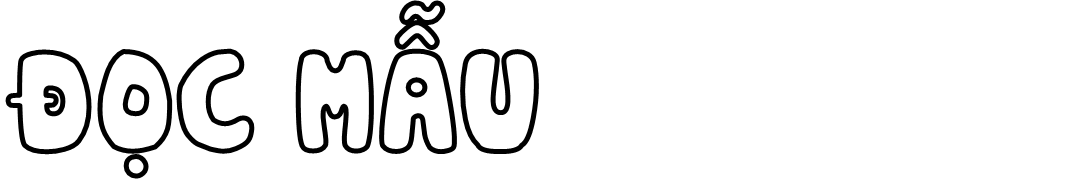 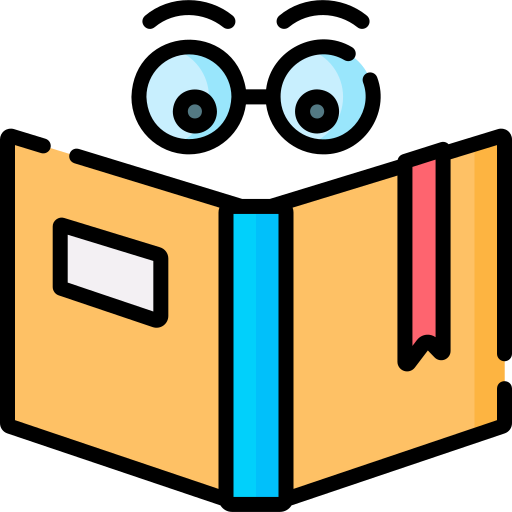 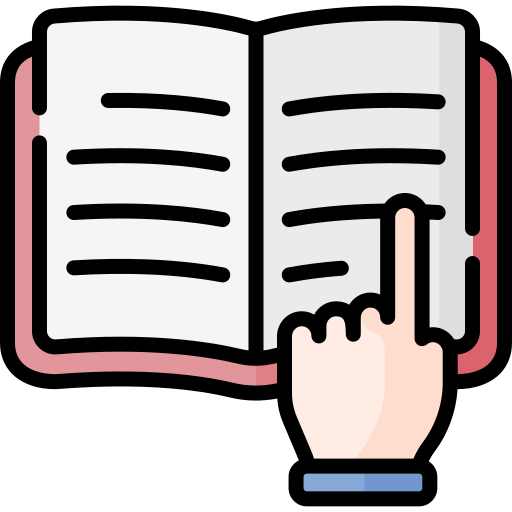 Mắt dõi
Tay dò
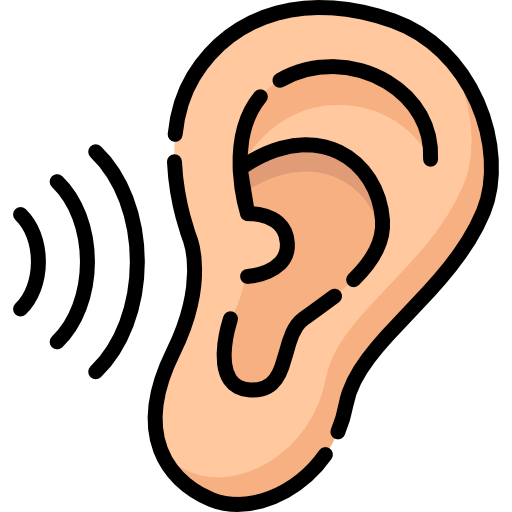 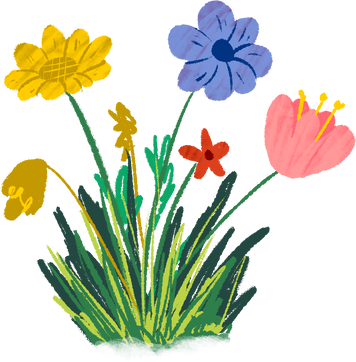 Tai nghe
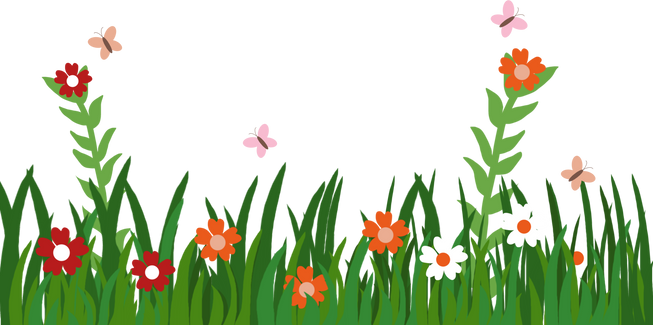 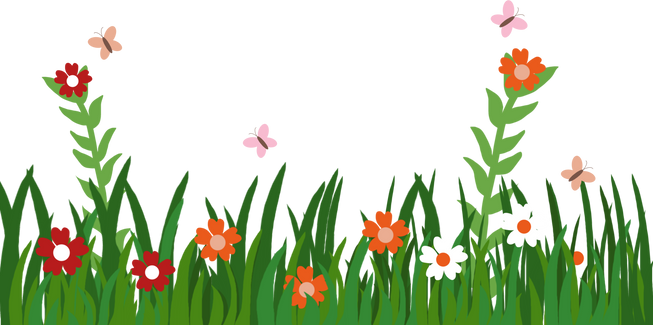 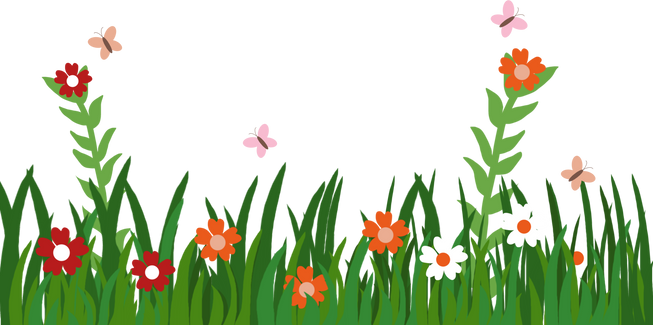 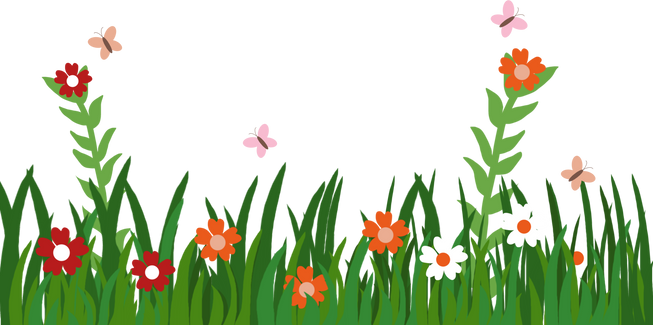 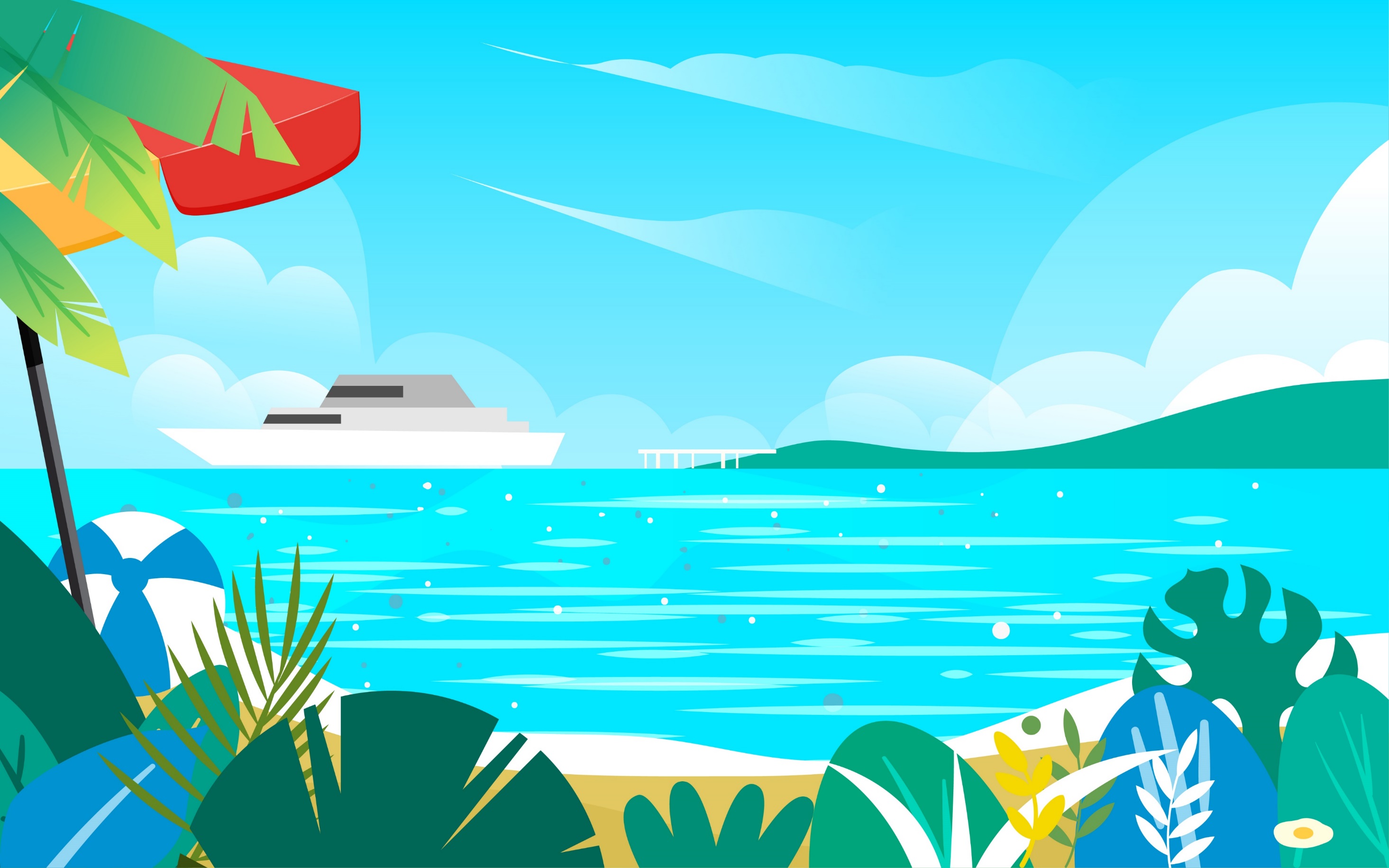 Bài tập đọc được chia làm mấy đoạn?
Bài tập đọc được chia làm mấy đoạn
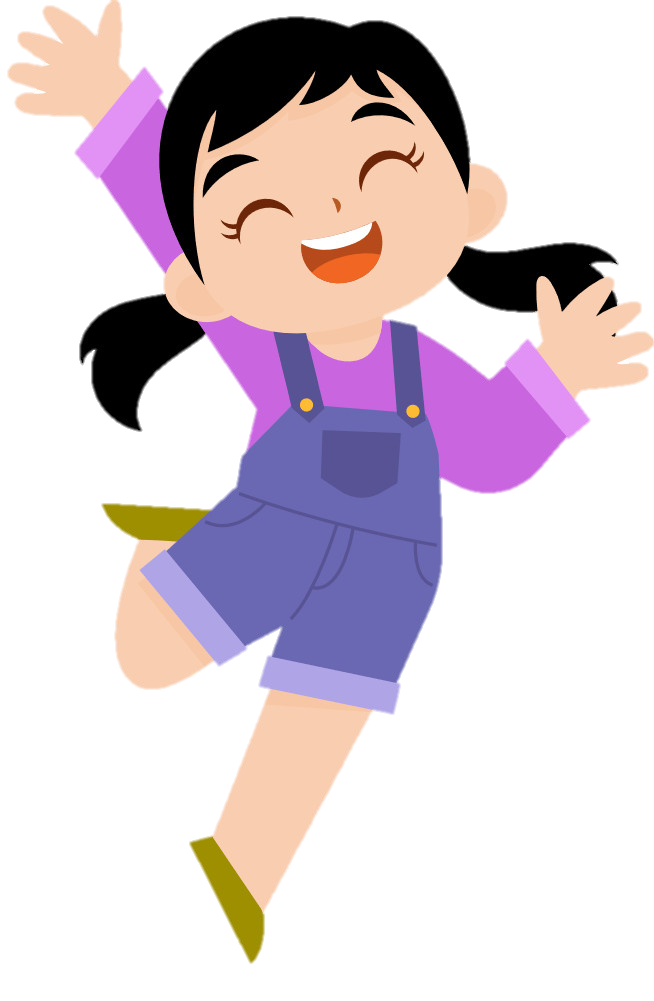 Đoạn 1: Từ đầu đến “kể cho cha nghe”.
Đoạn 2: Tiếp theo đến “… sao chổi”.
Đoạn 3: Tiếp theo đến “… giúp ông thỏa nguyện”.
Đoạn 4: Phần còn lại.
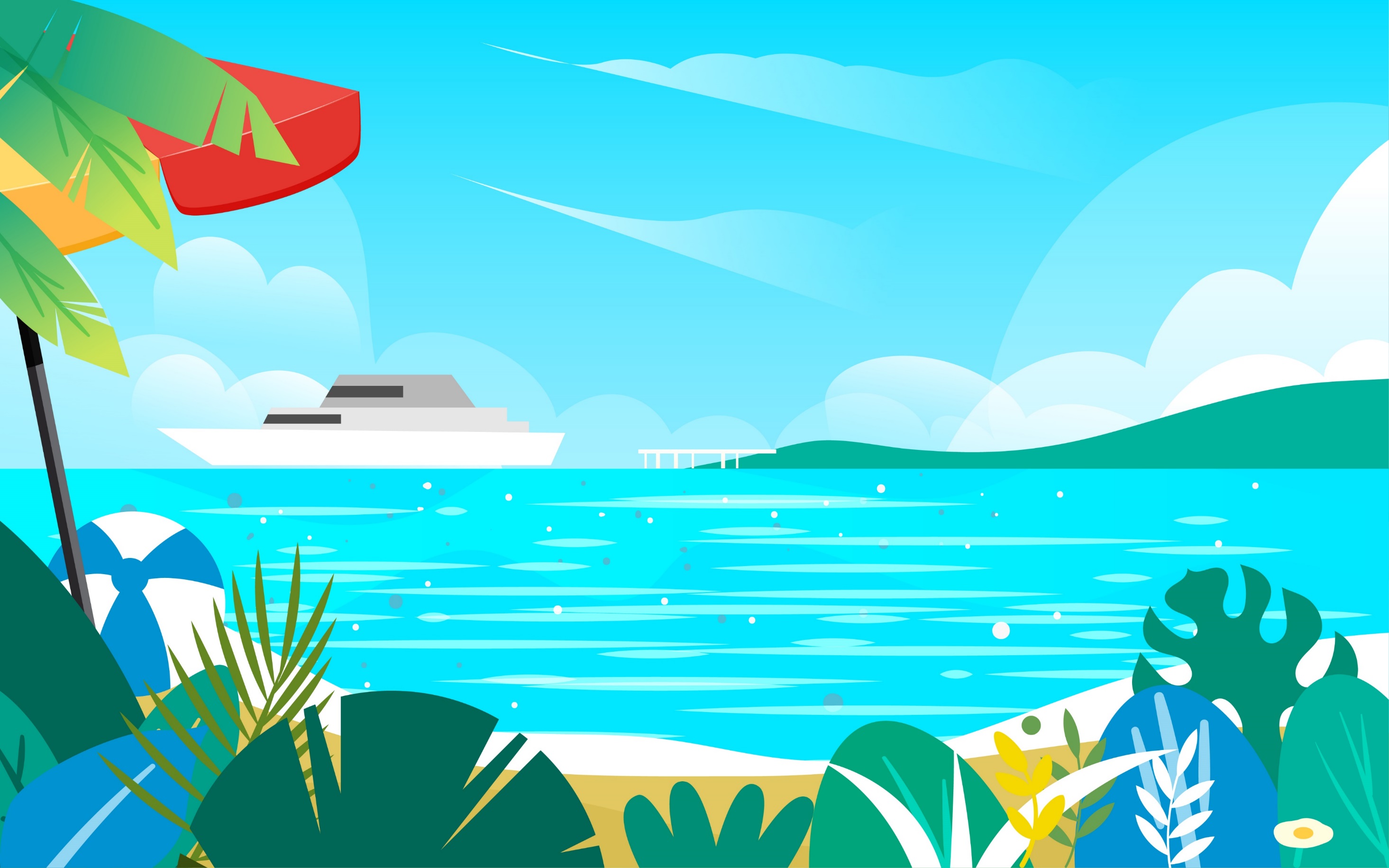 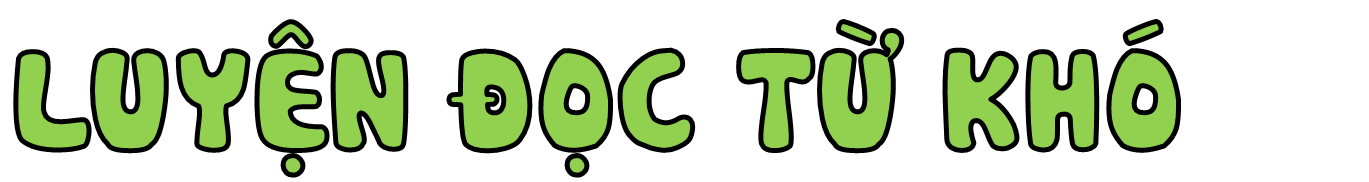 An-đéc-xen
thoả nguyện
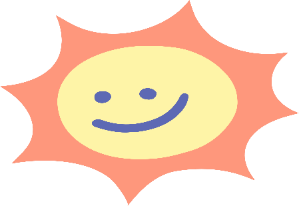 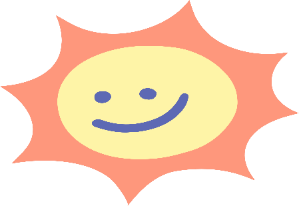 Roi gỗ
Cô-pen-ha-ghen
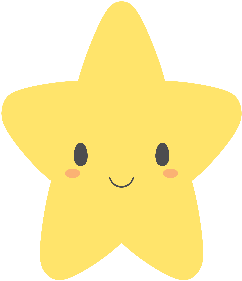 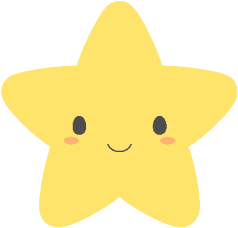 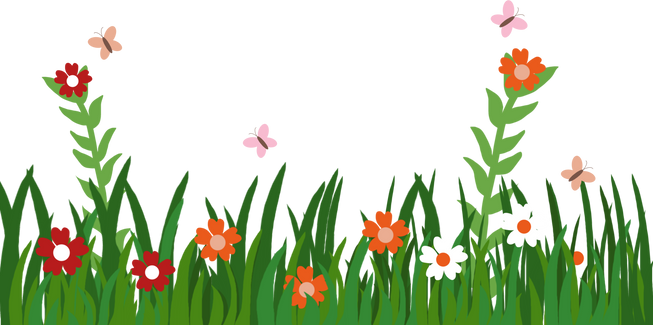 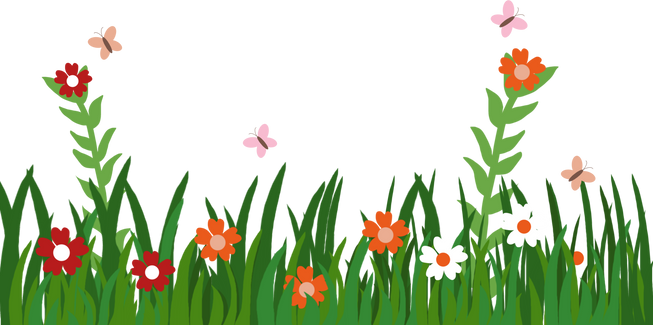 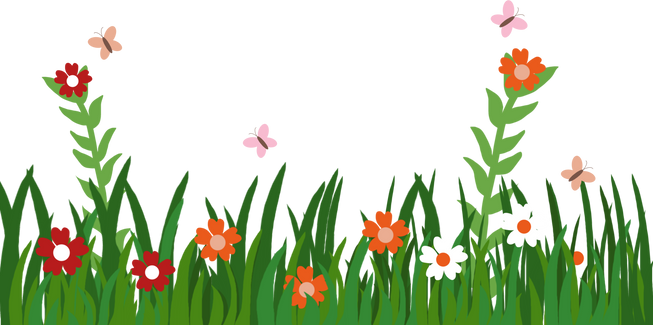 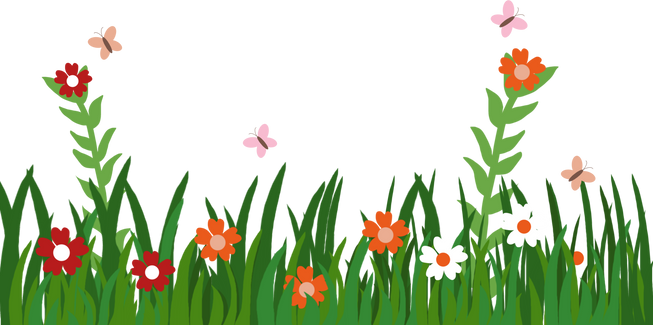 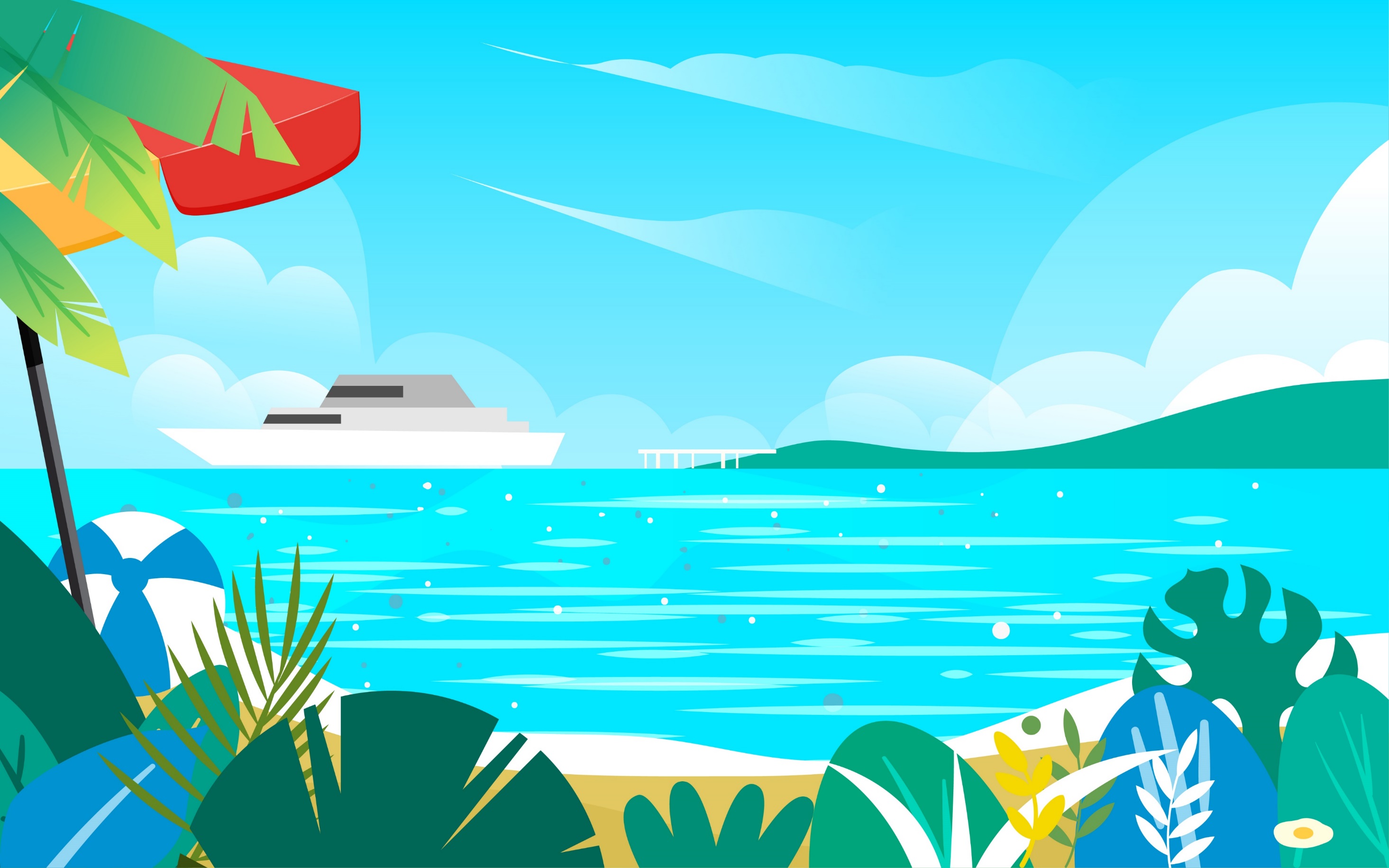 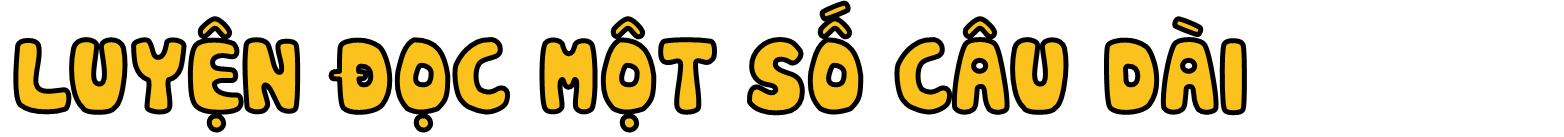 Đọc cuốn sách,/ Quốc vương Đan Mạch/ rất thích thú,/ cho gọi An-đéc-xen đến/ và hỏi ông/có tăm nguyện gì;....//
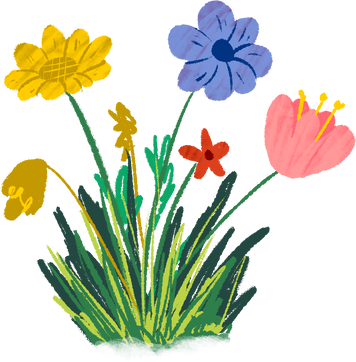 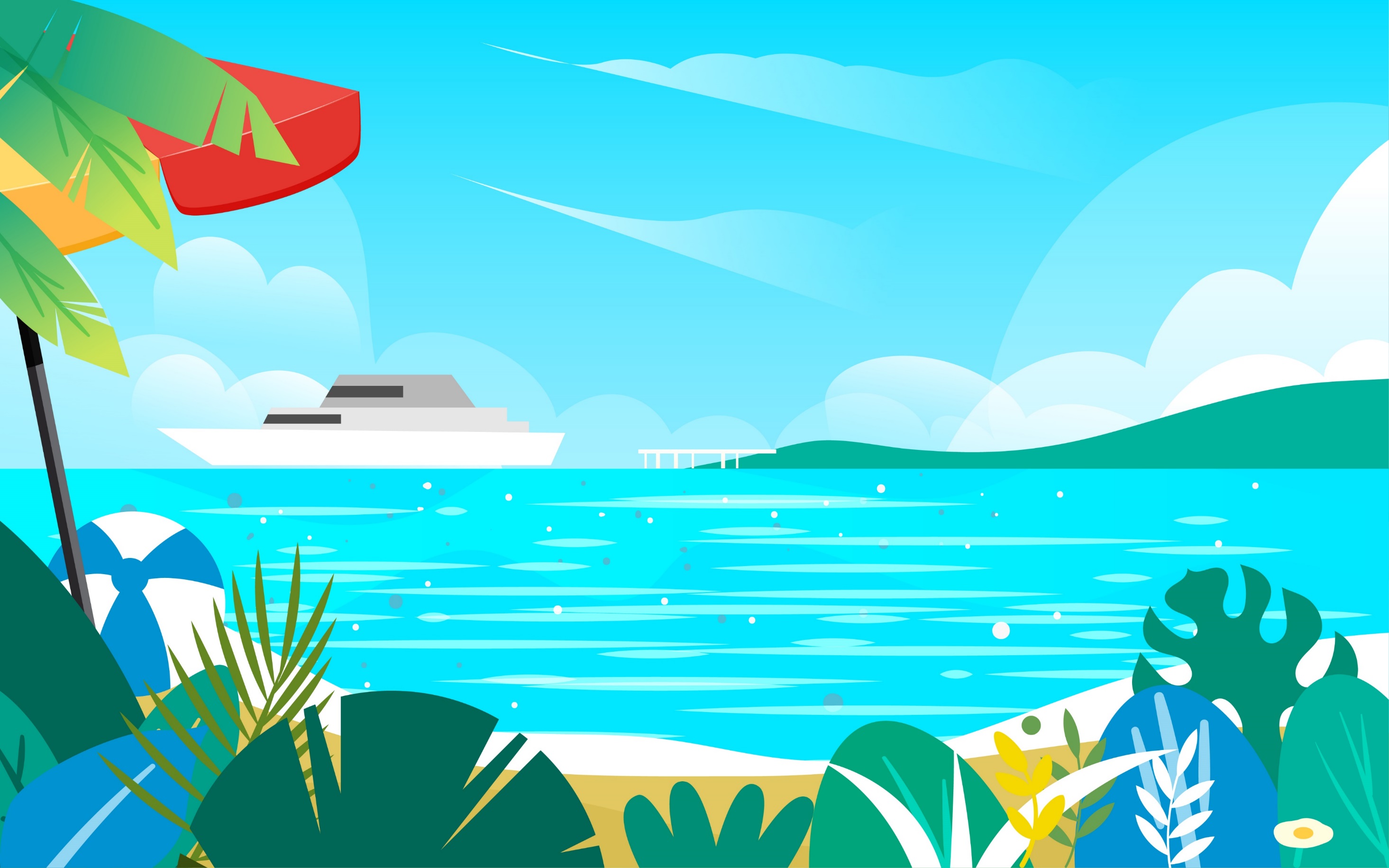 LUYỆN ĐỌC TRONG NHÓM
Tiêu chí đánh giá
Yêu Cầu
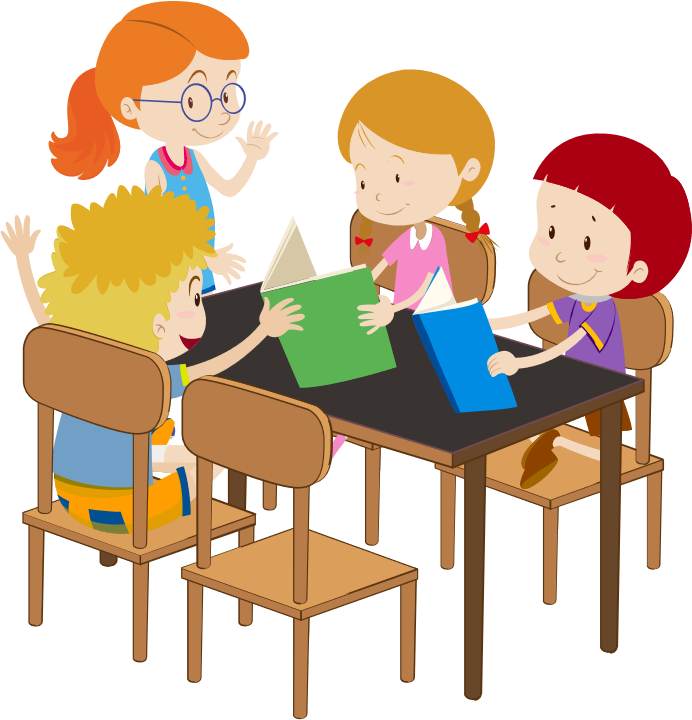 1. Đọc đúng.
2. Đọc to, rõ.
3. Đọc ngắt, nghỉ đúng chỗ.
Phân công đọc theo đoạn.
Tất cả thành viên đều đọc.
Giải nghĩa từ cùng nhau.
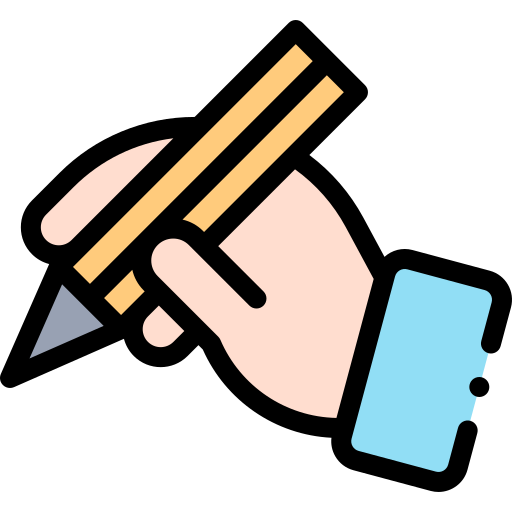 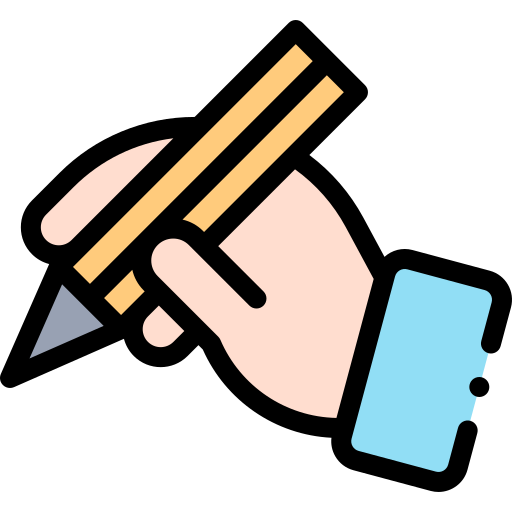 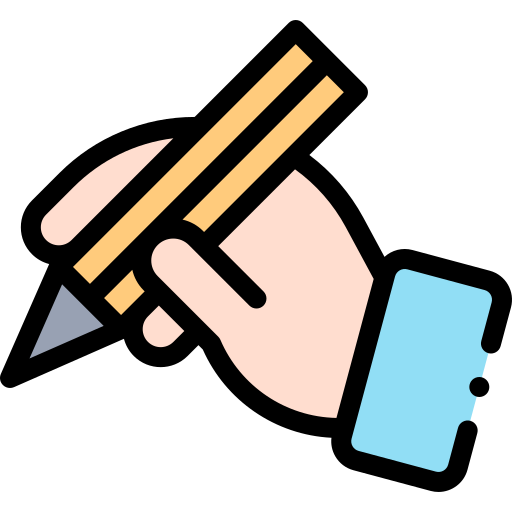 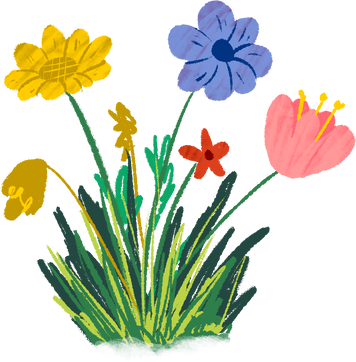 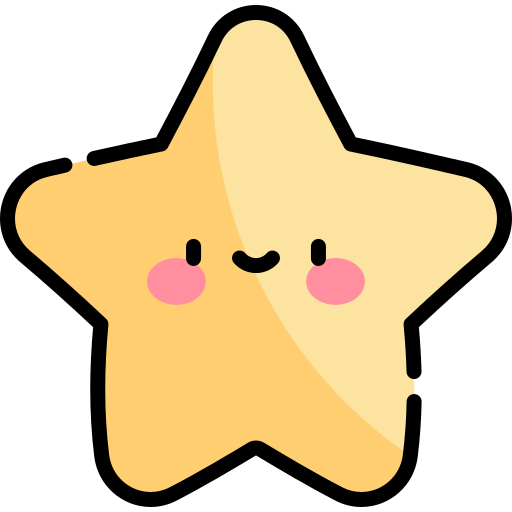 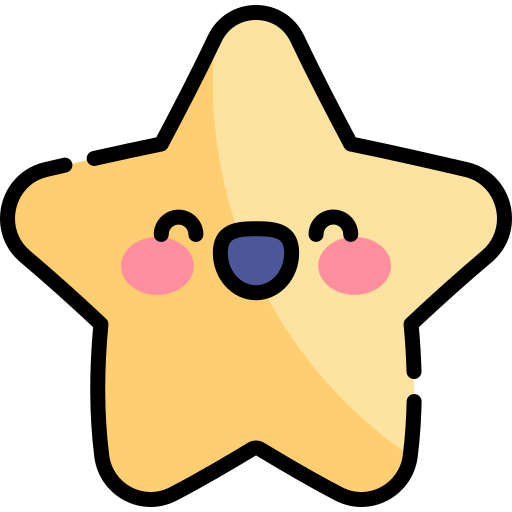 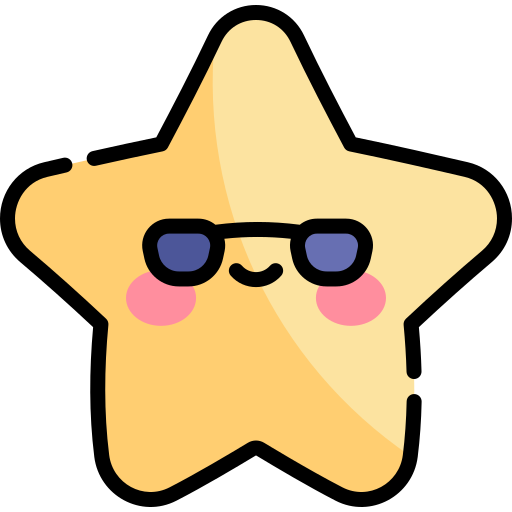 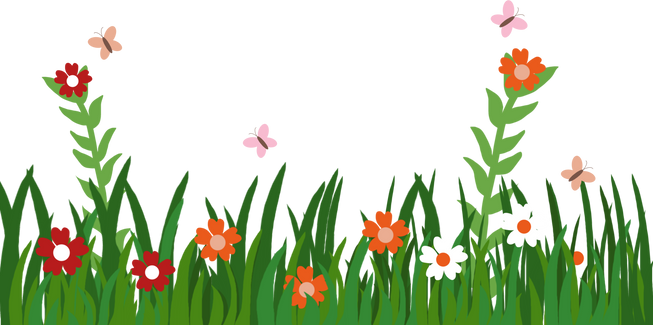 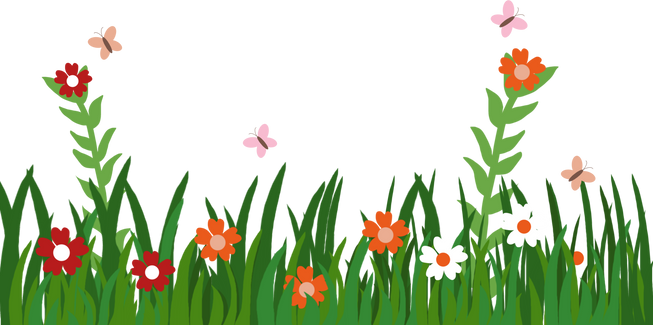 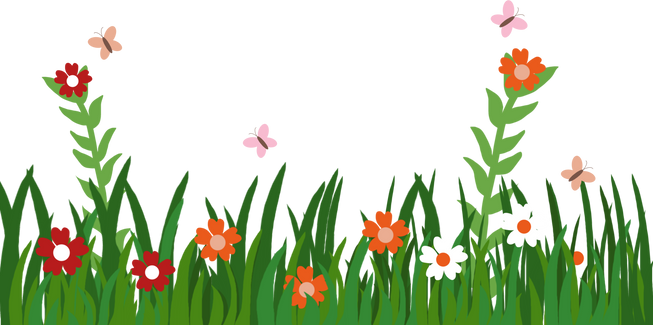 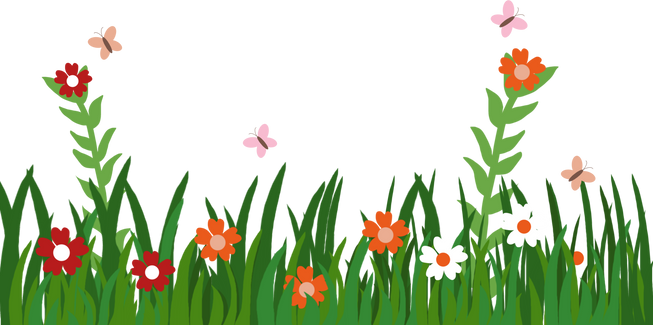 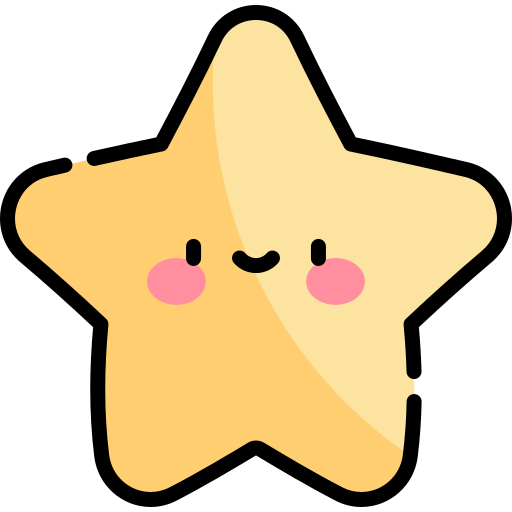 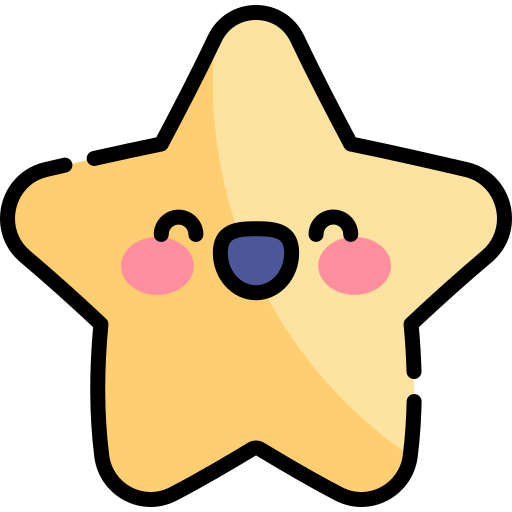 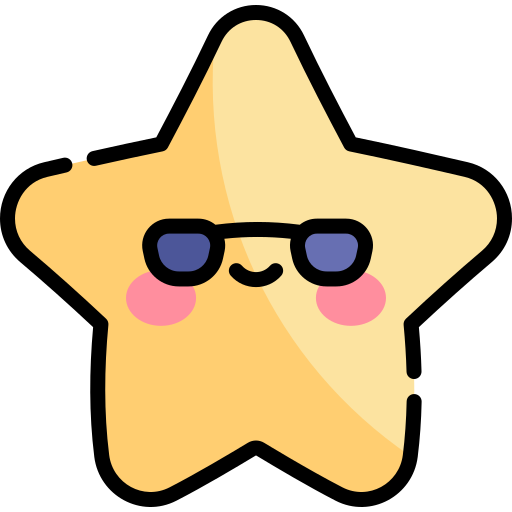 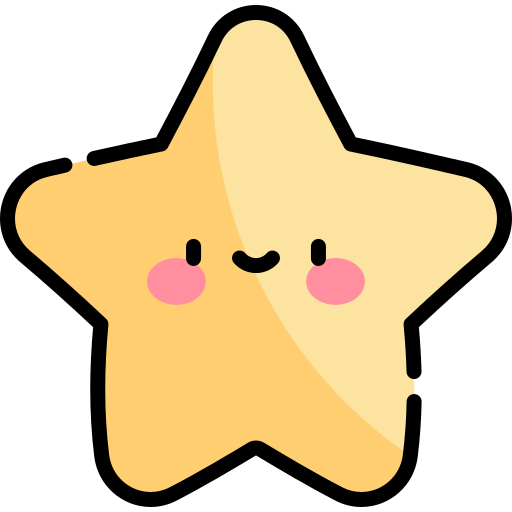 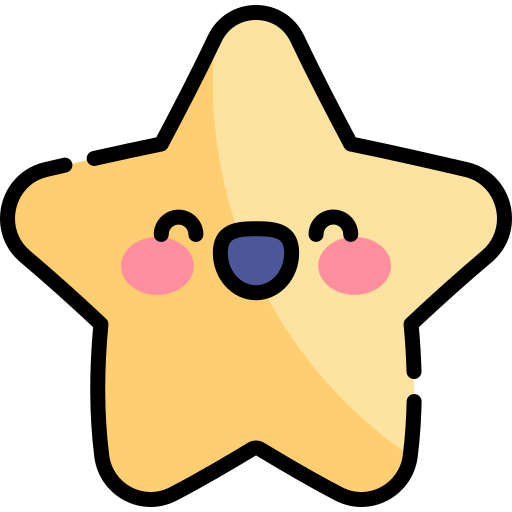 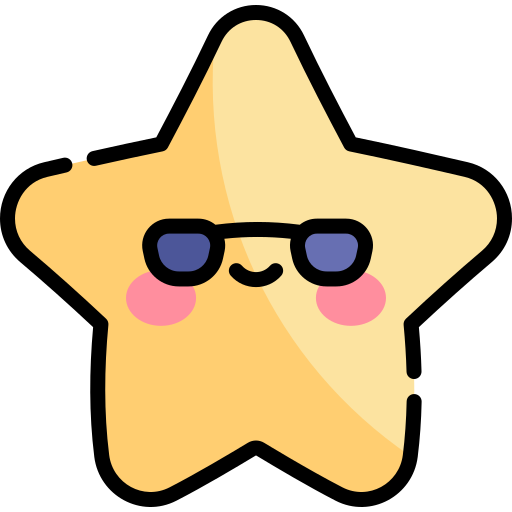 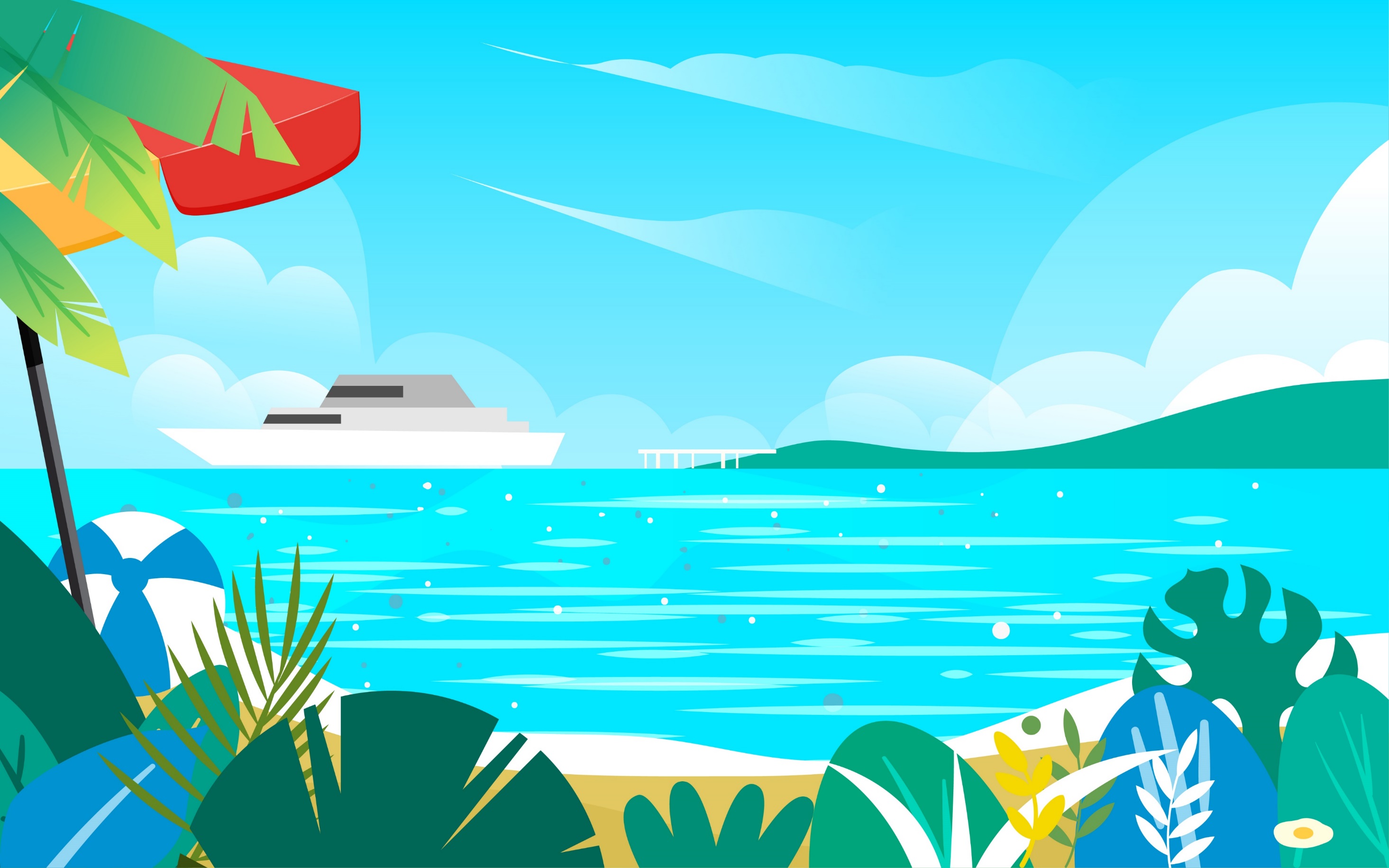 LUYỆN ĐỌC TRƯỚC LỚP
Tiêu chí đánh giá
1. Đọc đúng.
2. Đọc to, rõ.
3. Đọc ngắt, nghỉ đúng chỗ.
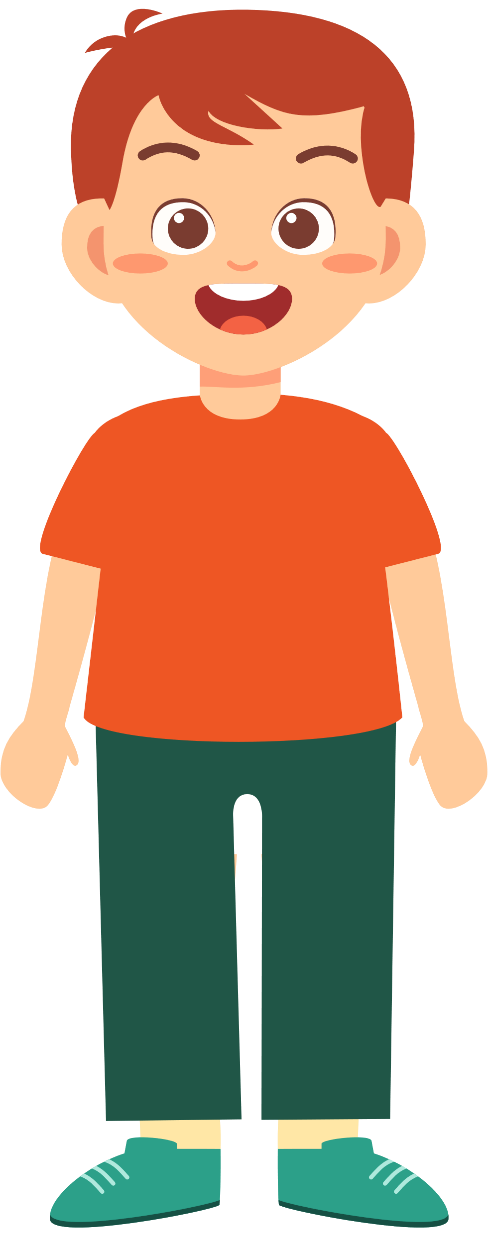 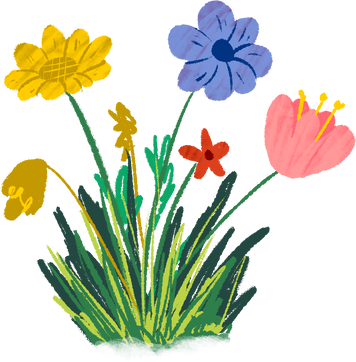 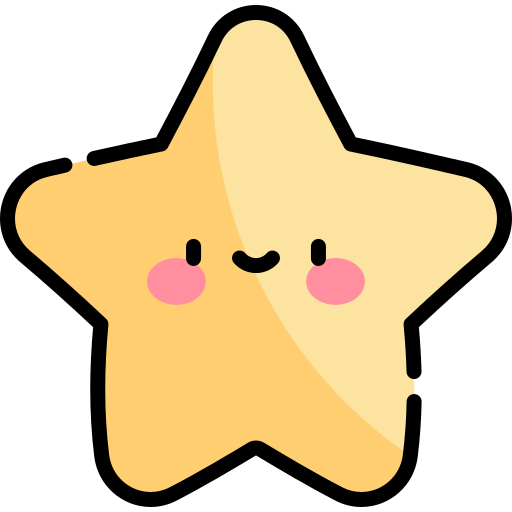 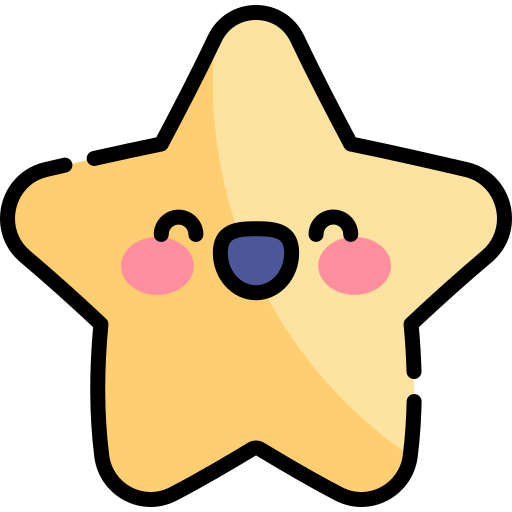 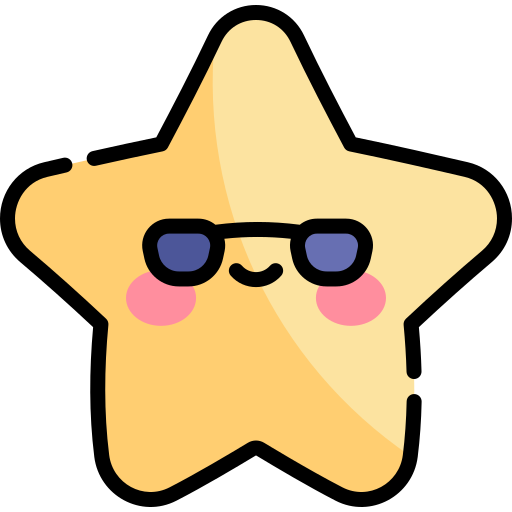 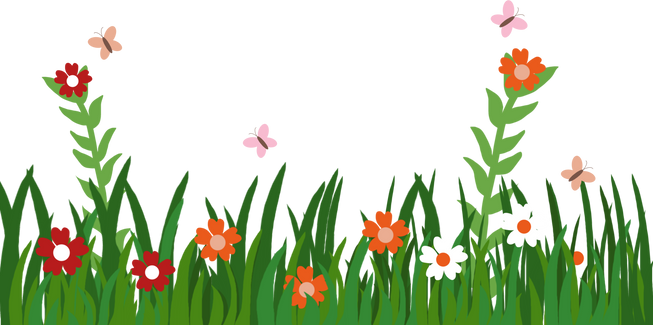 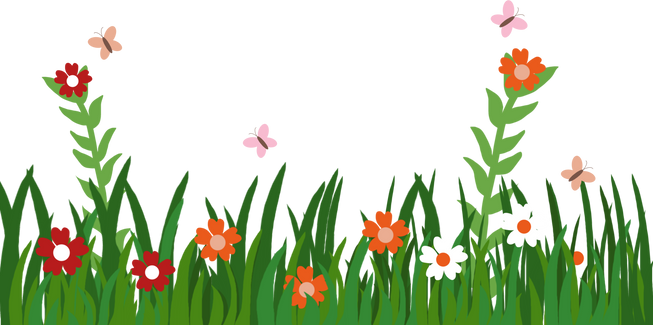 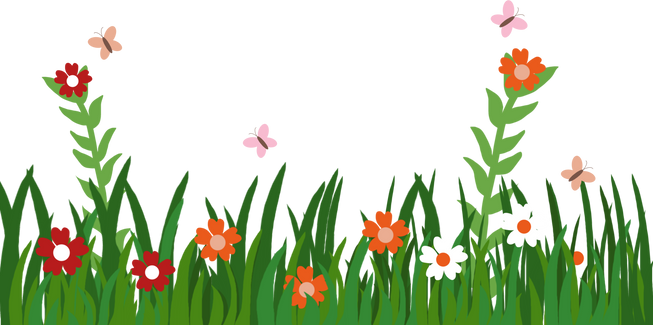 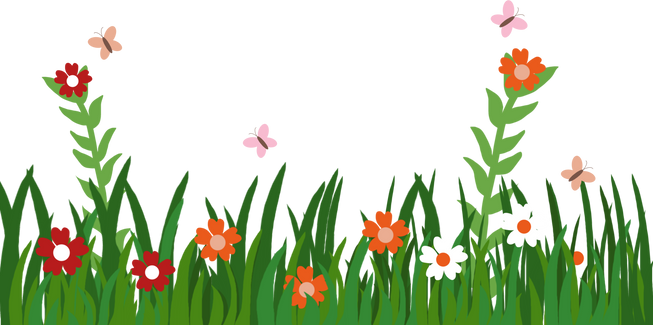 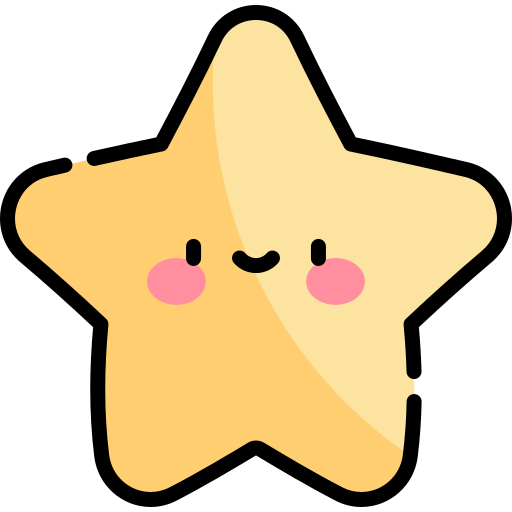 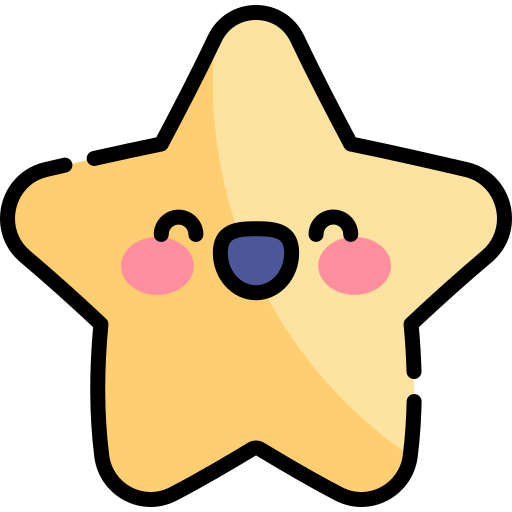 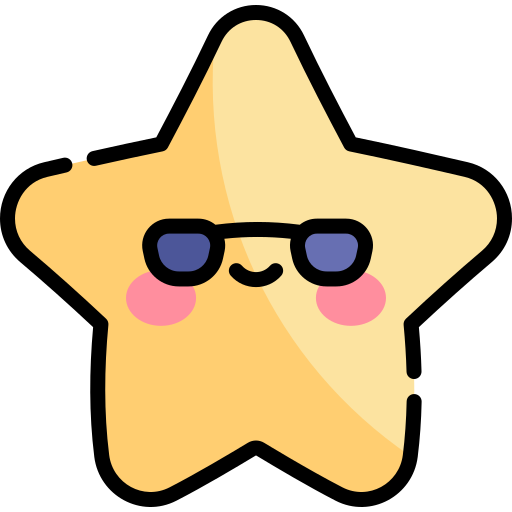 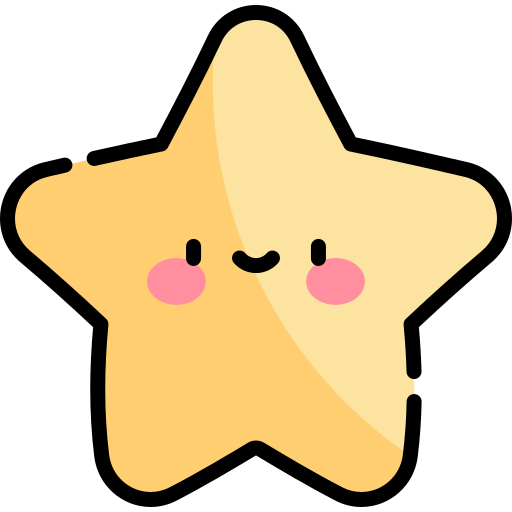 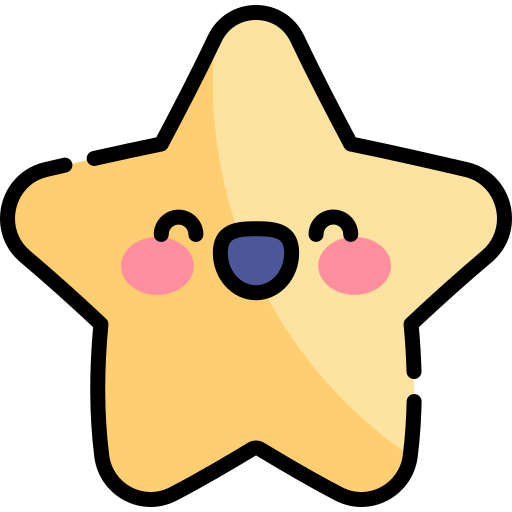 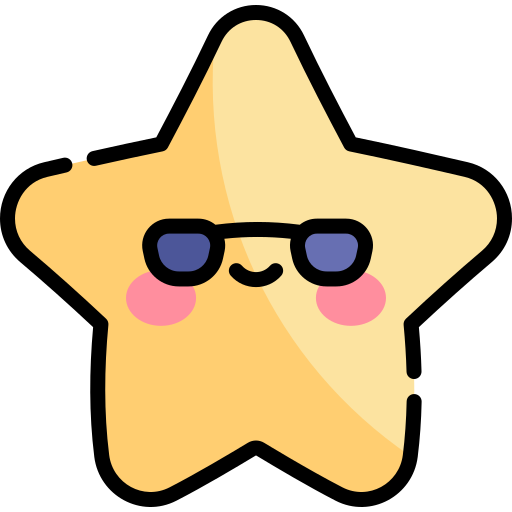 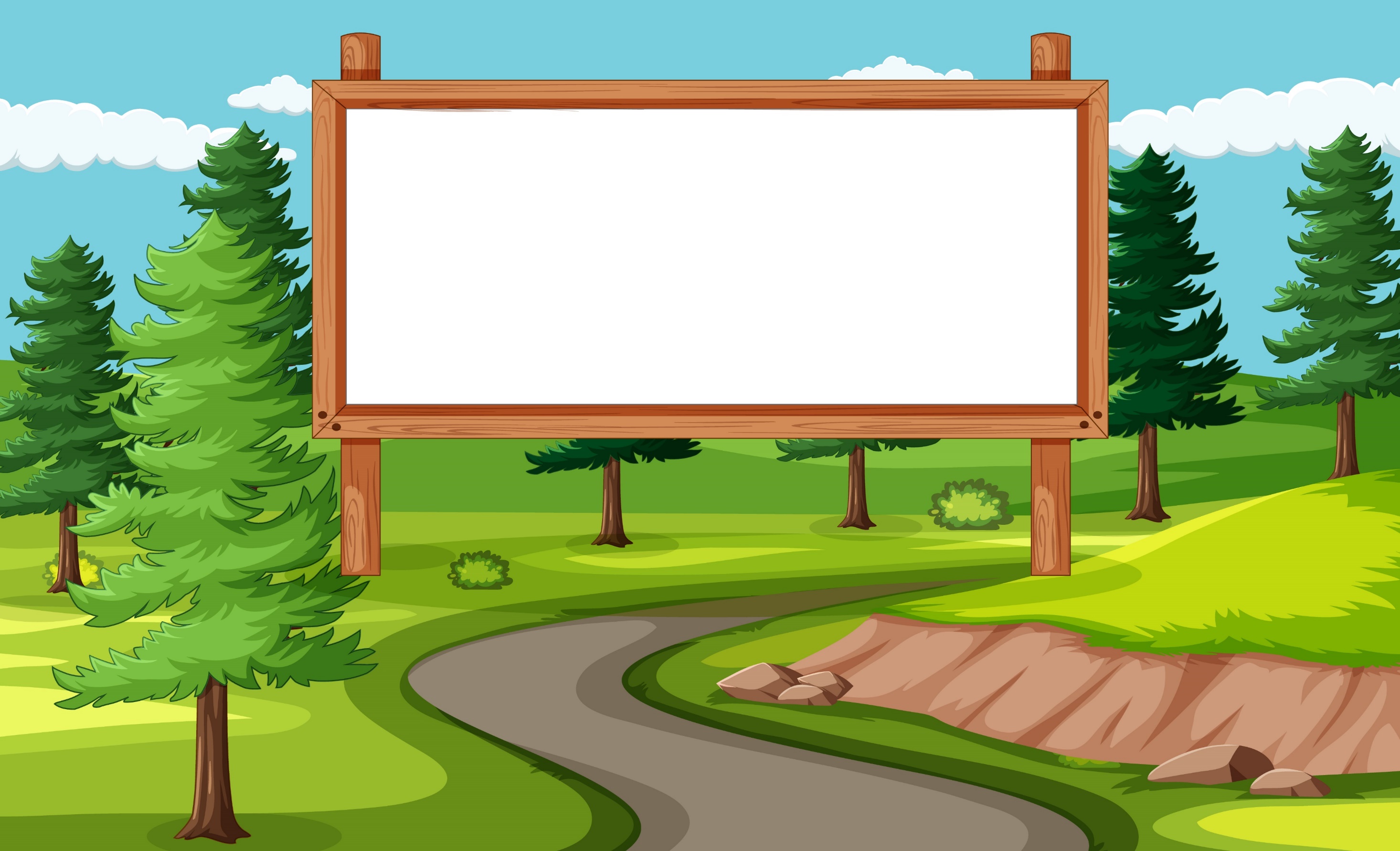 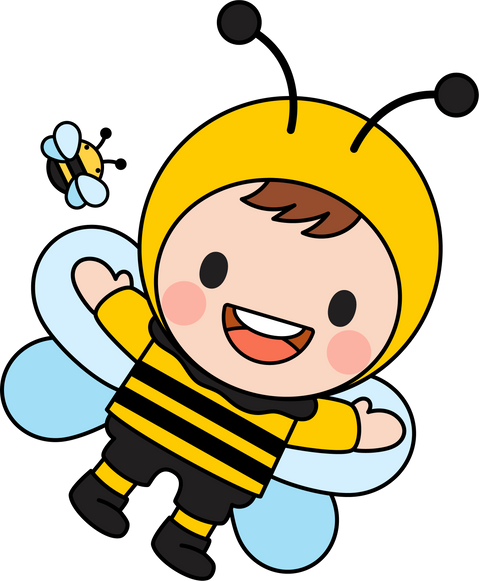 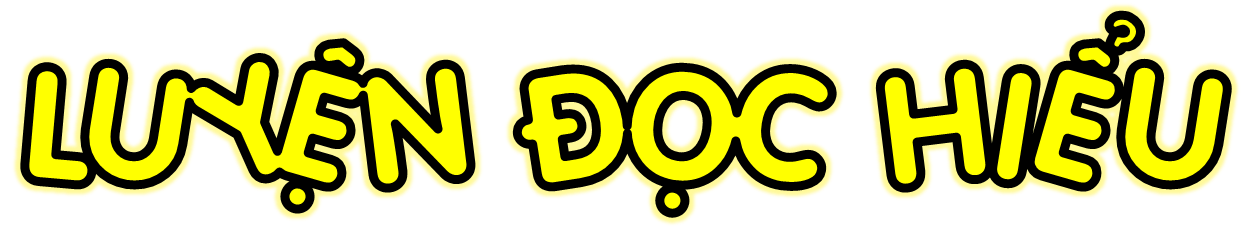 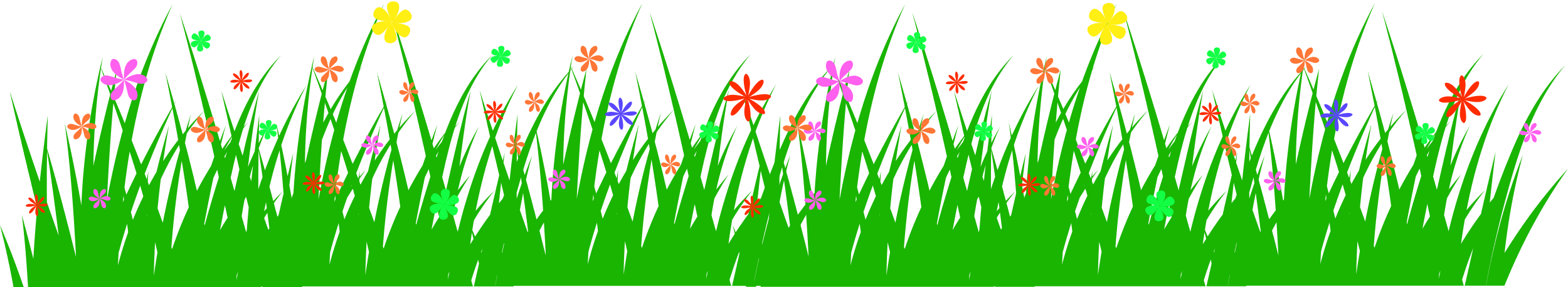 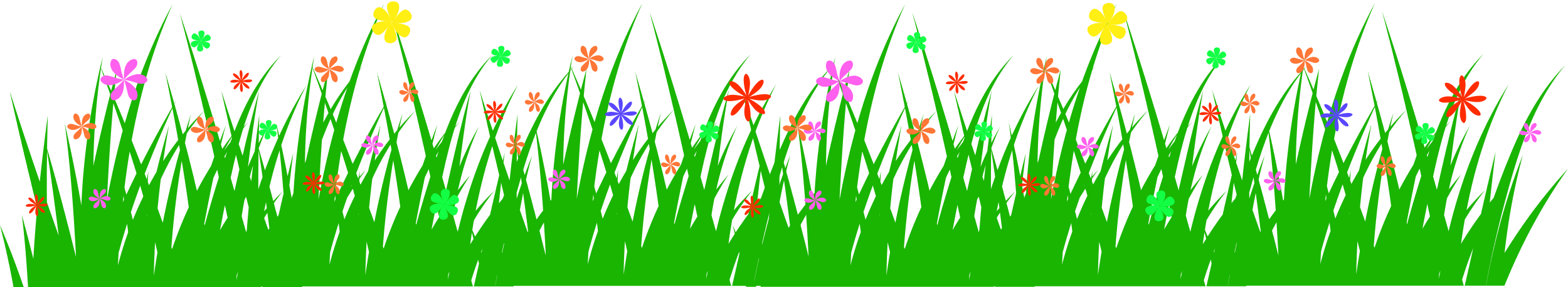 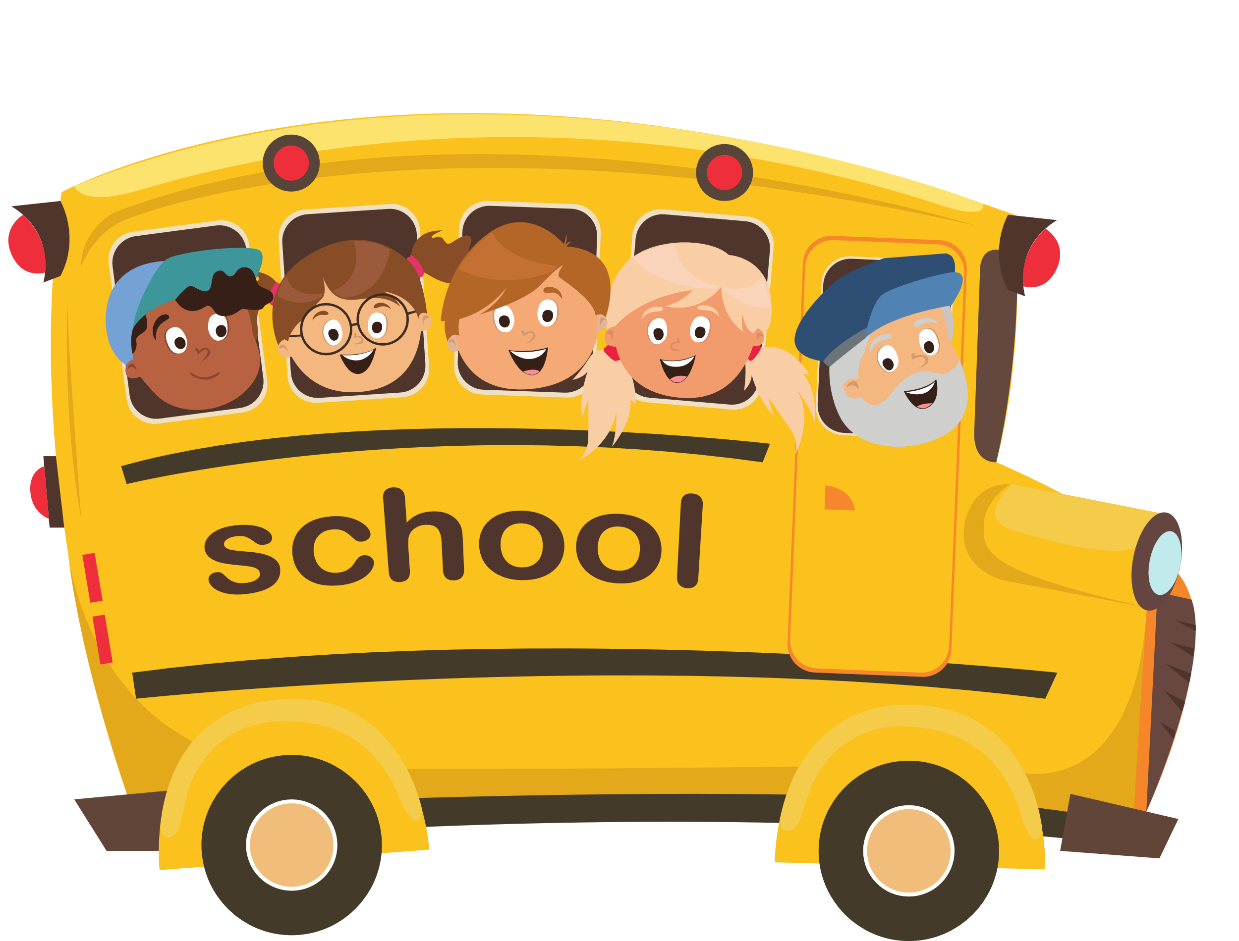 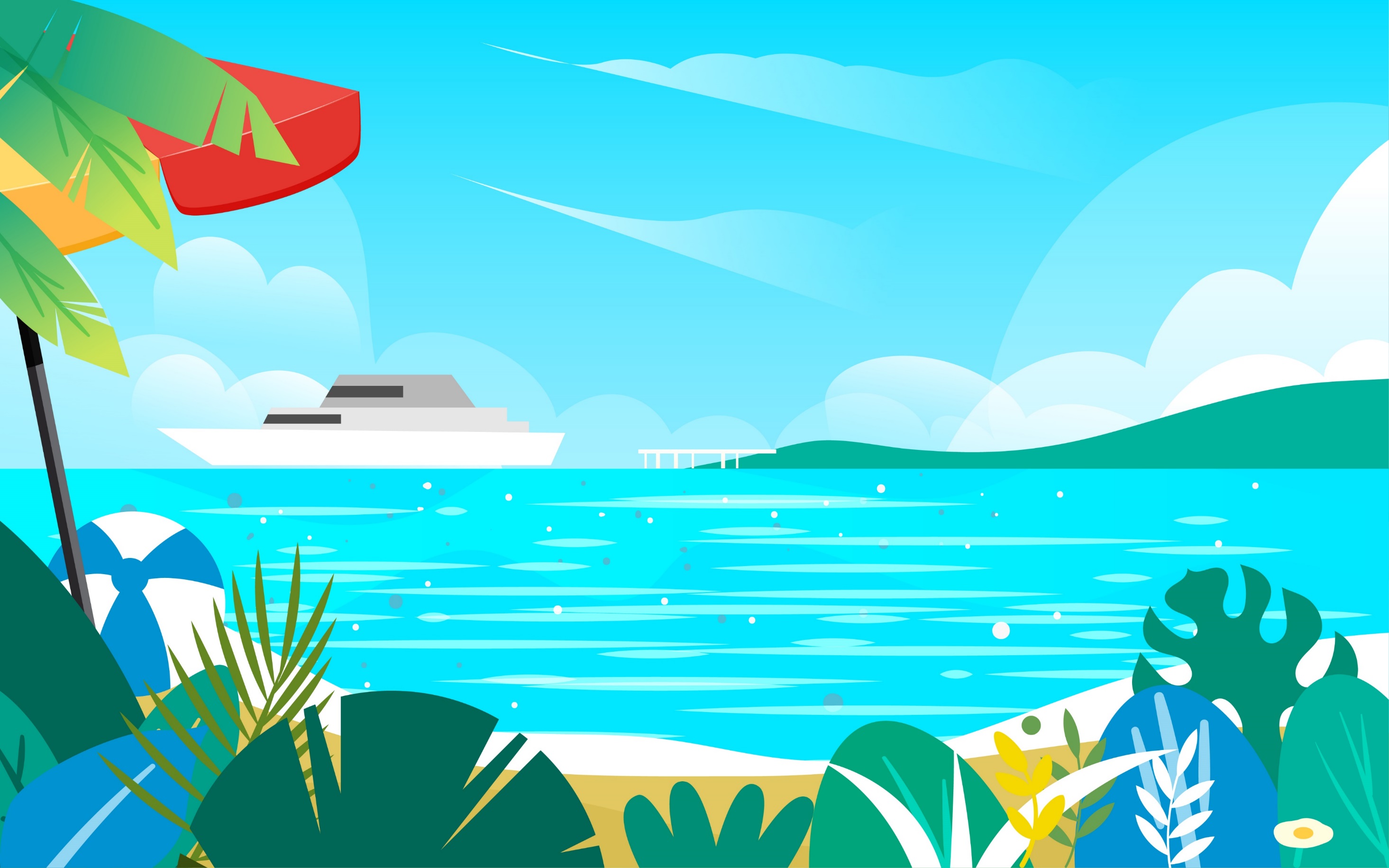 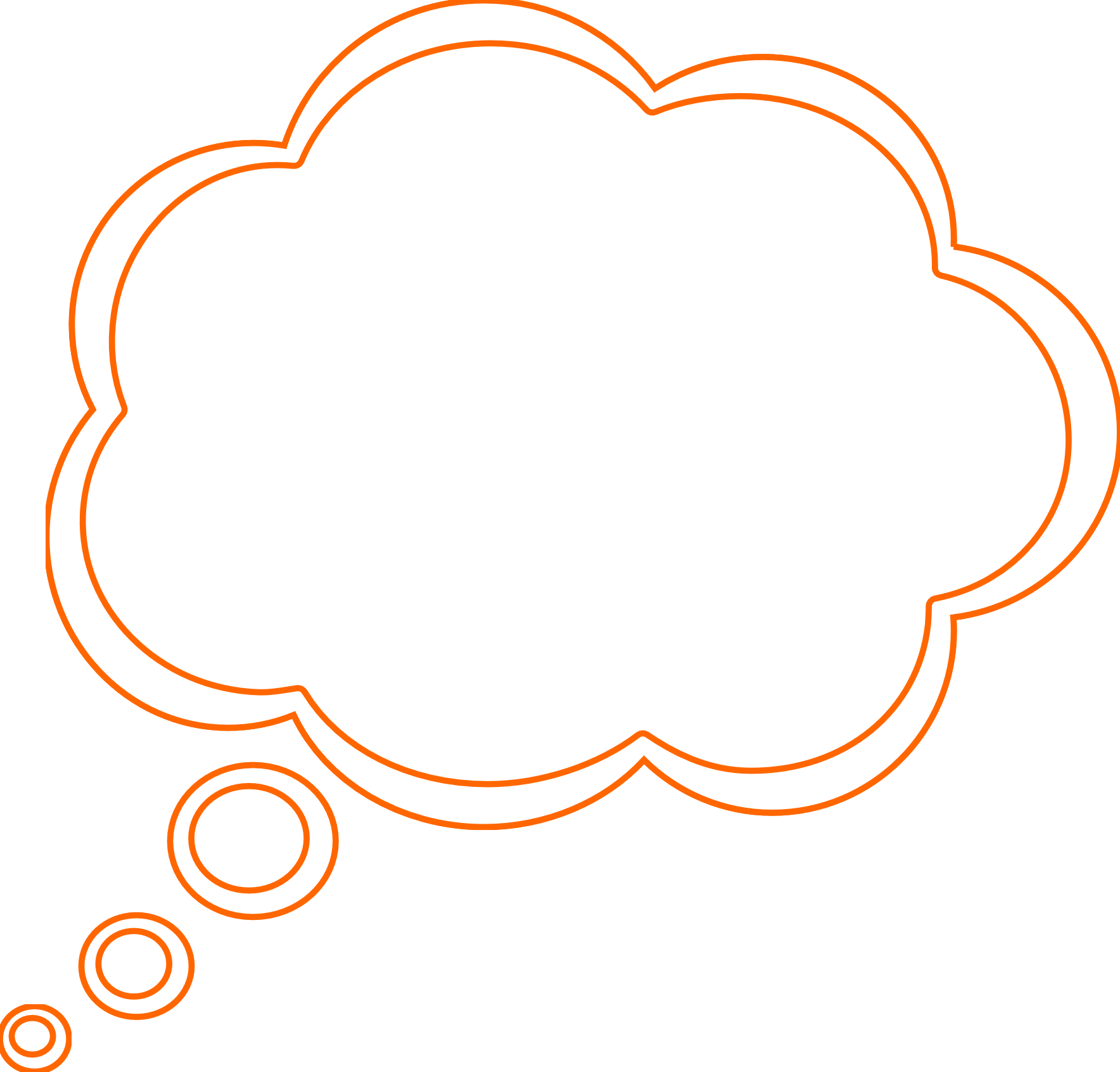 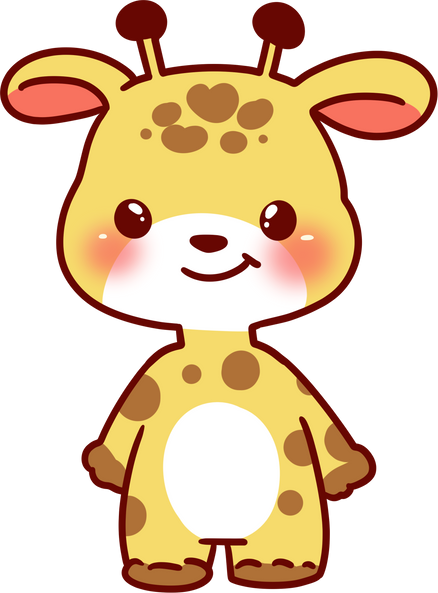 Trong bài đọc, có từ nào em chưa hiểu nghĩa?
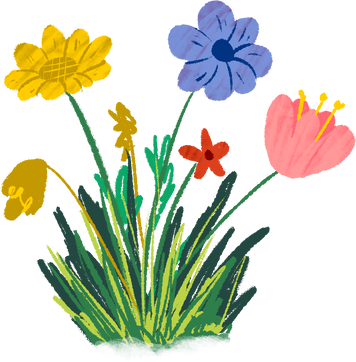 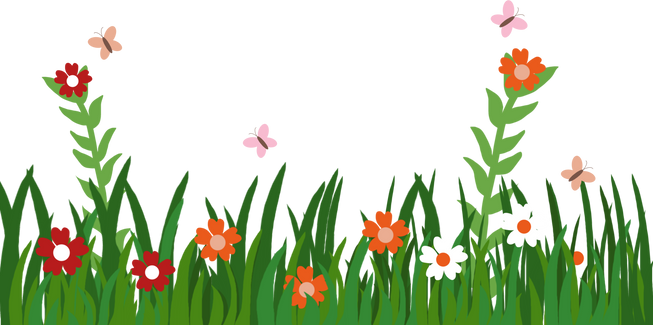 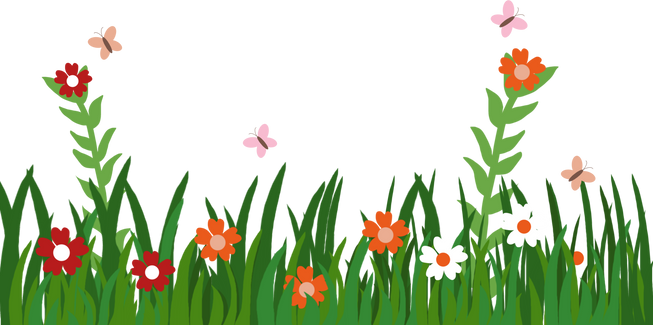 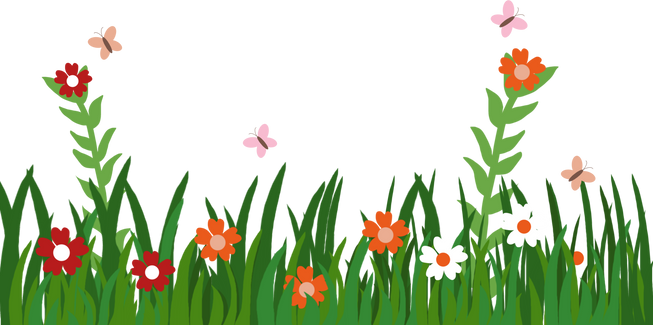 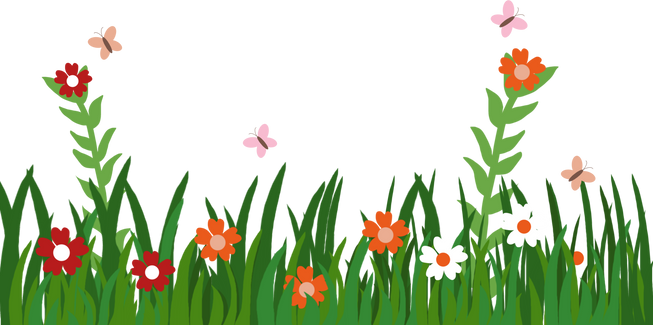 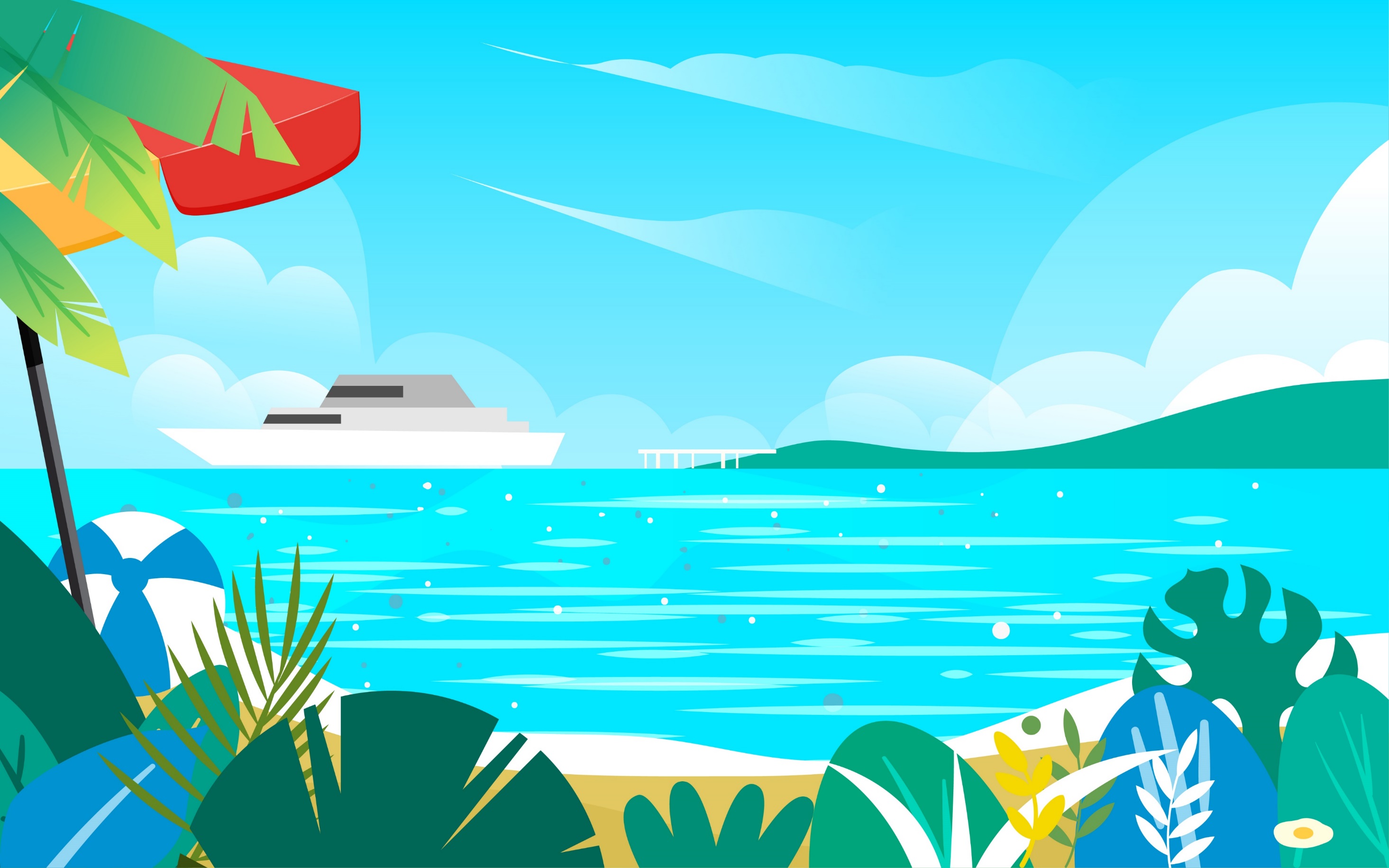 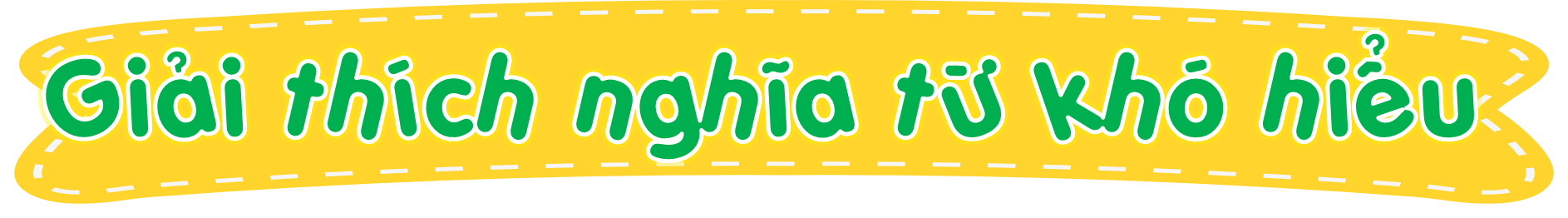 sao chổi: thiên thể bay ngoài không gian, được cấu tạo chủ yếu từ băng, thường có hình thù kì dị: đầu nhọn, đuôi to giống một chiếc chổi quét nhà.
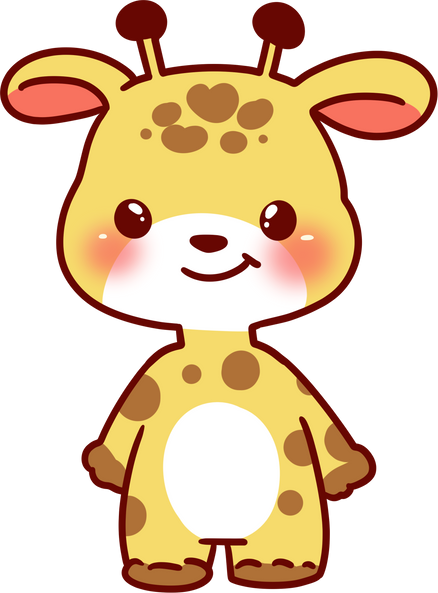 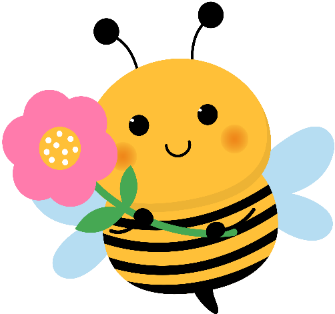 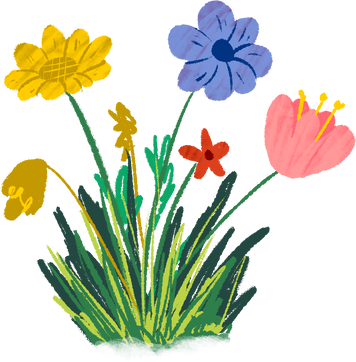 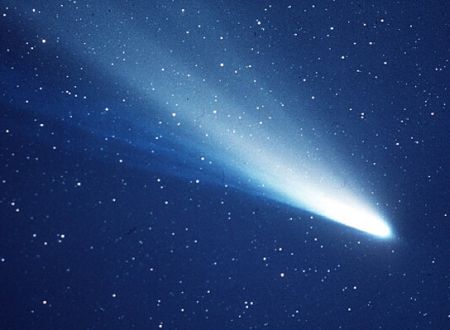 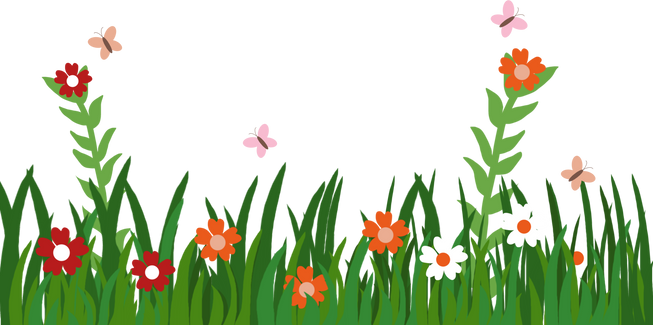 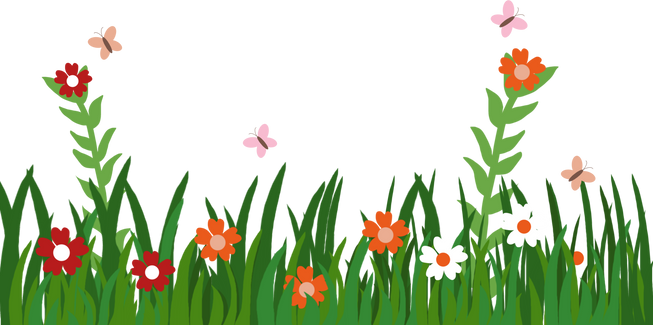 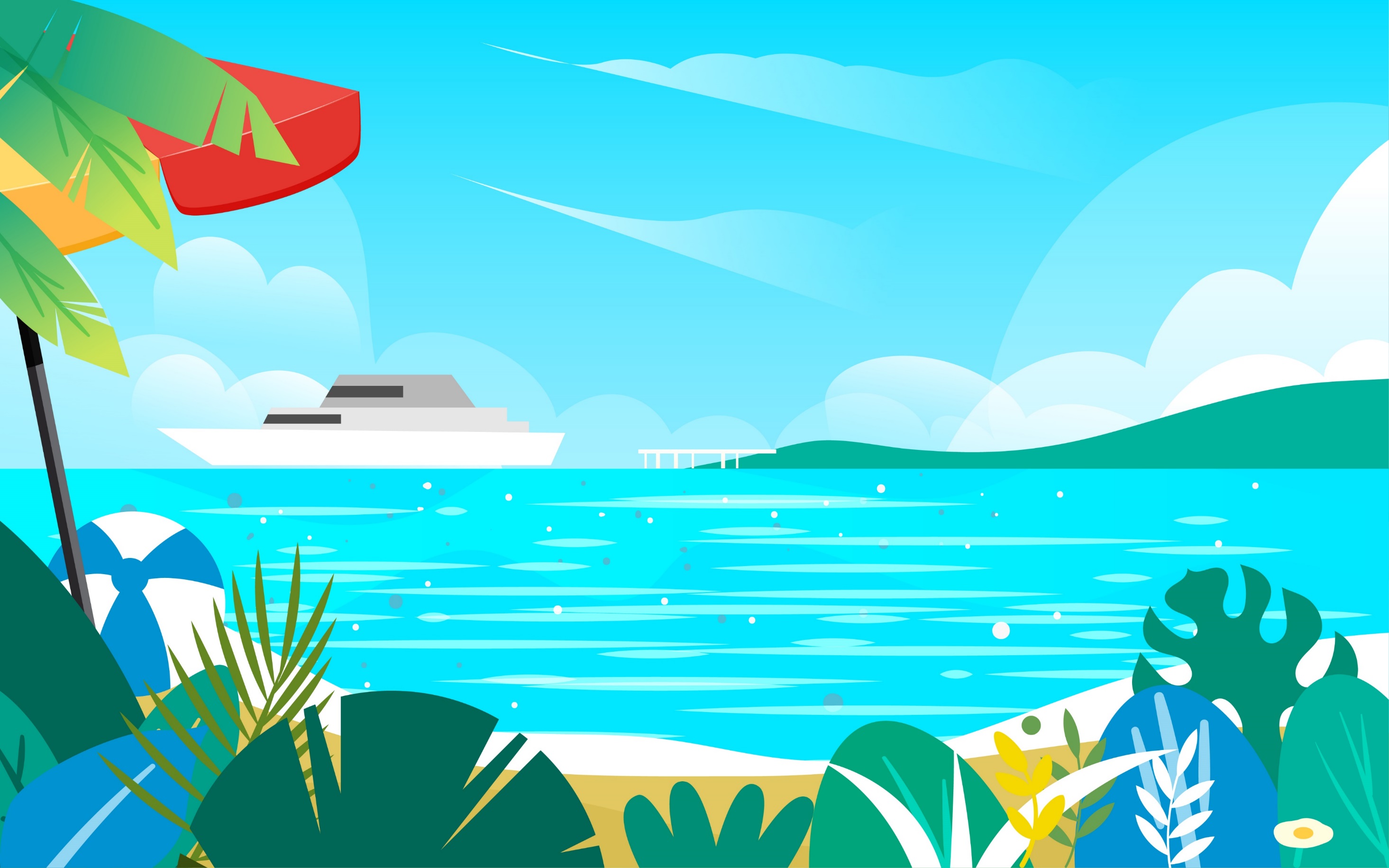 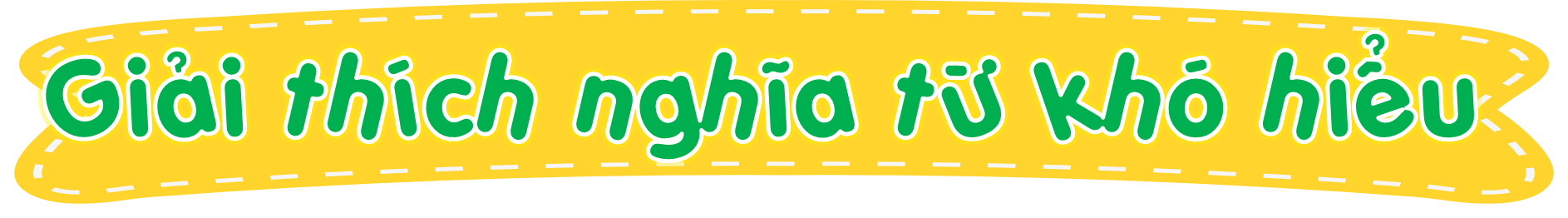 Đan Mạch: đất nước thuộc Bắc Âu, phía nam giáp nước Đức.
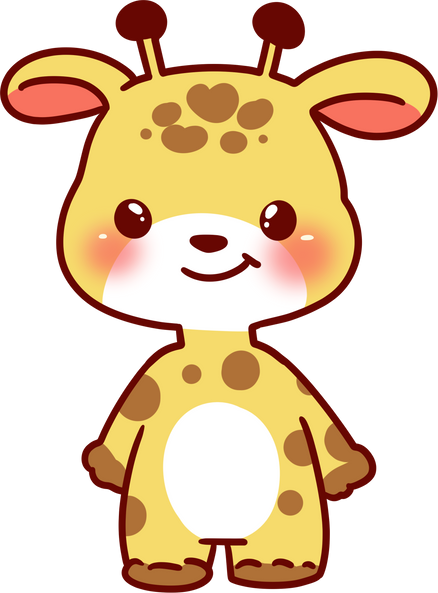 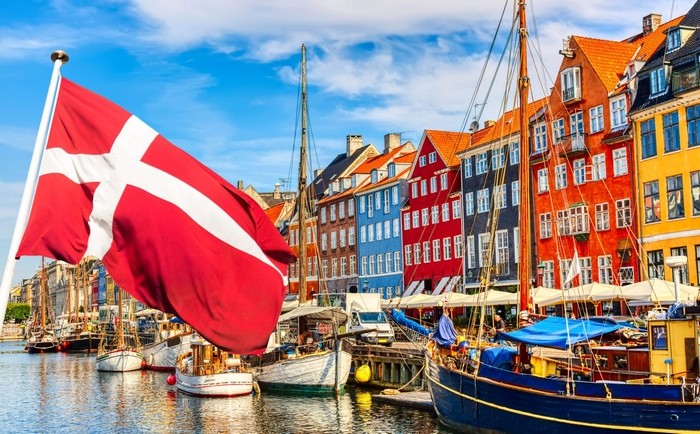 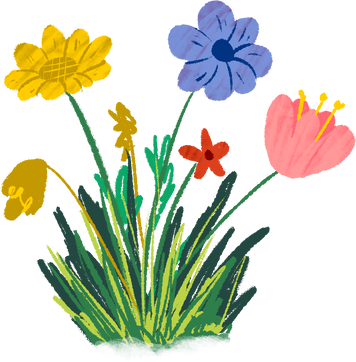 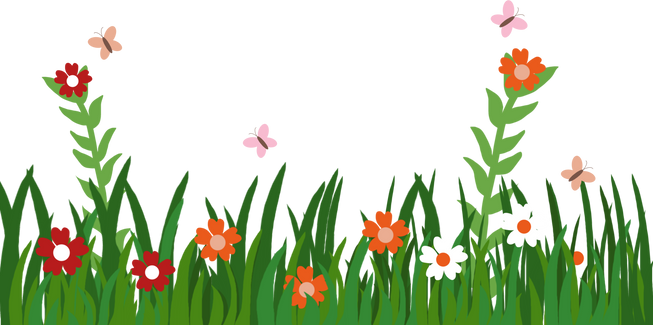 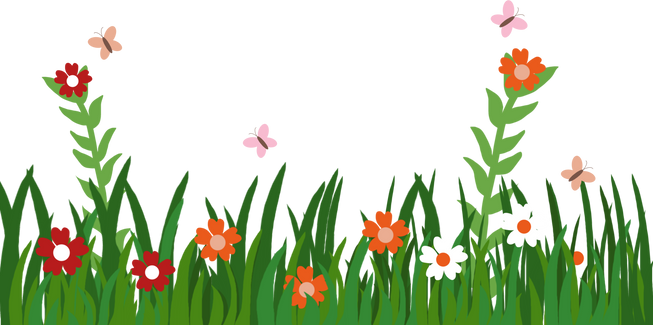 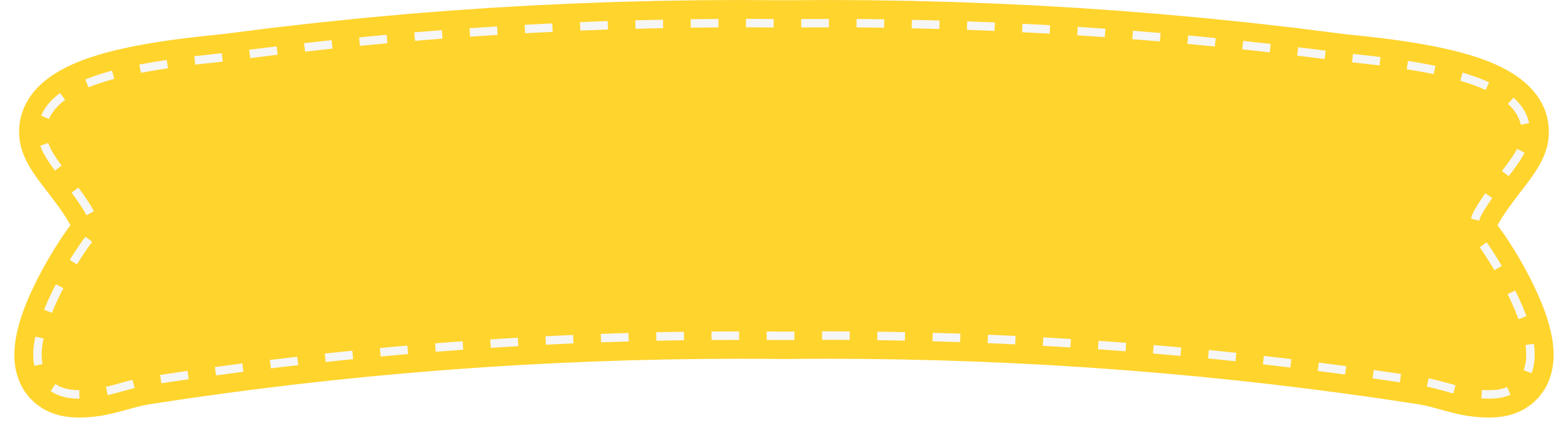 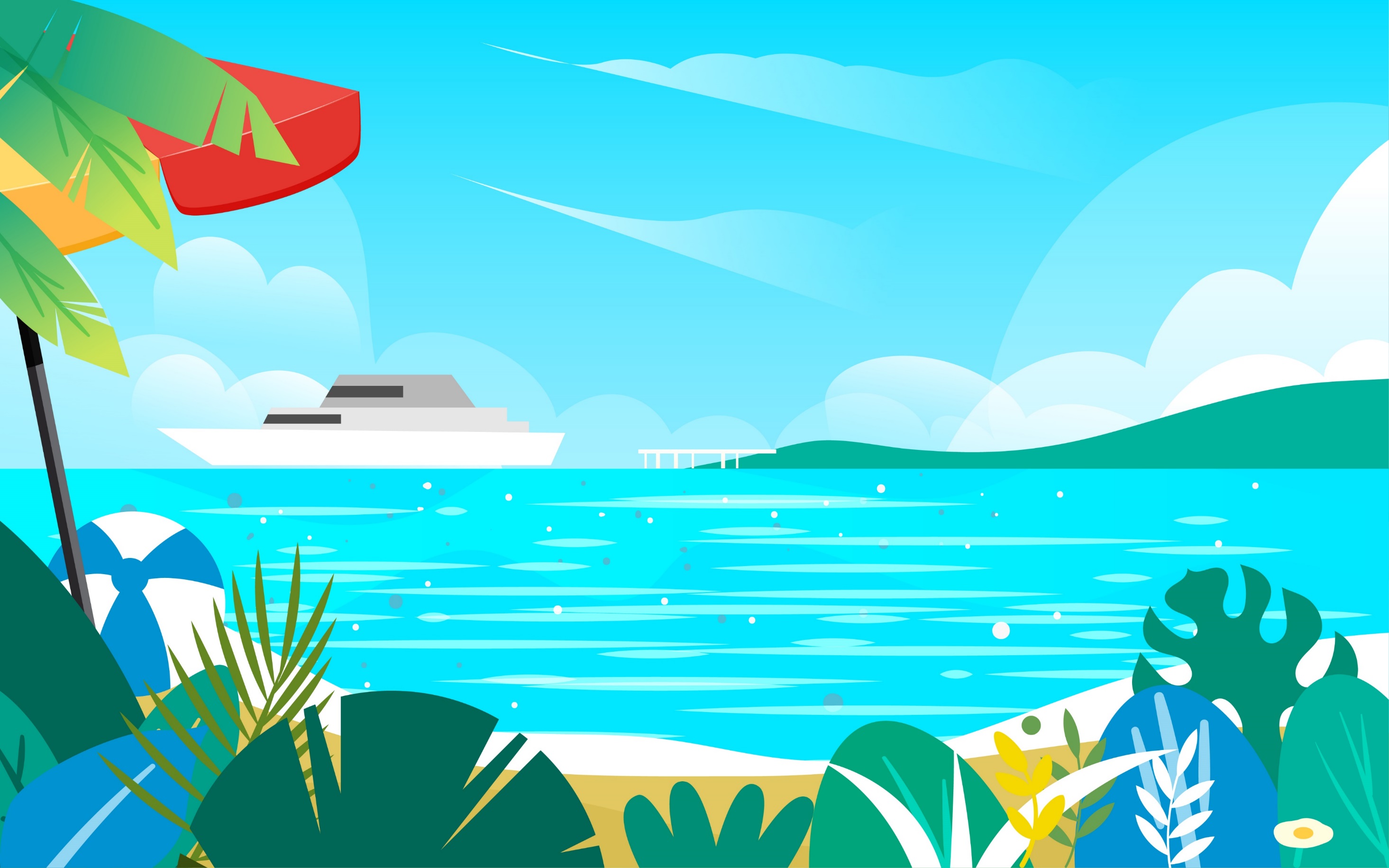 Giải thích nghĩa từ khó hiểu
Mực nước biển: là mức trung bình của bề mặt của một hoặc nhiều đại dương của Trái Đất, nhằm xác định ra độ cao bằng 0 và từ đó có thể đo được độ cao của điểm trên Trái Đất
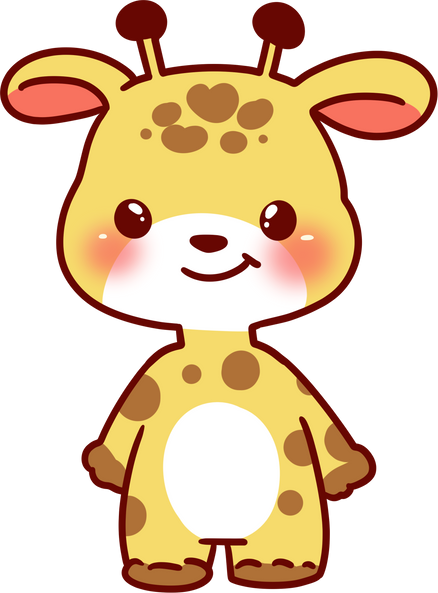 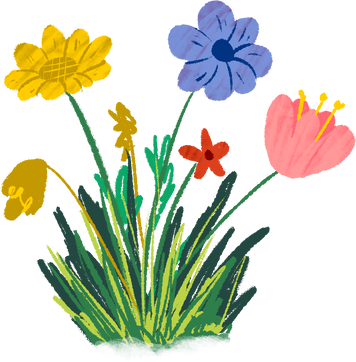 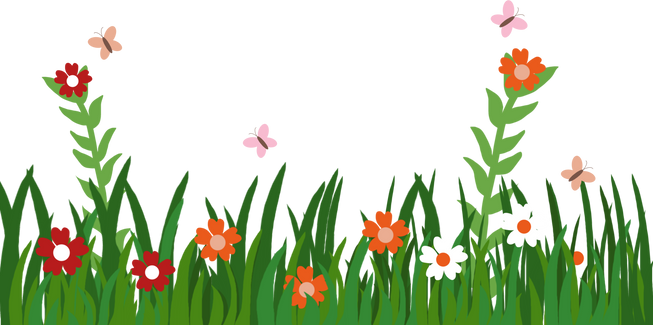 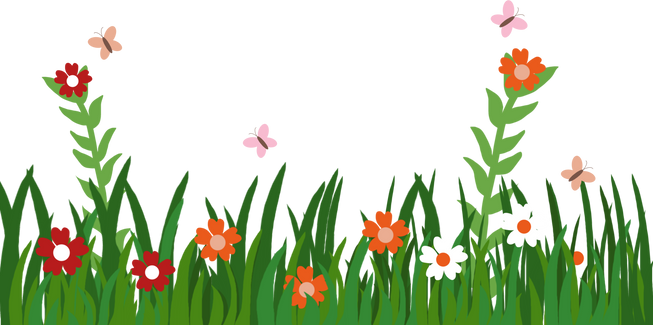 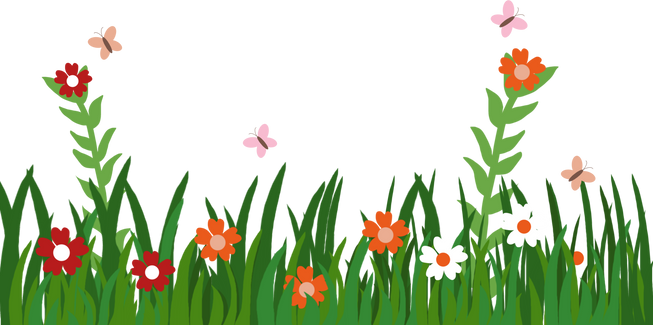 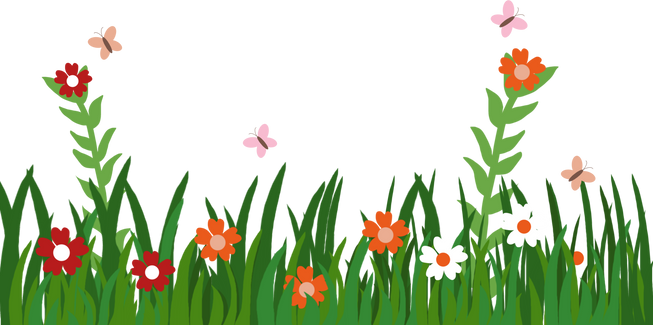 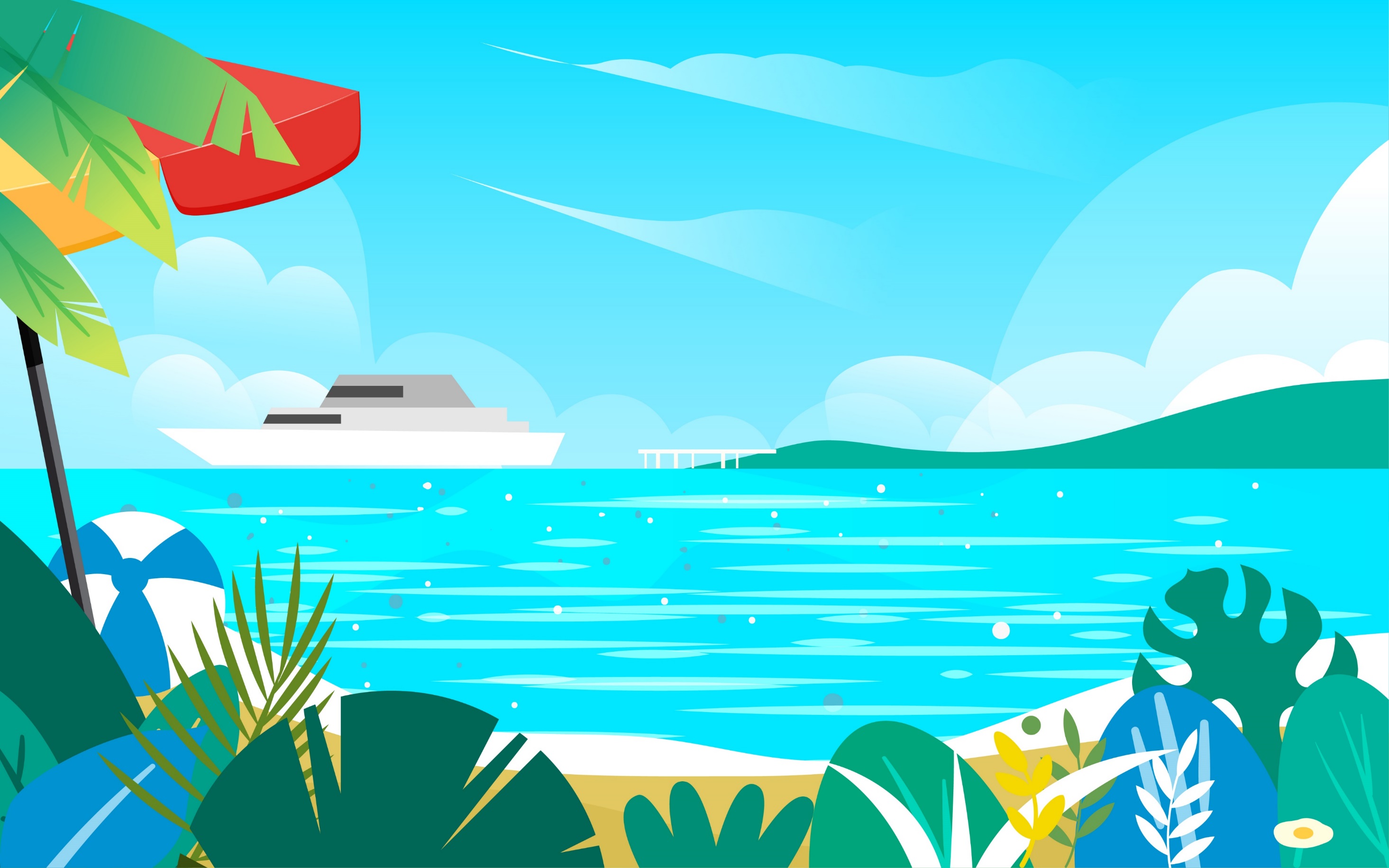 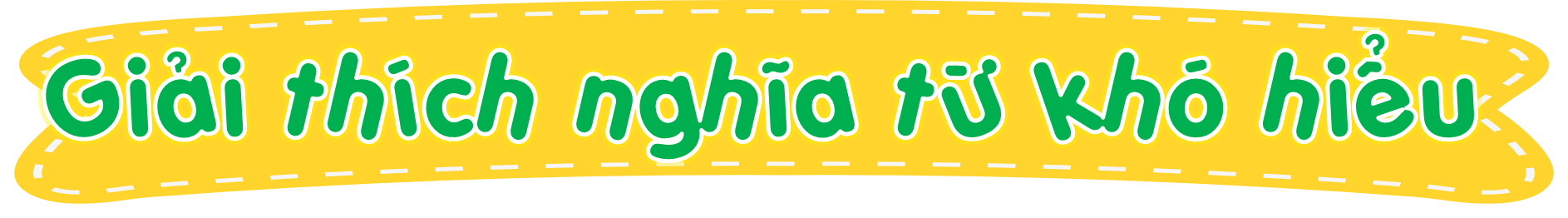 Côpen-ha-ghen: Thủ đô của Đan Mạch.
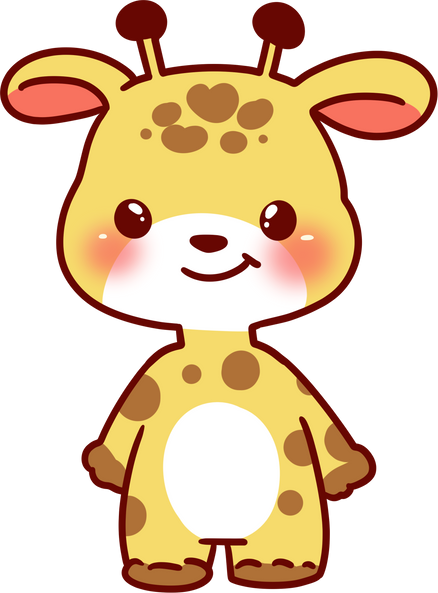 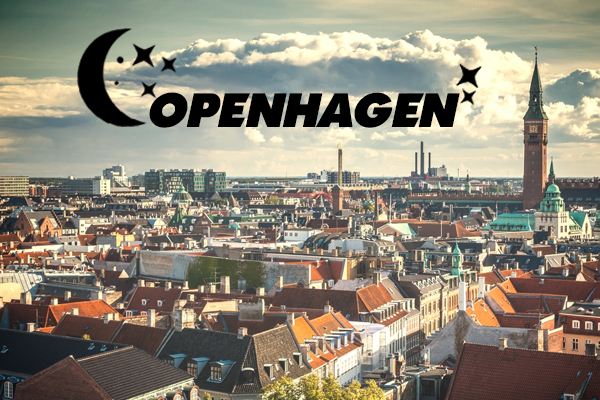 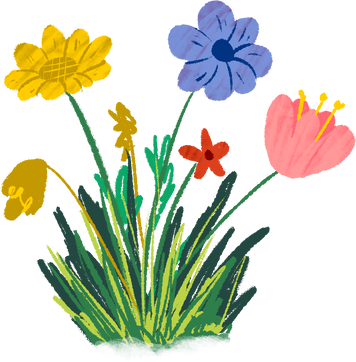 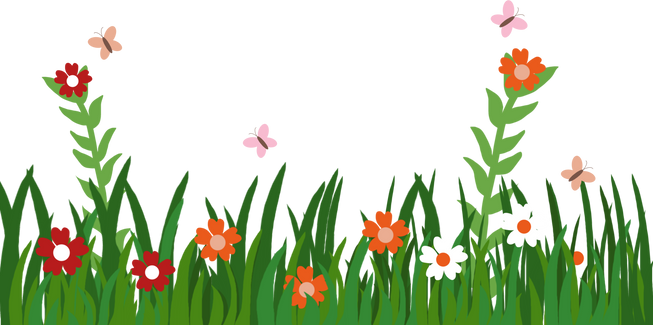 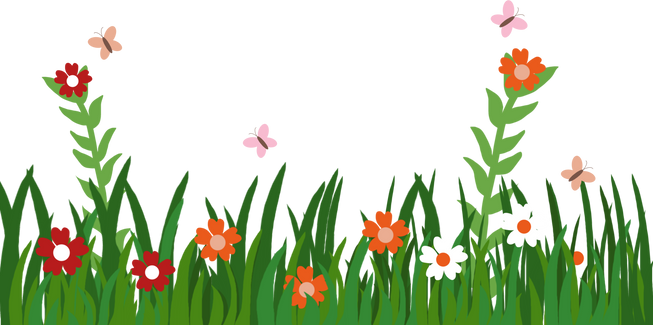 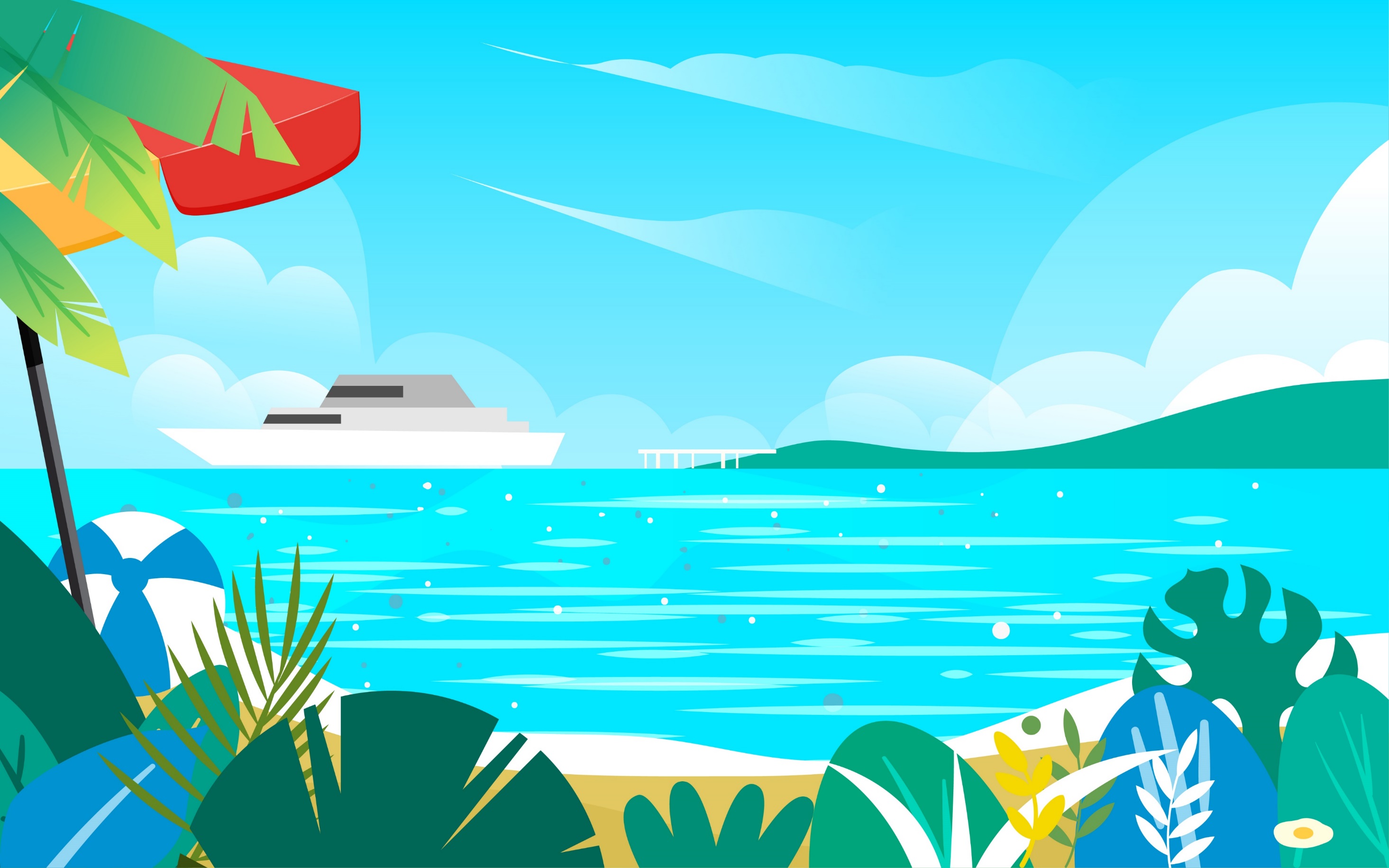 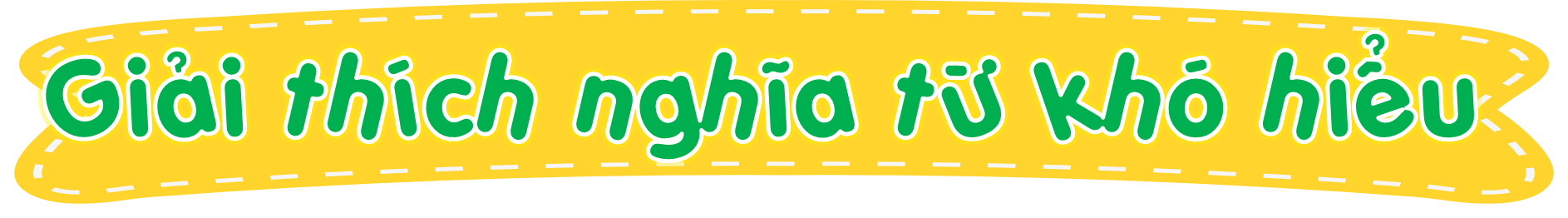 chu du: đi chơi, đi du lịch nhiều nơi xa.
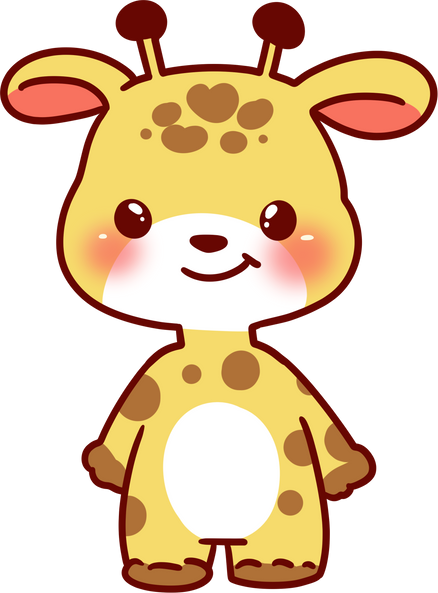 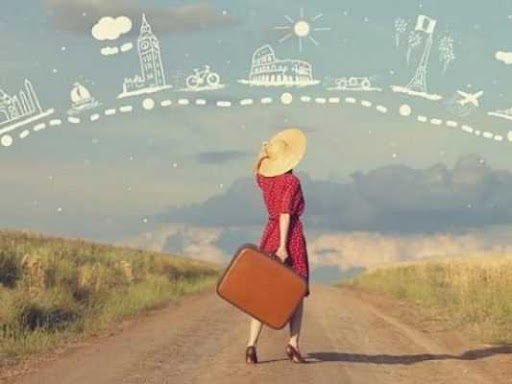 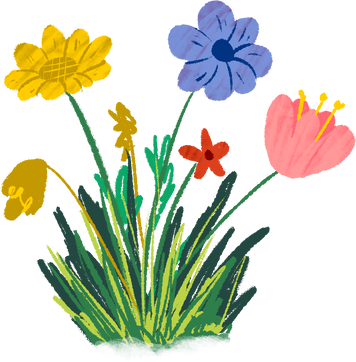 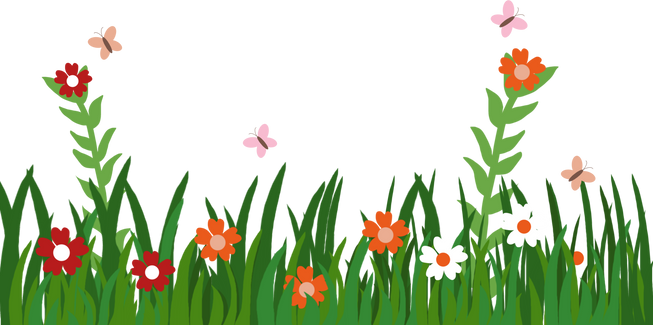 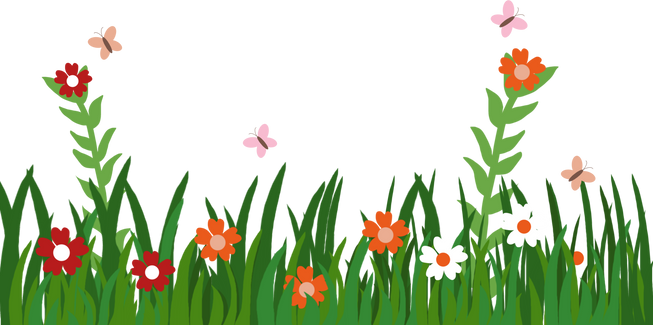 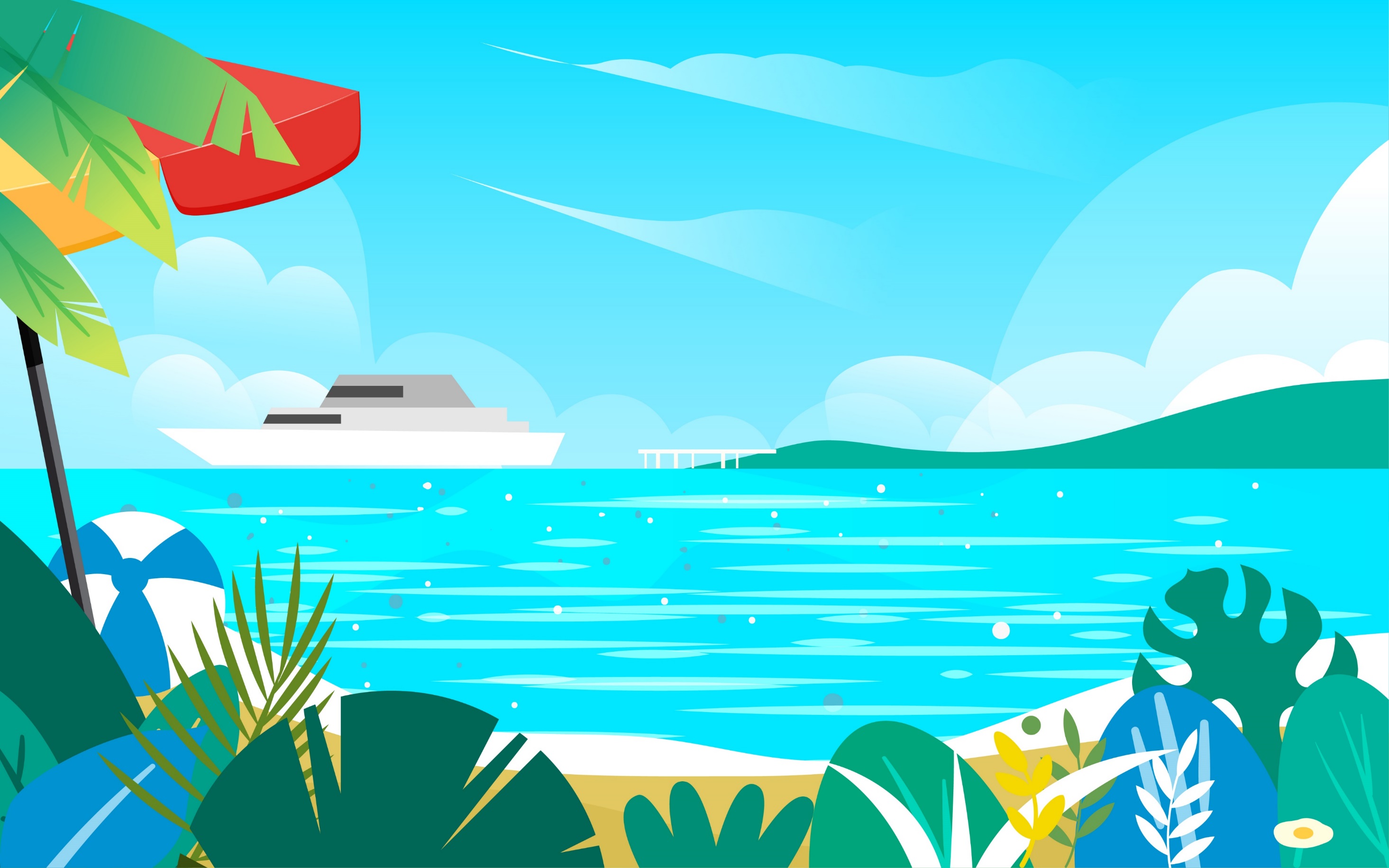 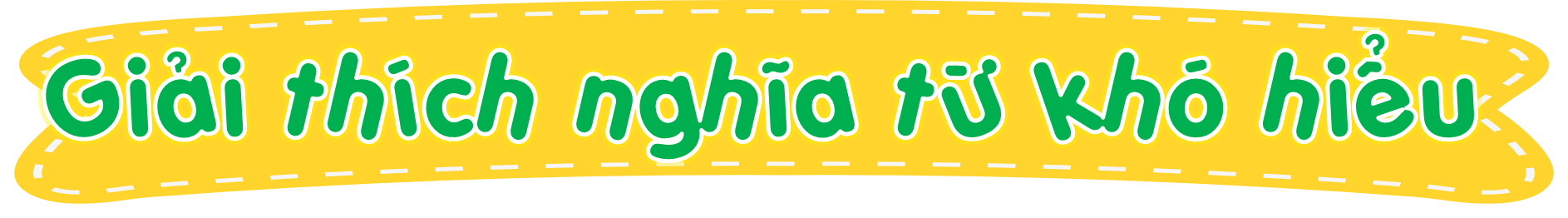 tâm nguyện: mong muốn, ước nguyện từ tận đáy lòng
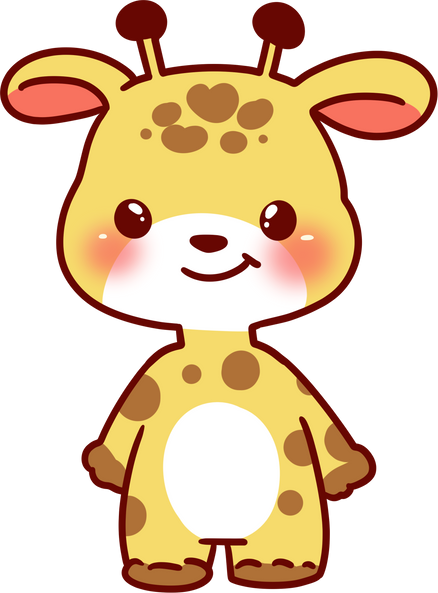 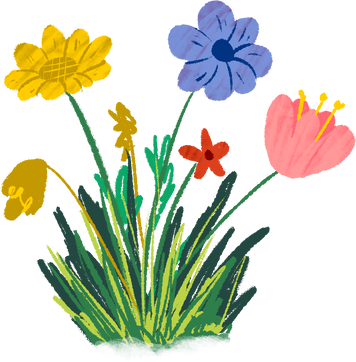 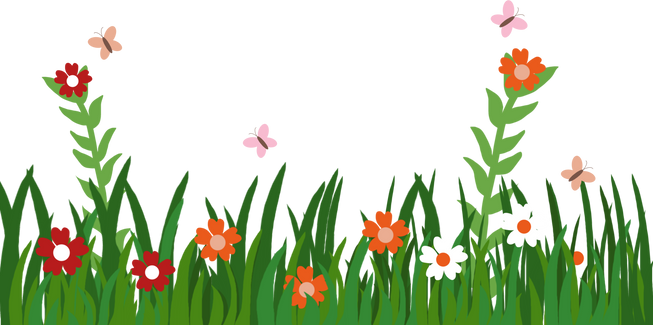 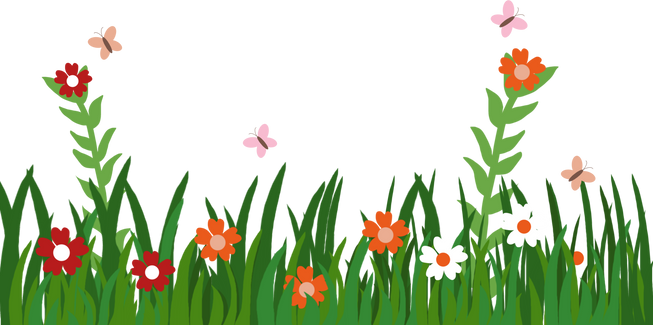 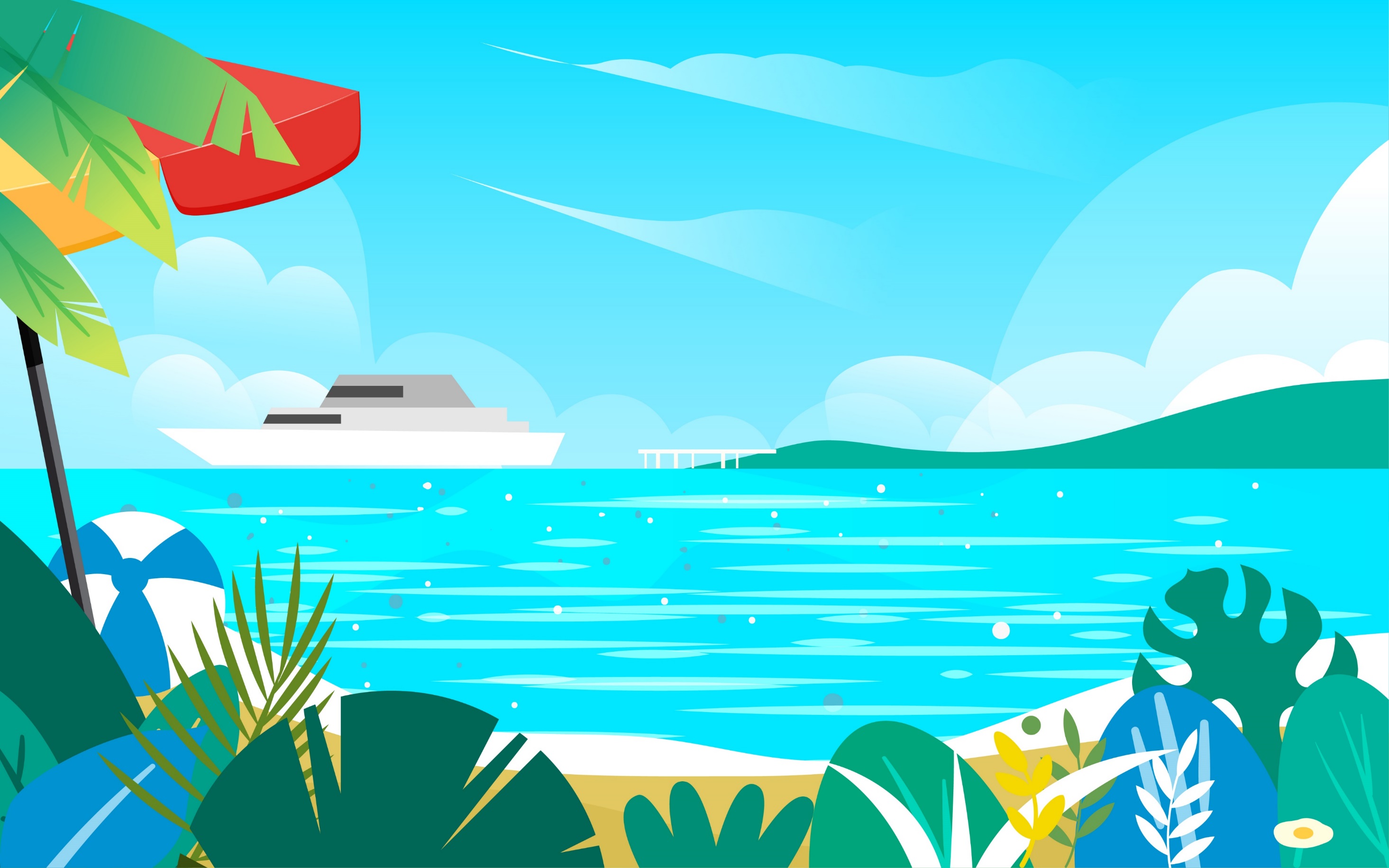 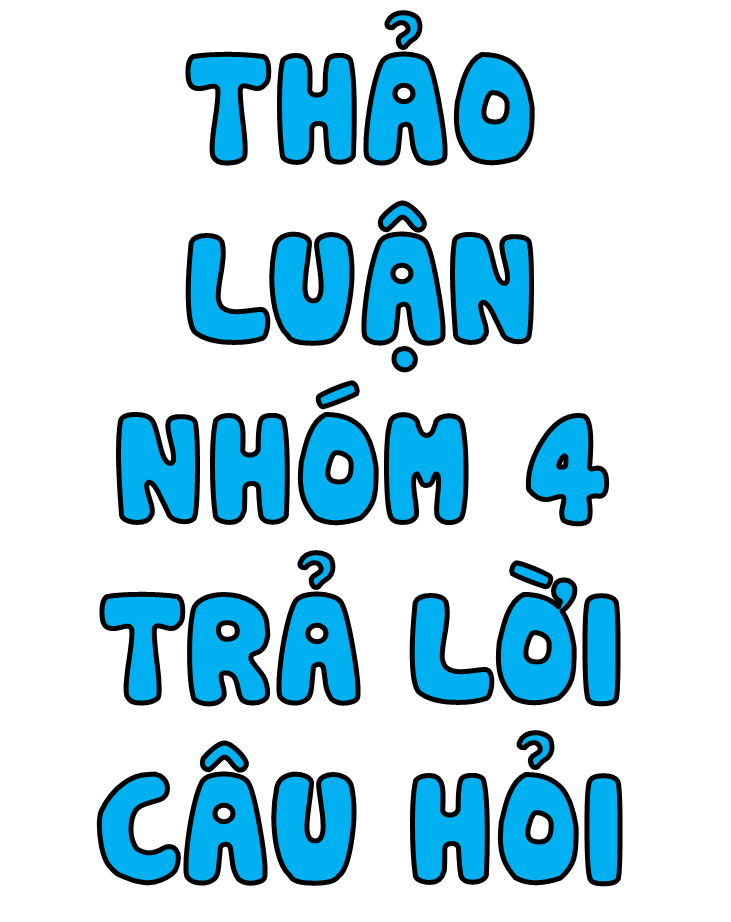 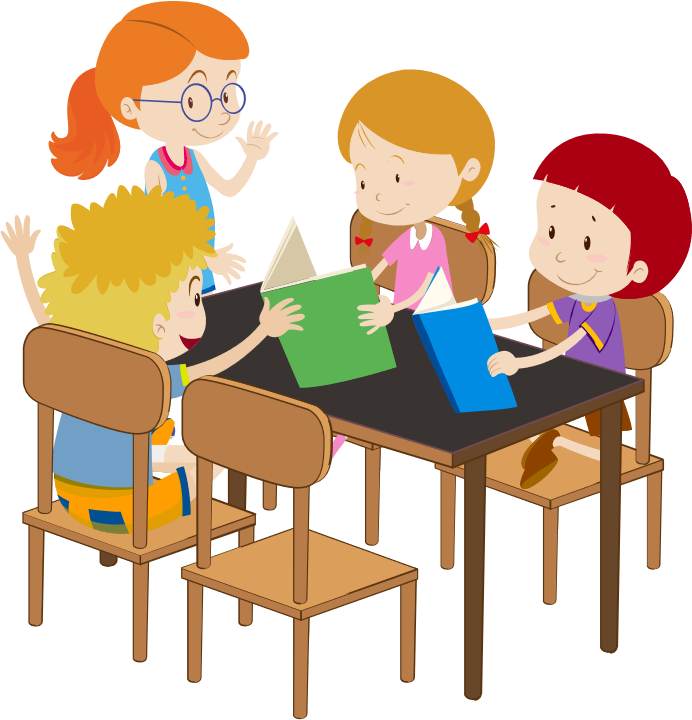 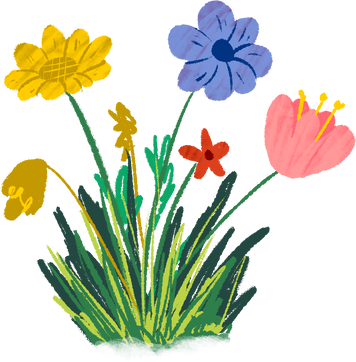 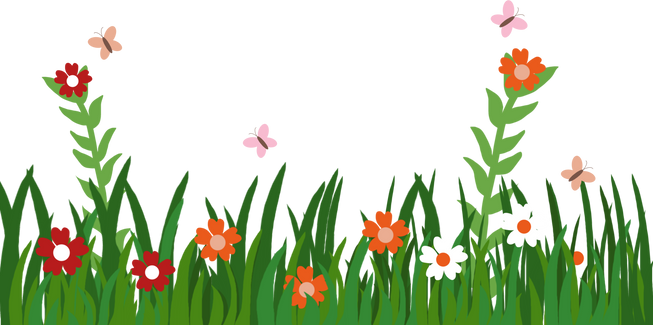 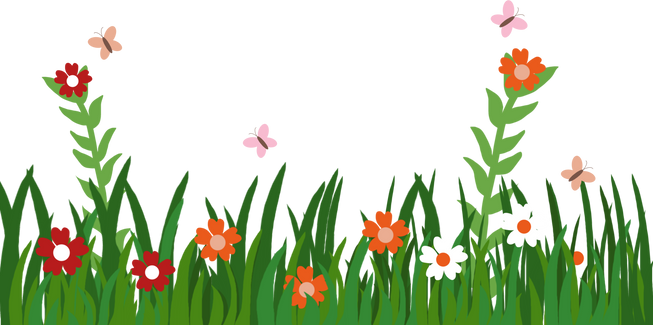 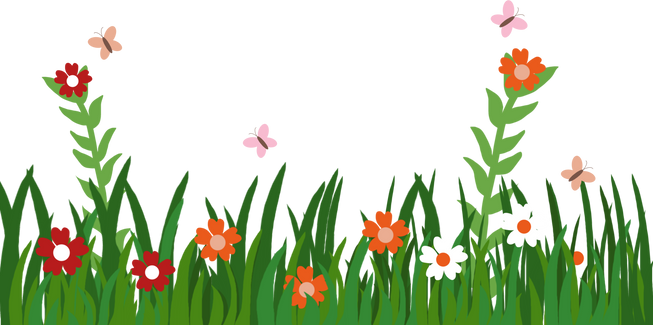 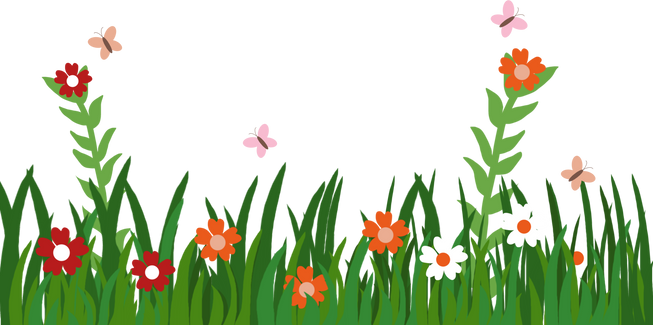 1
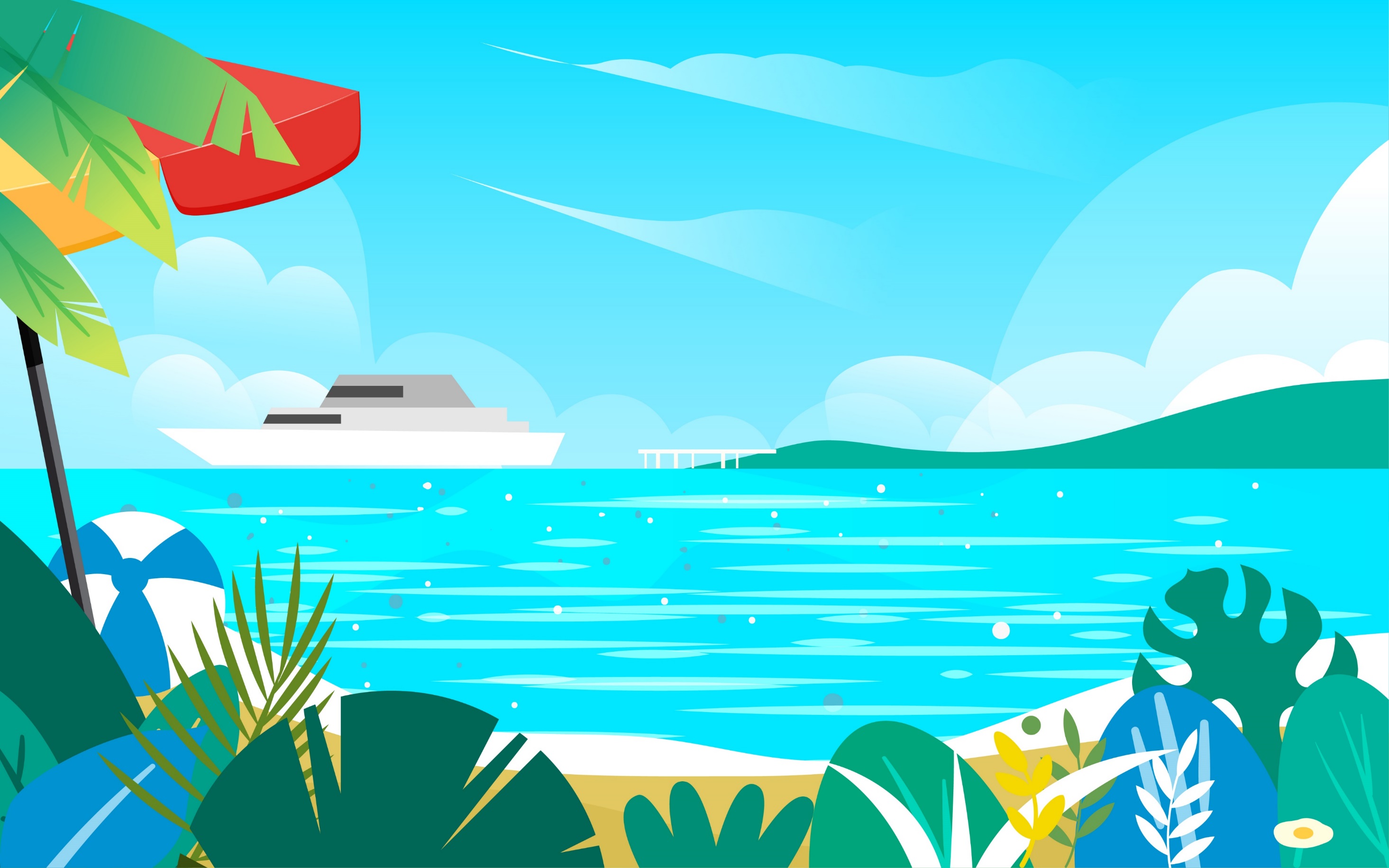 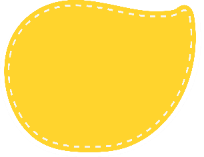 Câu 1: Những trải nghiệm nào ngày thơ ấu đã hun đúc nên tài năng của An-đéc-xen?
Nhiều trải nghiệm tuổi thơ đã hun đúc nên tài năng của An-đéc-xen: được cha đưa ra đồng cỏ chơi; được cha làm cho chiếc kính có thể nhìn ra xa, để thấy chim chóc trên trời, dãy núi phía cuối làng..., được chơi cùng rối gỗ, được cha làm cho cái sân khấu ngoài sân để biểu diễn cùng rối gỗ,...
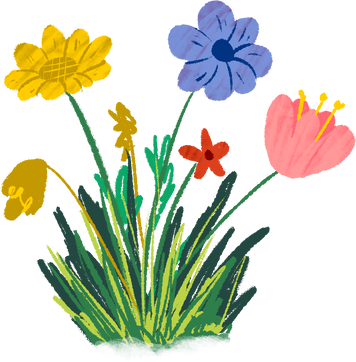 2
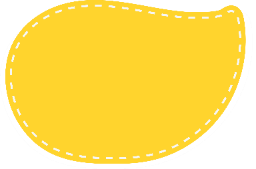 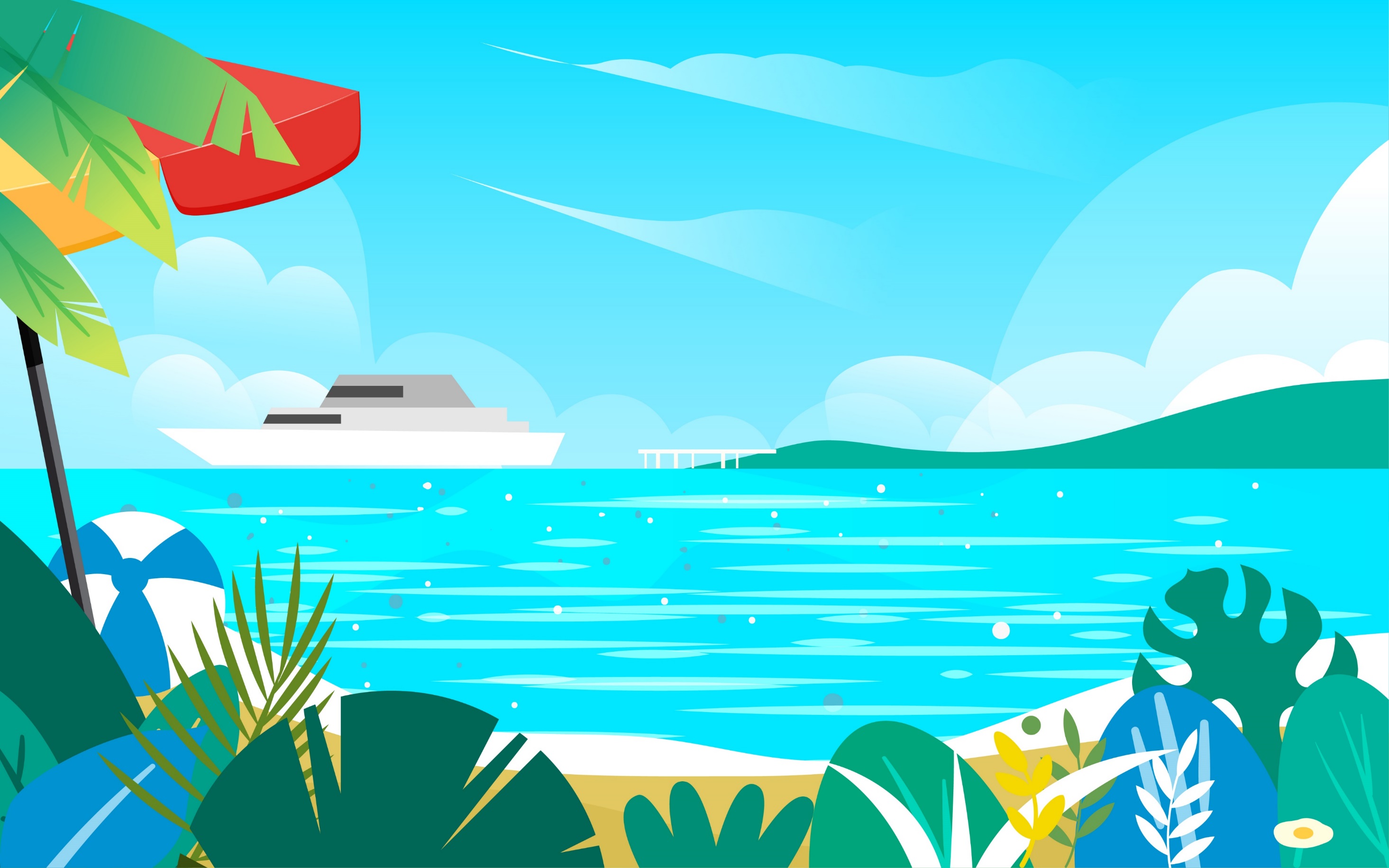 Khi còn bé tí: nhìn mỗi sự vật, lại liên tưởng đến một câu chuyện kì diệu, rồi kể cho cha nghe.
Lên năm tuổi: cho các con rối lắc lư cái đầu, tâm sự cùng nhau, đưa rối lên biểu diễn trên sân khấu; biết ca hát, đọc thơ; viết câu chuyện Sao chổi sau khi nhìn thấy ngôi sao chổi vụt qua bầu trời...)
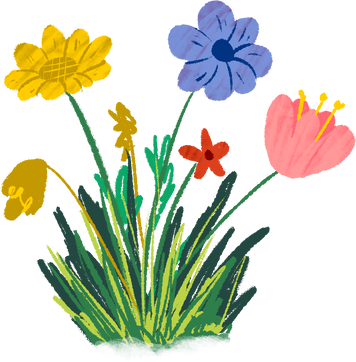 Tìm những chi tiết cho thấy An-đéc-xen bộc lộ năng khiếu sáng tác nghệ thuật ngay từ khi còn nhỏ.
3
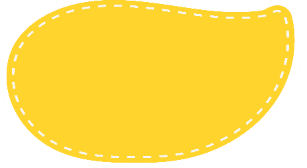 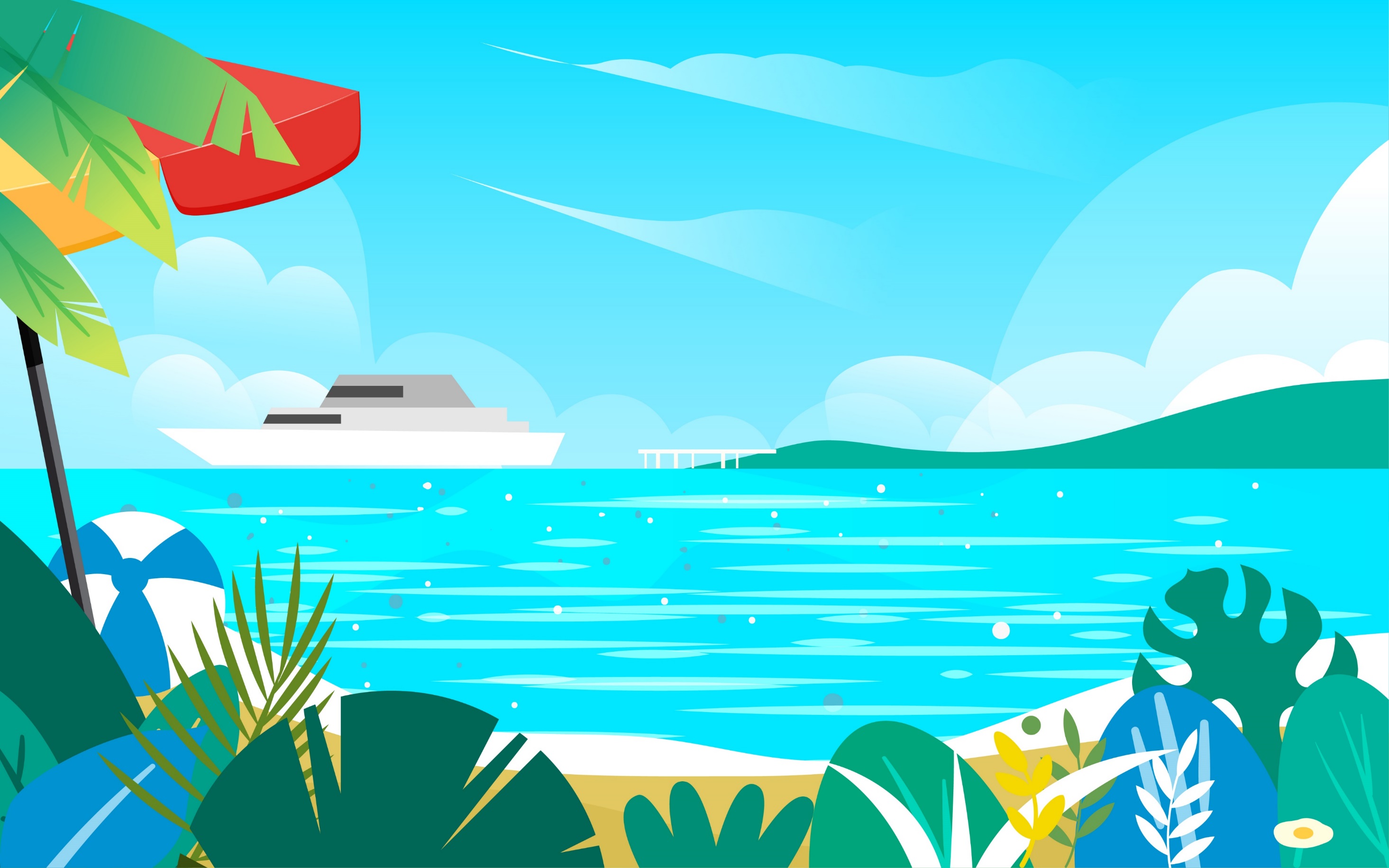 Tâm nguyện của An-đéc-xen: được đến nhiều nơi để trải nghiệm cuộc sống;
Quốc vương ủng hộ tâm nguyện của An-đéc-xen: vì muôn An-đéc-xen trải nghiệm nhiều sẽ sáng tác được nhiều tác phẩm hay.
An-đéc-xen đã bày tỏ tâm nguyện gì với Quốc vương Đan Mạch? Theo em, vì sao Quốc vương Đan Mạch ủng hộ tâm nguyện của An-đéc-xen?
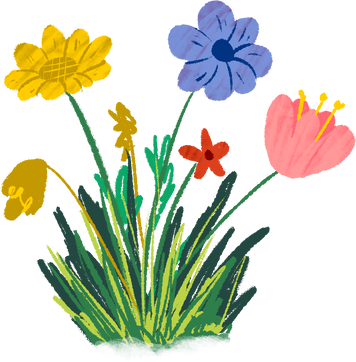 4
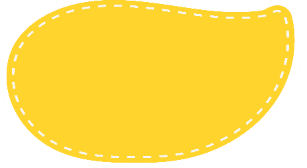 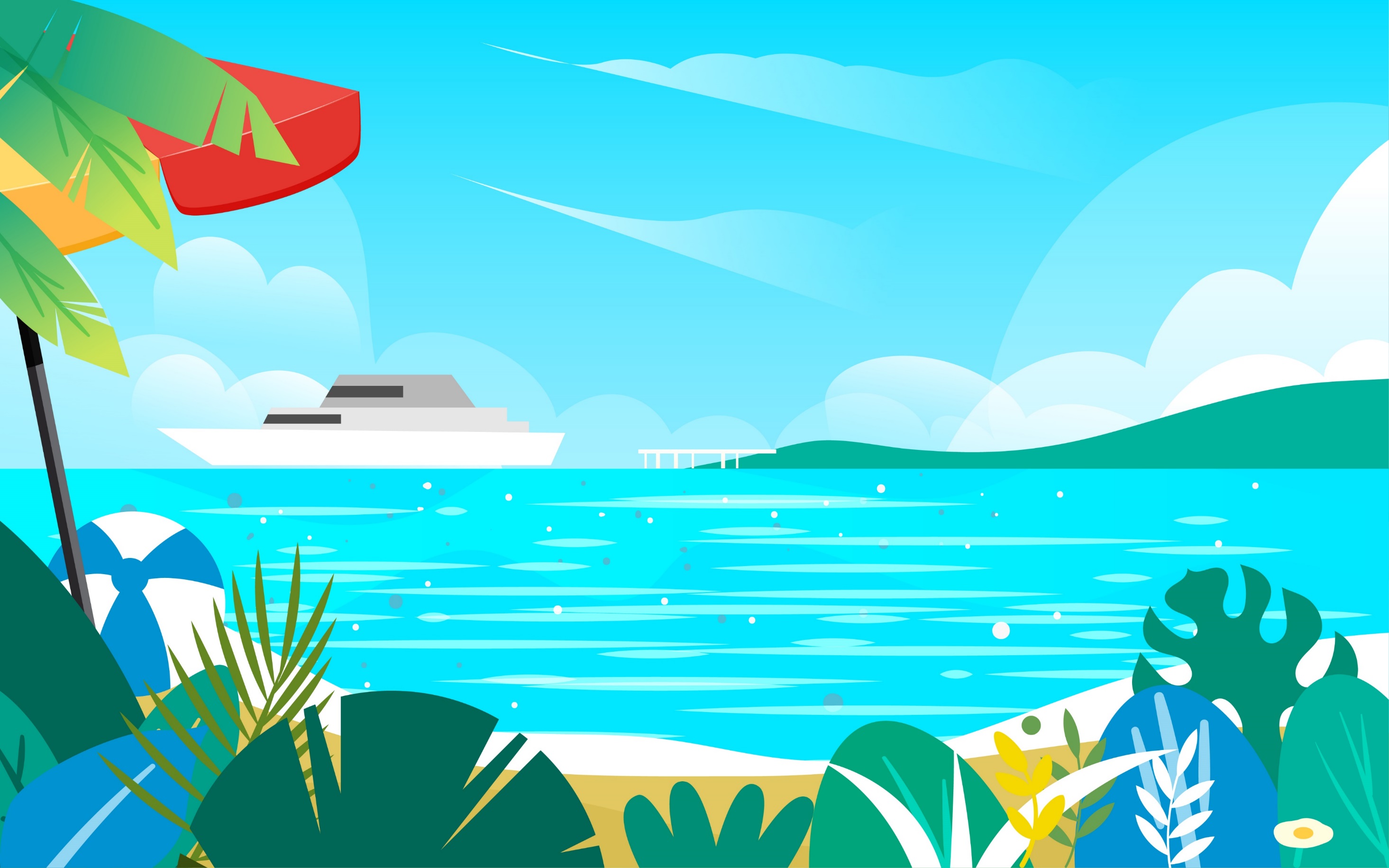 An-đéc-xen viết được nhiều tác phẩm hay là nhờ trải nghiệm nhiều/ nhờ hiểu biết nhiều về cuộc sống/ nhờ trí tưởng tượng phong phú/ nhờ khả năng quan sát thực tế/ nhờ tâm hồn trong sáng/ nhờ tình yêu thương trẻ em/ nhờ tuổi thơ gắn với nhiều trải nghiệm/ nhờ người cha luôn quan tâm, chăm sóc/ nhờ Quốc vương Đan Mạch ủng hộ, động viên /...
Nhờ đâu An-đéc-xen viết được nhiều tác phẩm hay?
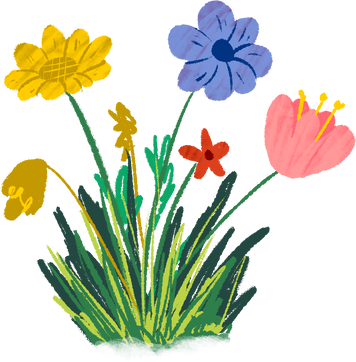 5
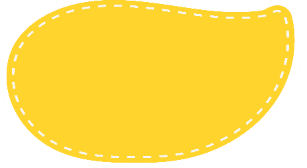 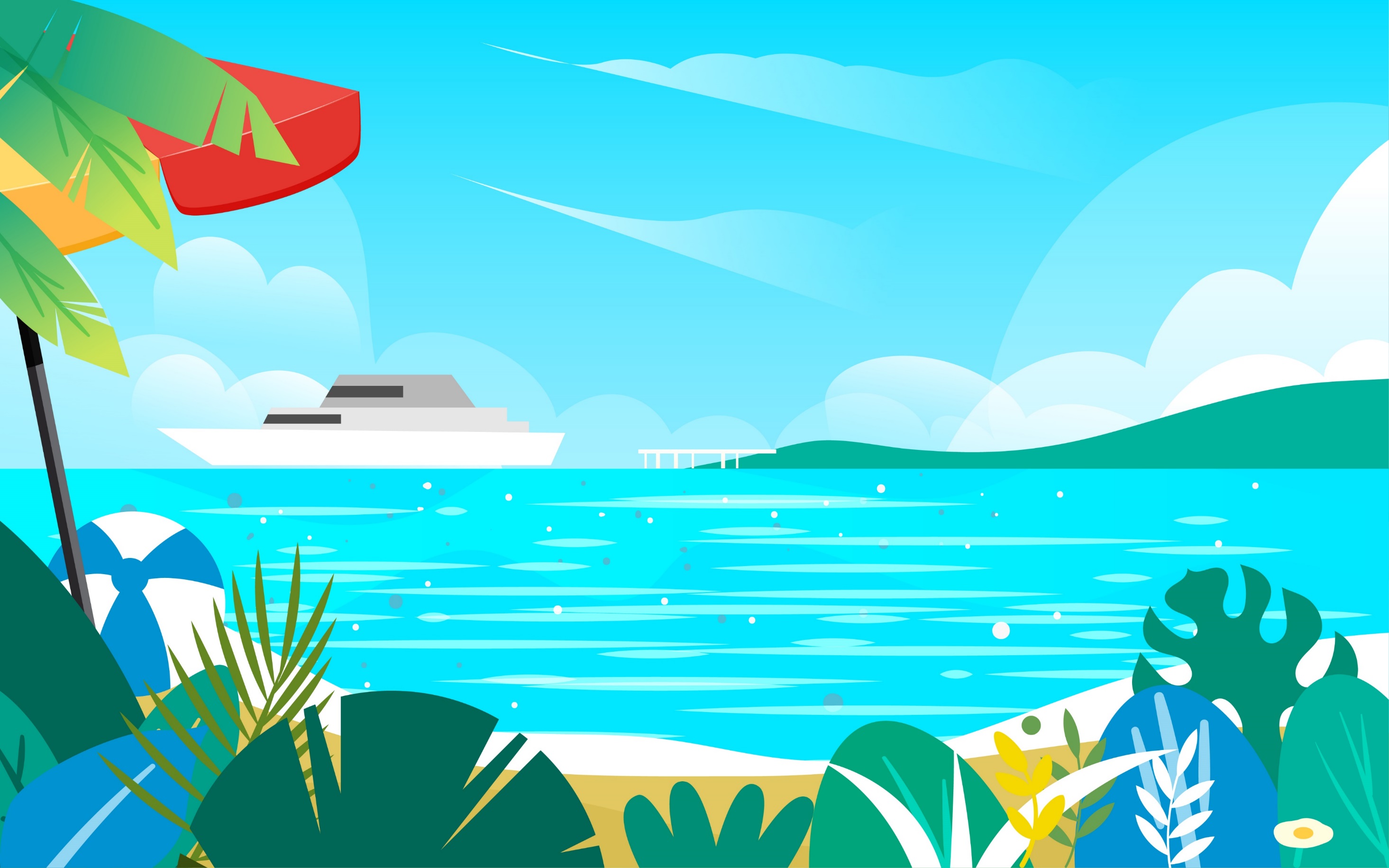 Câu chuyện “Trải nghiệm để sáng tạo” muốn nói với chúng ta điều gì? Chọn câu trả lời dưới đây hoặc nêu ý kiến của em.
A. Muốn sáng tạo nghệ thuật, phải có nhiều trải nghiệm thực tế.
B. Thành công sẽ đến khi chúng ta biết nỗ lực vượt qua khó khăn.
C. Càng trải nghiệm thực tế, chúng ta càng mở rộng hiểu biết.
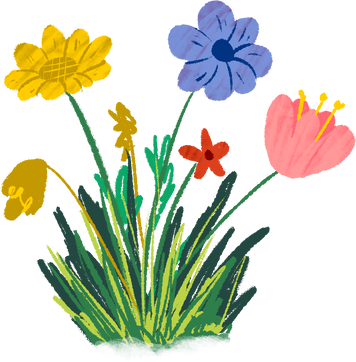 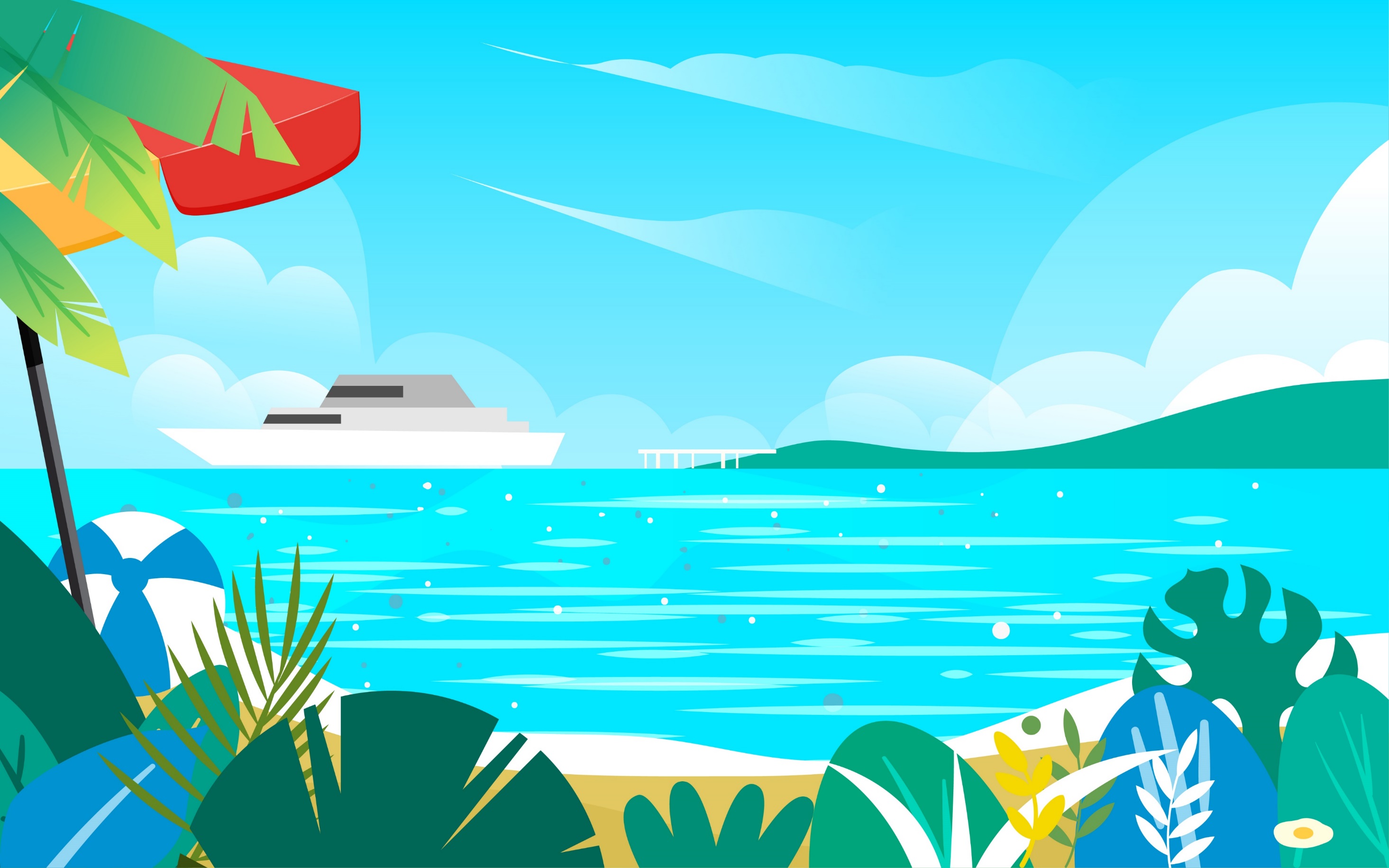 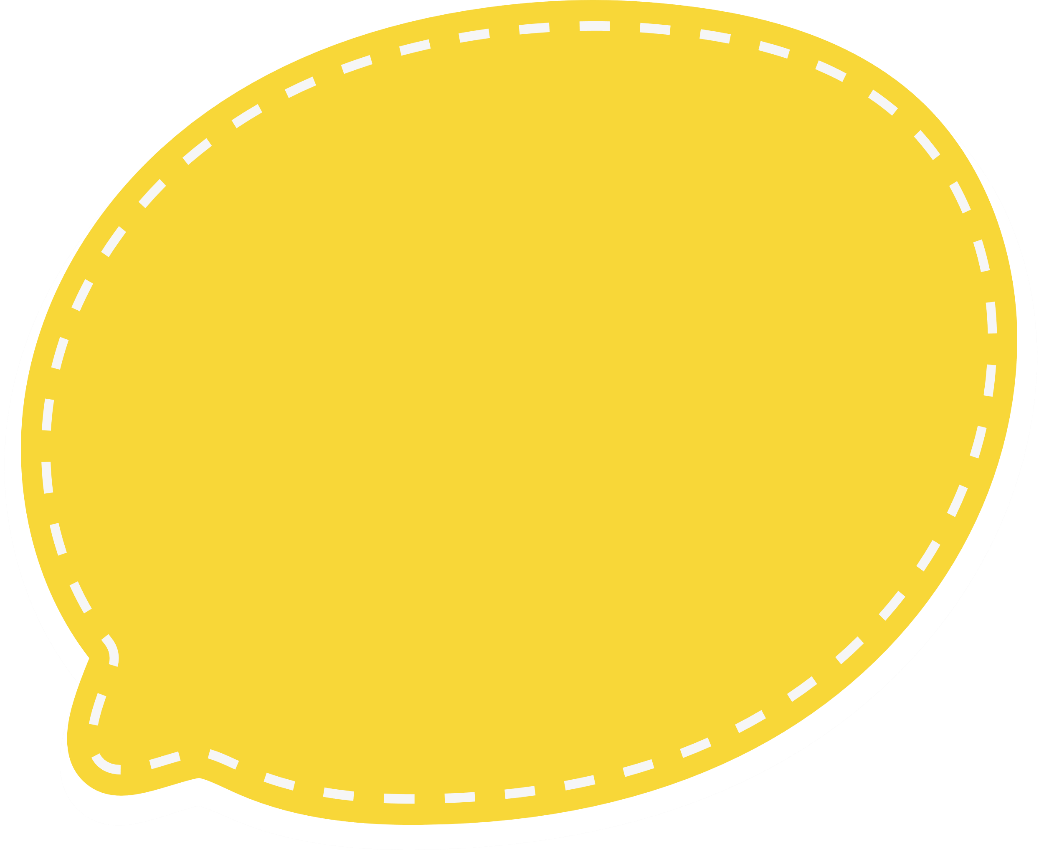 Theo em nội dung chính của bài học là gì?
Câu chuyện kể về những trải nghiệm quý báu đã giúp An-đéc-xen có thể trở thành một nhà văn nổi tiếng. Qua đó, câu chuyện cũng khuyên bạn đọc hiểu rằng những trải nghiệm thực tế có vai trò rất quan trọng đối với con người.
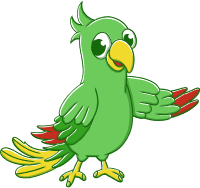 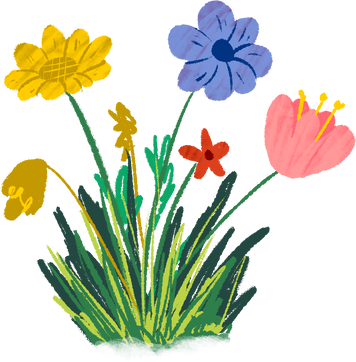 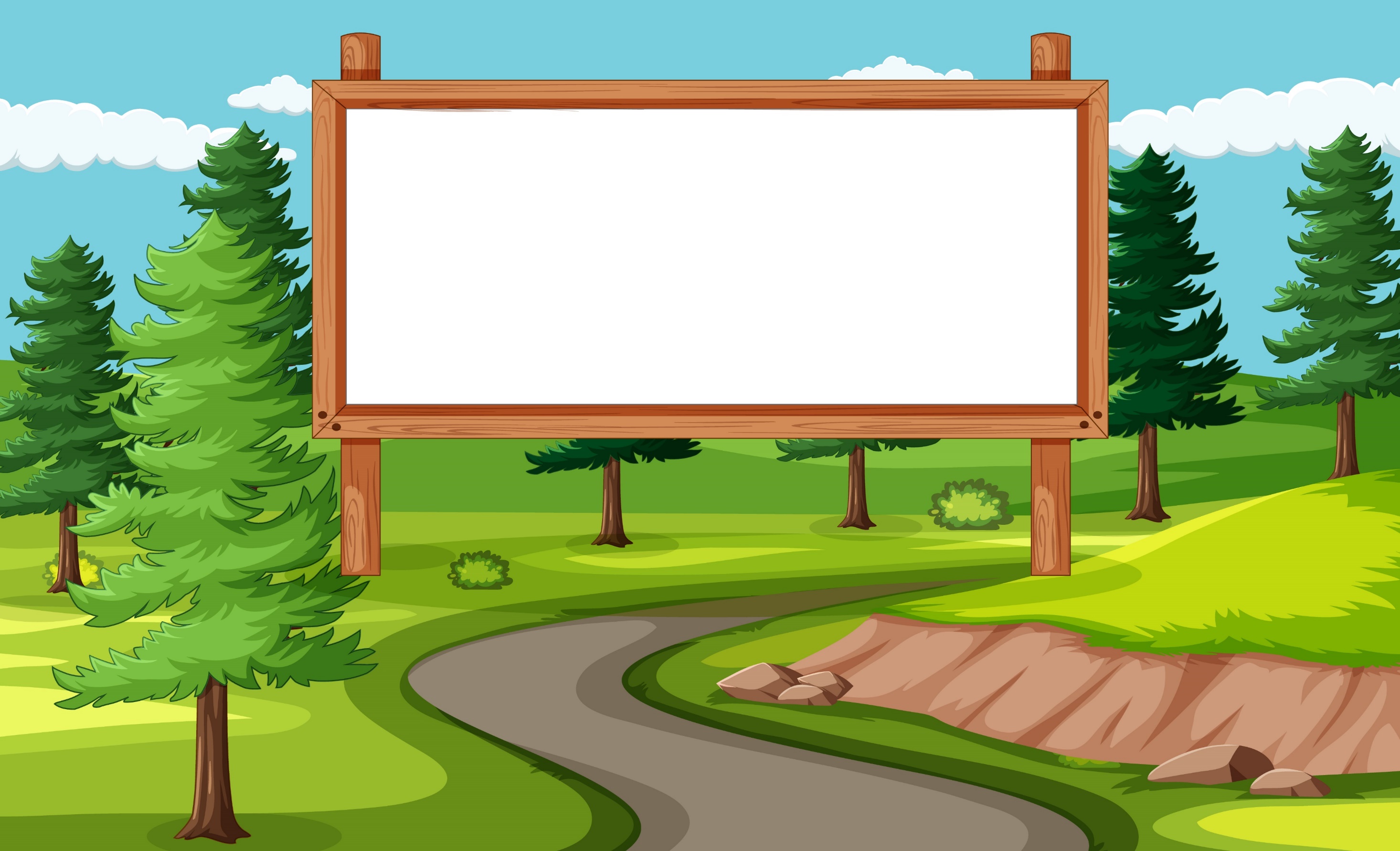 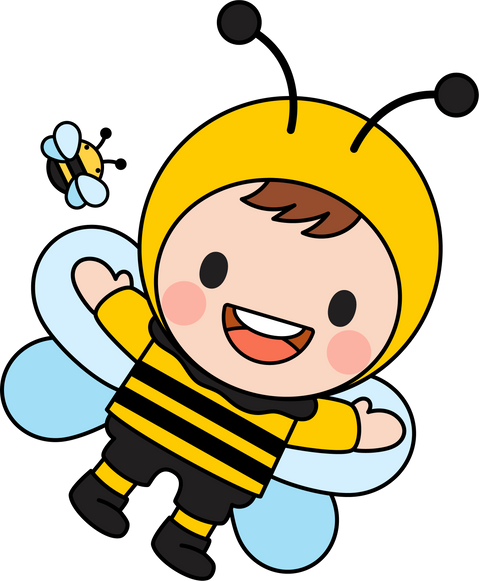 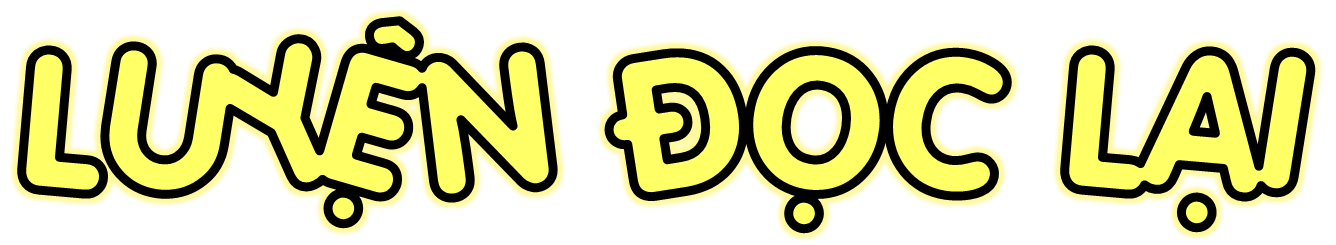 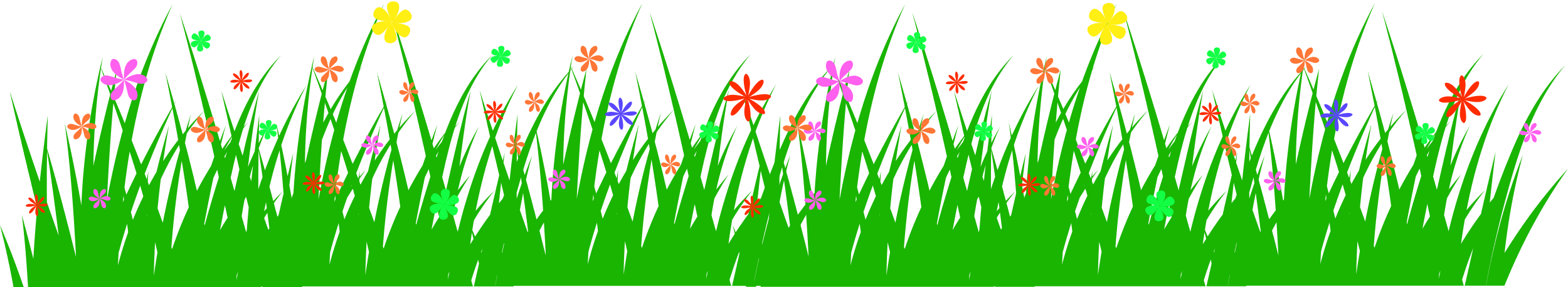 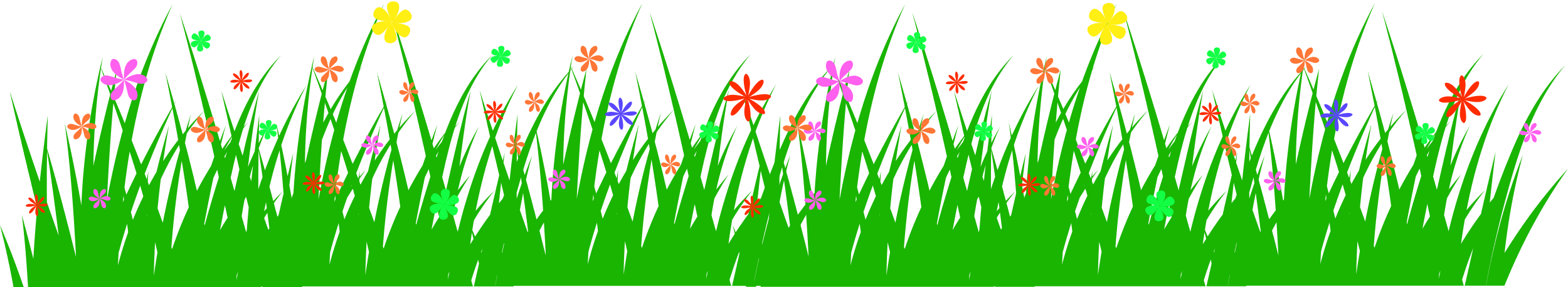 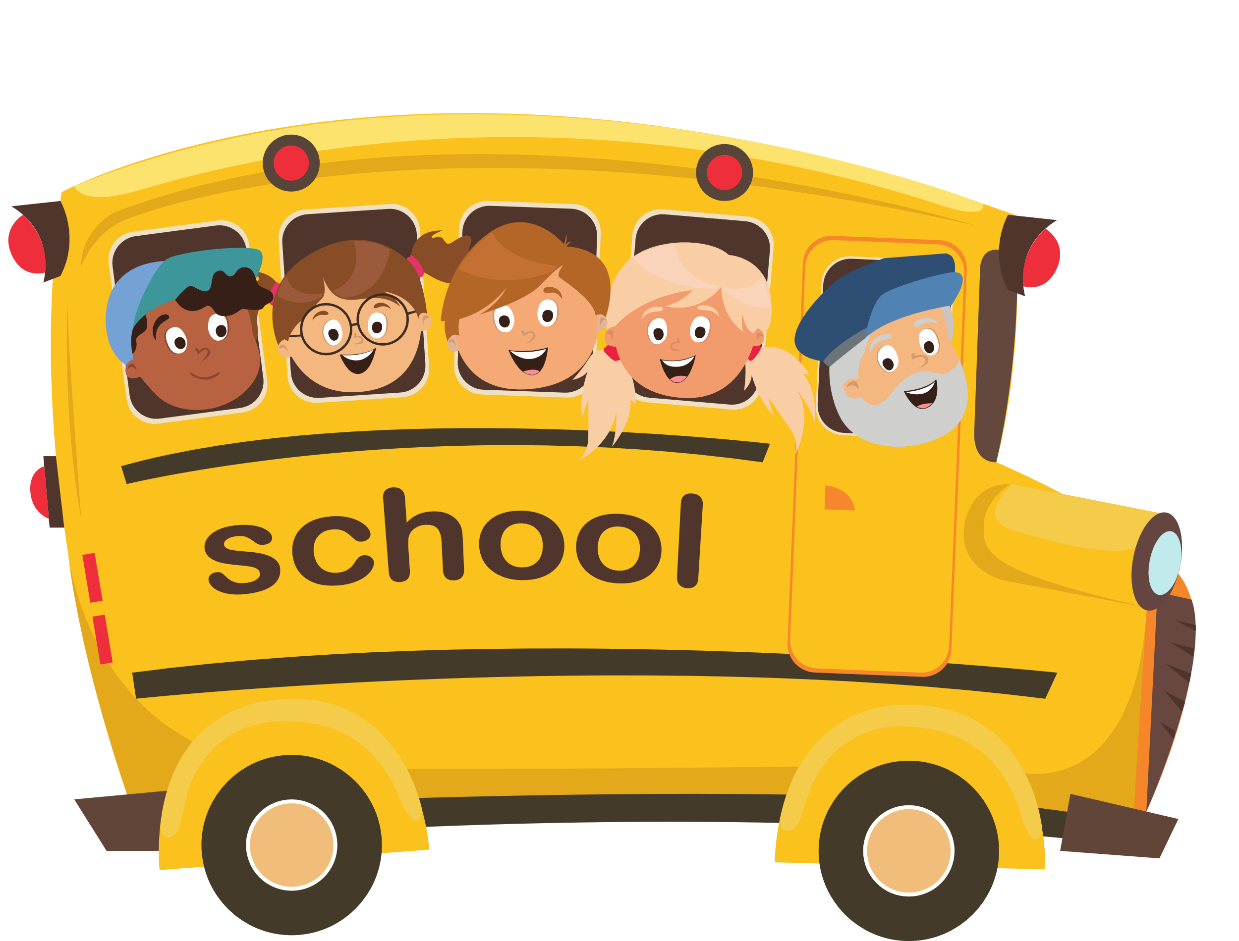 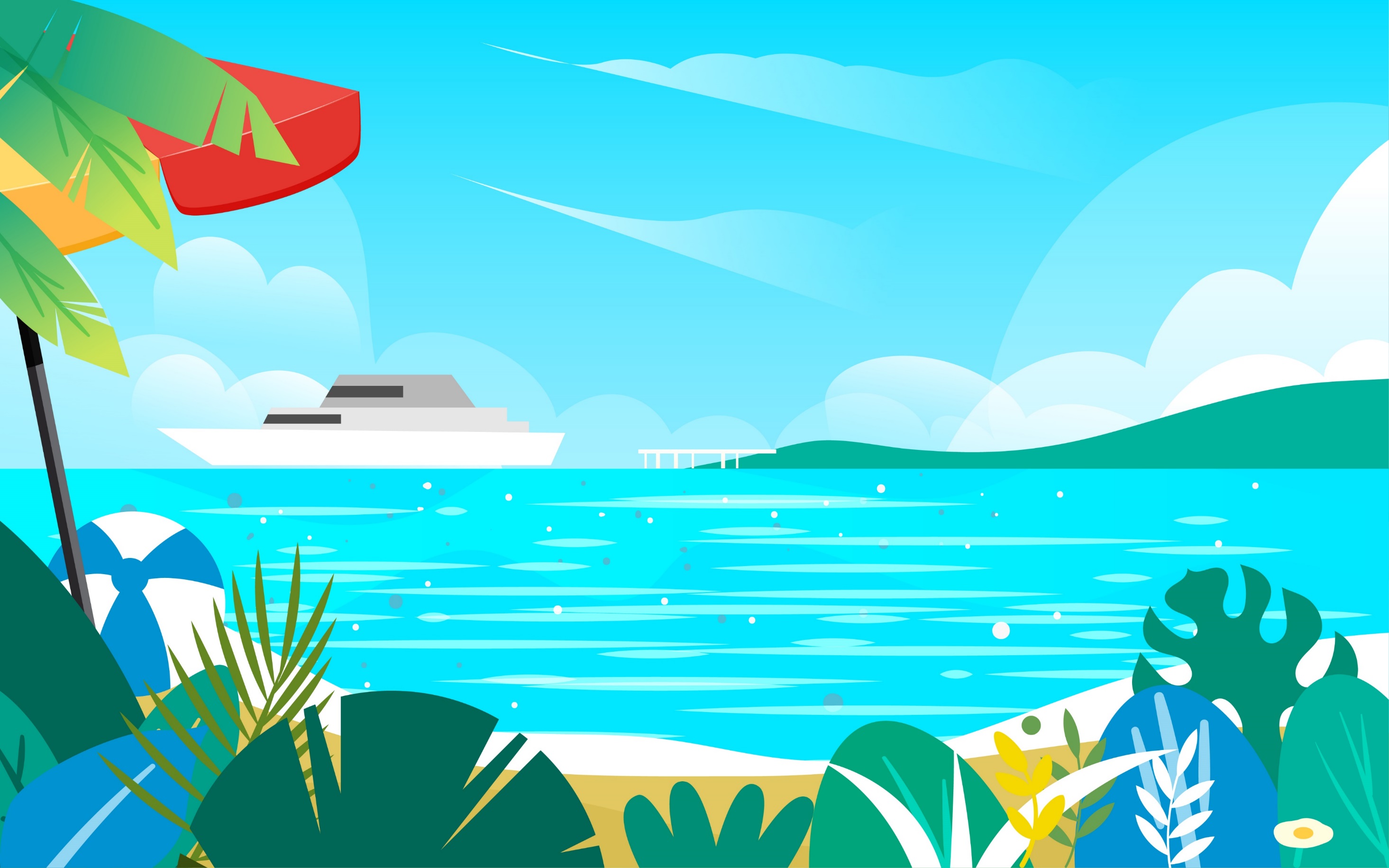 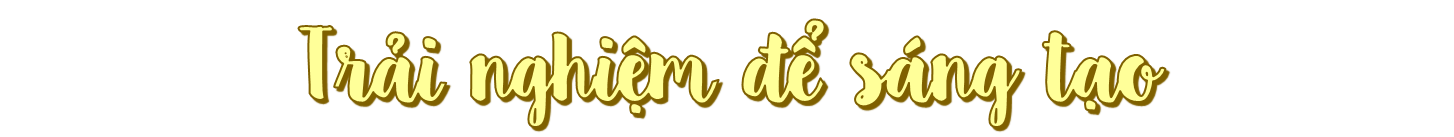 An-đéc-xen sinh ra trong một gia đình thợ giày ở Đan Mạch. Khi An-đéc-xen còn nhỏ, cha thường đưa cậu tới đồng cỏ chơi. Cha làm cho cậu chiếc kính có thể nhìn ra xa. Thế là cậu thấy được chim chóc trên trời, thiên nga trong hồ nước, dãy núi cuối làng,... Quan sát mỗi sự vật, cậu lại liên tưởng đến một câu chuyện kì diệu, rồi kể cho cha nghe.
   Lên năm tuổi, An-đéc-xen được cha làm cho mấy con rối gỗ. An-đéc-xen vui sướng cho chúng di chuyển, lắc lư cái đầu và trò chuyện cùng nhau. Cha An-đéc-xen thấy vậy liền dựng một cái sân khấu ngoài sân. Cậu bé may quần áo cho rối gỗ, đưa rối lên biểu diễn. Tối nọ, An-đéc-xen đứng trên sân khấu, ca hát và đọc thơ. Đột nhiên, có ngôi sao chổi vụt qua bầu trời. Xúc động bởi hiện tượng độc đáo ấy, cậu viết câu chuyện Sao chổi.
   Những ngày lên Cô-pen-ha-ghen kiếm việc làm, An-đéc-xen luôn say mê sáng tác. Cuốn sách đầu tiên của ông đã được xuất bản. Đọc cuốn sách, Quốc vương Đan Mạch rất thích thú, cho gọi An-đéc-xen đến và hỏi ông có tâm nguyện gì. Ông nói rằng mình muốn đến nhiều nơi để trải nghiệm cuộc sống. Quốc vương bèn tặng ông một số tiền để giúp ông thoả nguyện.
   Trong những ngày chu du khắp các nước, An-đéc-xen quen biết nhiều người thuộc các tầng lớp khác nhau. Ông bất bình trước những kẻ coi thường dân nghèo. Ông thương cảm với bao thân phận bé nhỏ, thiếu may mắn. Ông trân trọng những tâm hồn trong sáng, cao thượng. Bằng những trải nghiệm phong phú và một trái tim nhân hậu, ông đã cho ra đời một loạt tác phẩm: Vịt con xấu xí, Cô bé bán diêm, Nàng tiên cá, Chú lính chì dũng cảm,... Đây là những câu chuyện đã làm xúc động hàng triệu trẻ em trên thế giới.
(Phan Thế Quân tổng hợp)
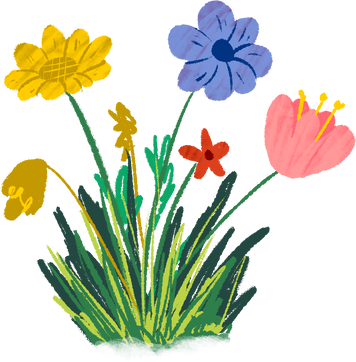 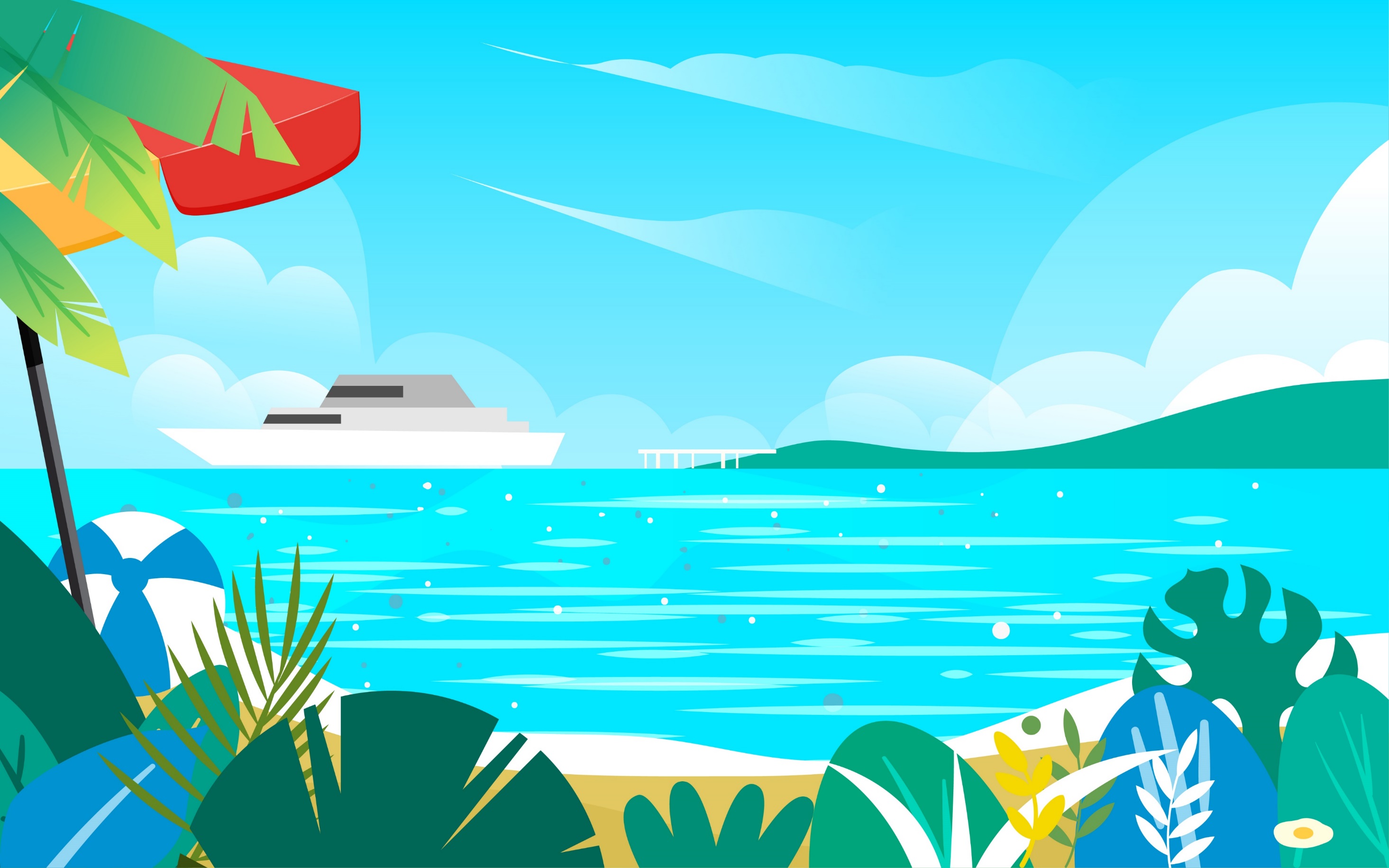 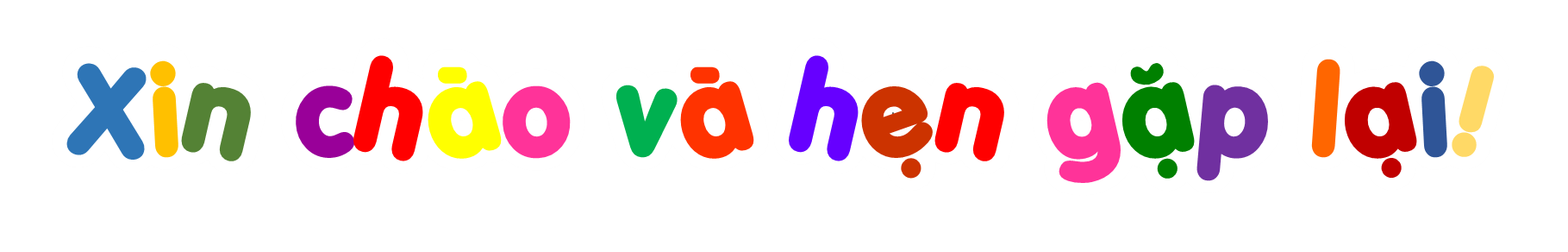